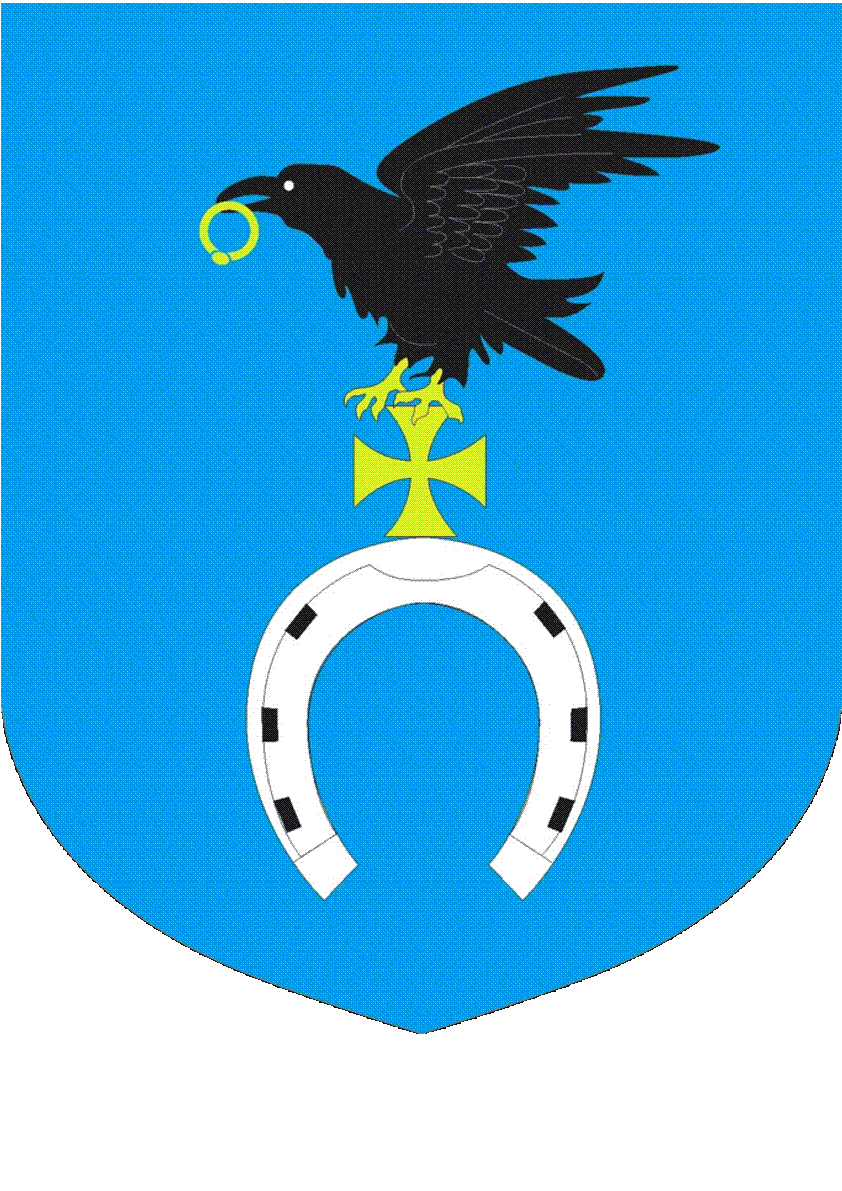 Wykorzystanie energii 
ze źródeł odnawialnych na przykładzie działań podejmowanych w gminie Ruda-Huta


Kazimierz Smal
Wójt Gminy Ruda-Huta


Ruda-Huta, dnia 22 września 2022r.
Plan prezentacji
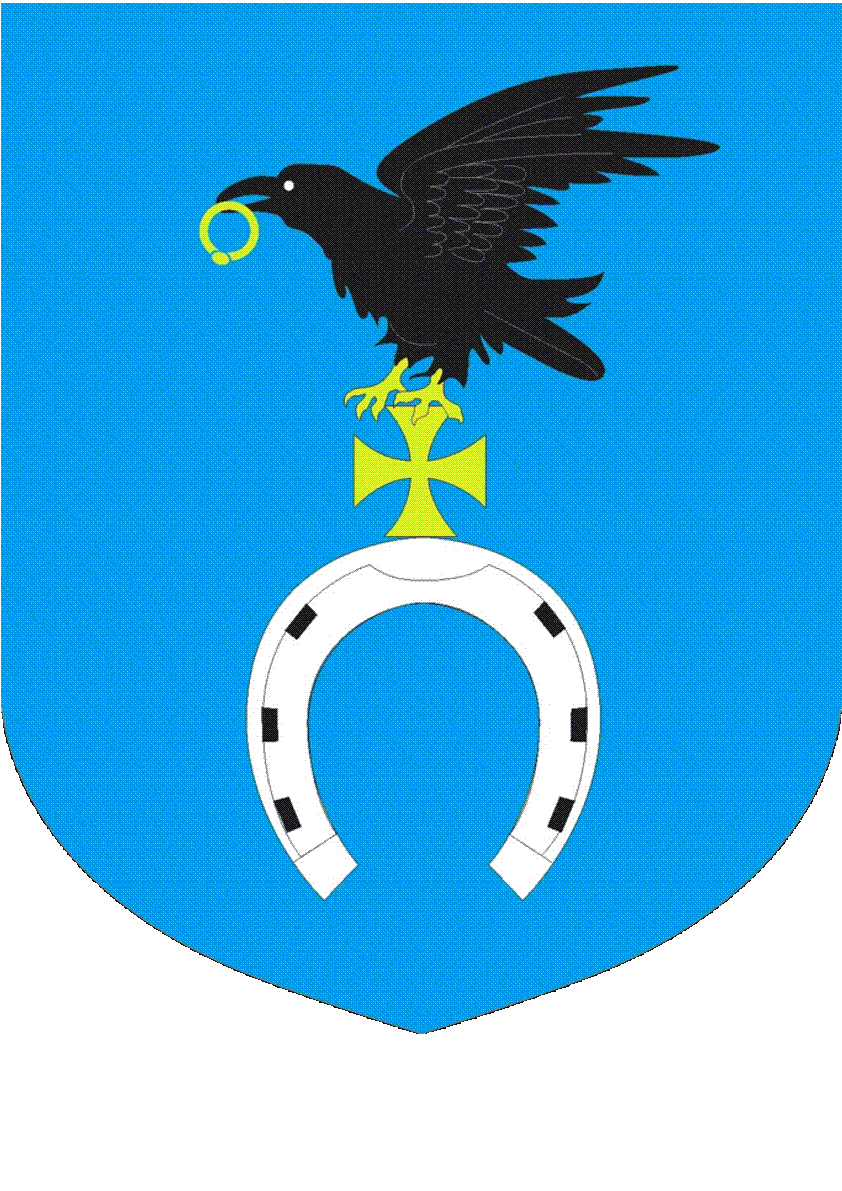 Charakterystyka gminy,
Najważniejsze zasoby,
Odnawialne źródła energii,
Przykłady realizowanych projektów,
Edukacja ekologiczna,
Podsumowanie.
Charakterystyka gminy
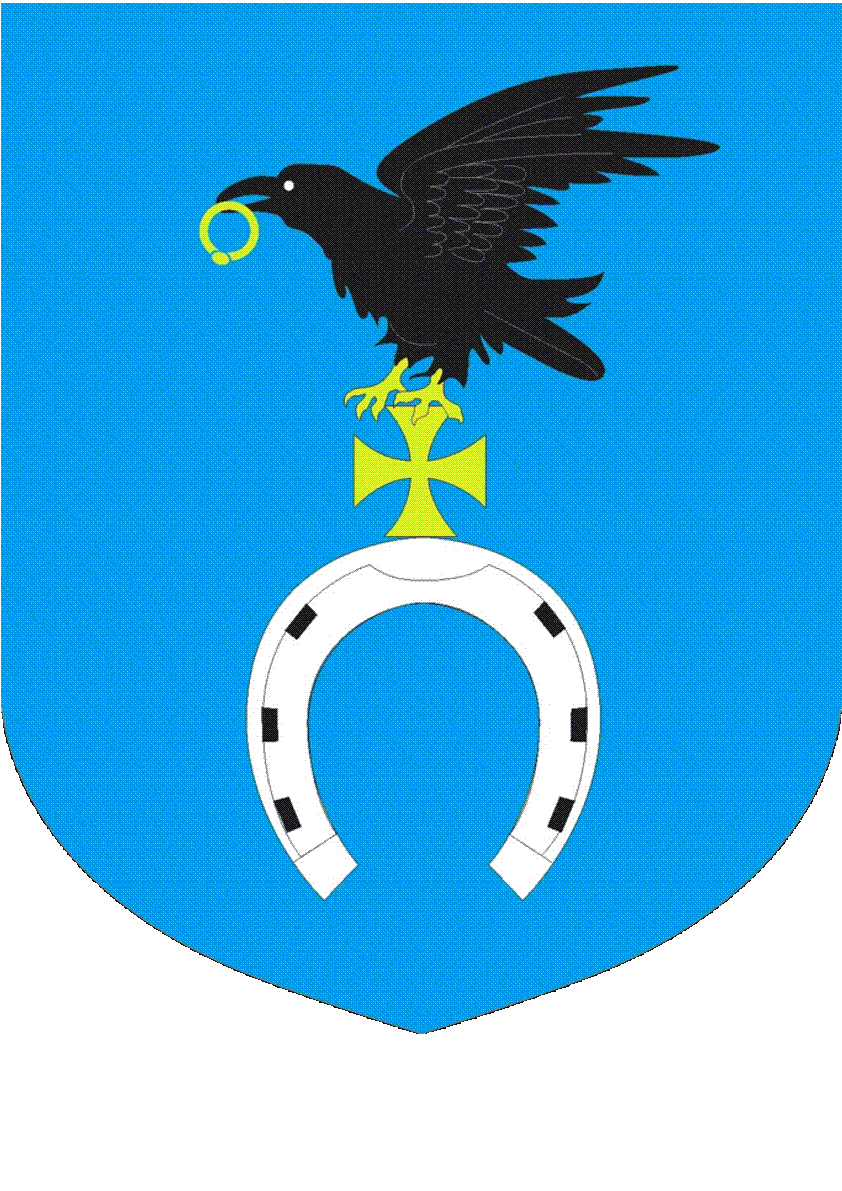 Gmina Ruda-Huta położona jest we wschodniej części powiatu chełmskiego, 
Powierzchnia gminy to 112,5 km2, 
Zamieszkuje tu 4420 mieszkańców,
Podstawą gospodarki jest rolnictwo,
Wschodnią granicę stanowi rzeka Bug,
Brak przemysłowych punktów emisji zanieczyszczeń i największe w kraju nasłonecznienie sprzyja rozwojowi aktywnej turystyki.
Najważniejsze zasoby środowiskowe
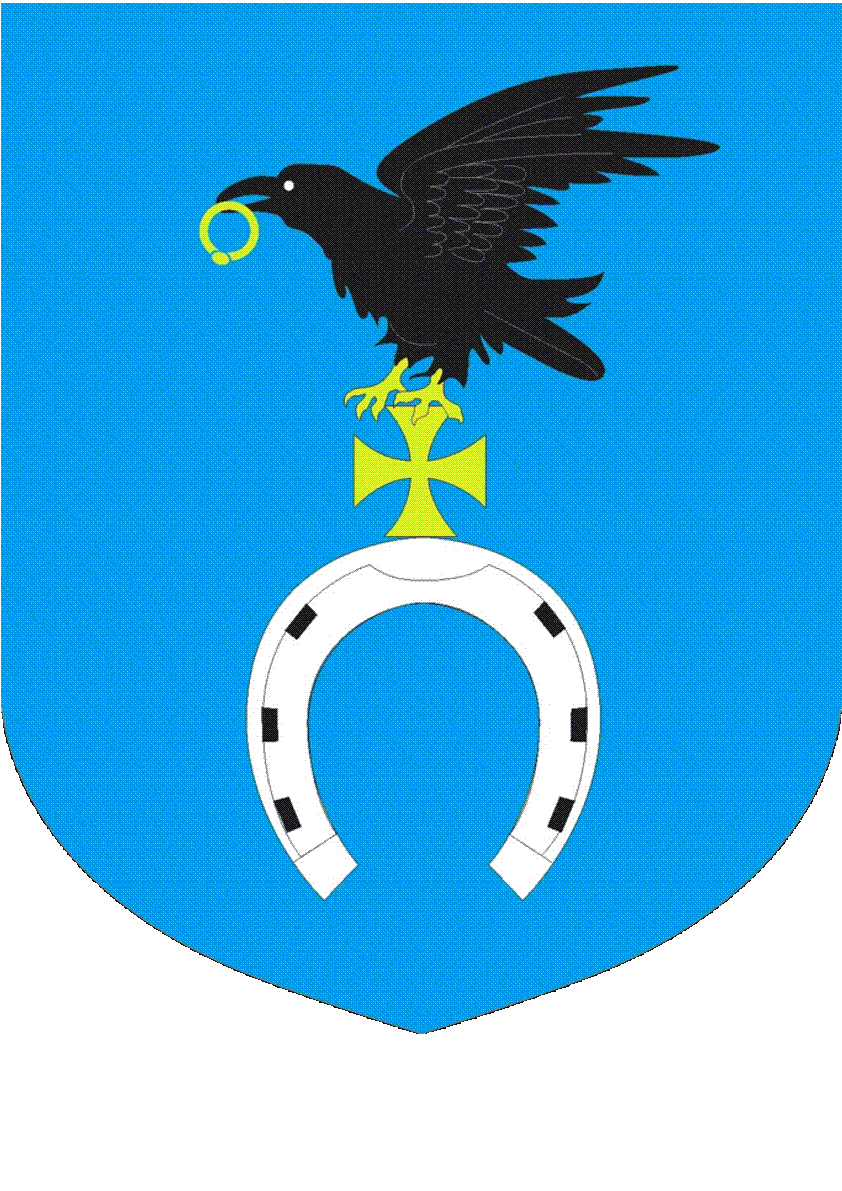 RZEKA BUG I JEJ DOLINA
Obszar Chroniony „NATURA 2000” – występowanie rzadkich gatunków fauny i flory zagrożonych w skali Europy.
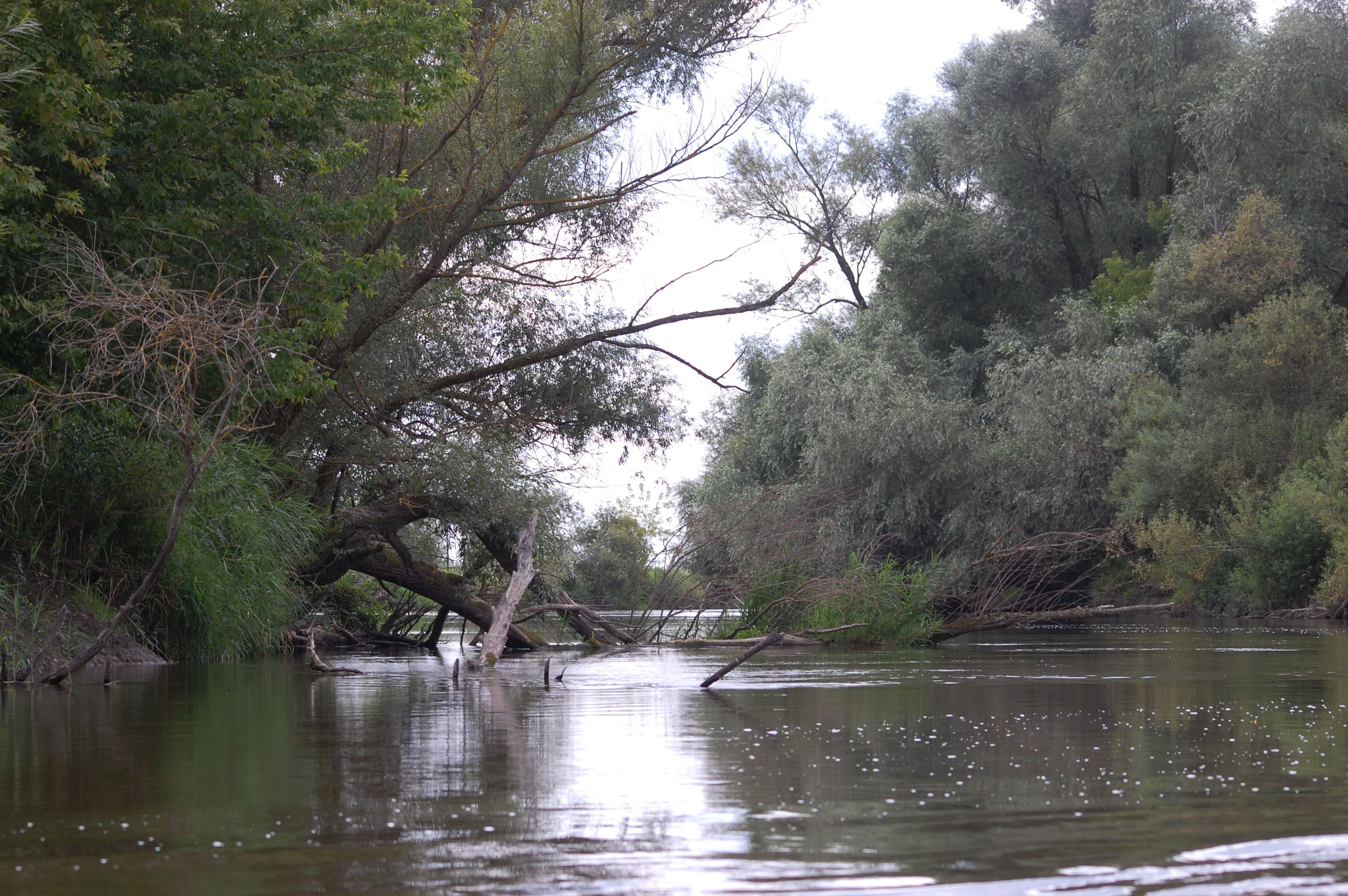 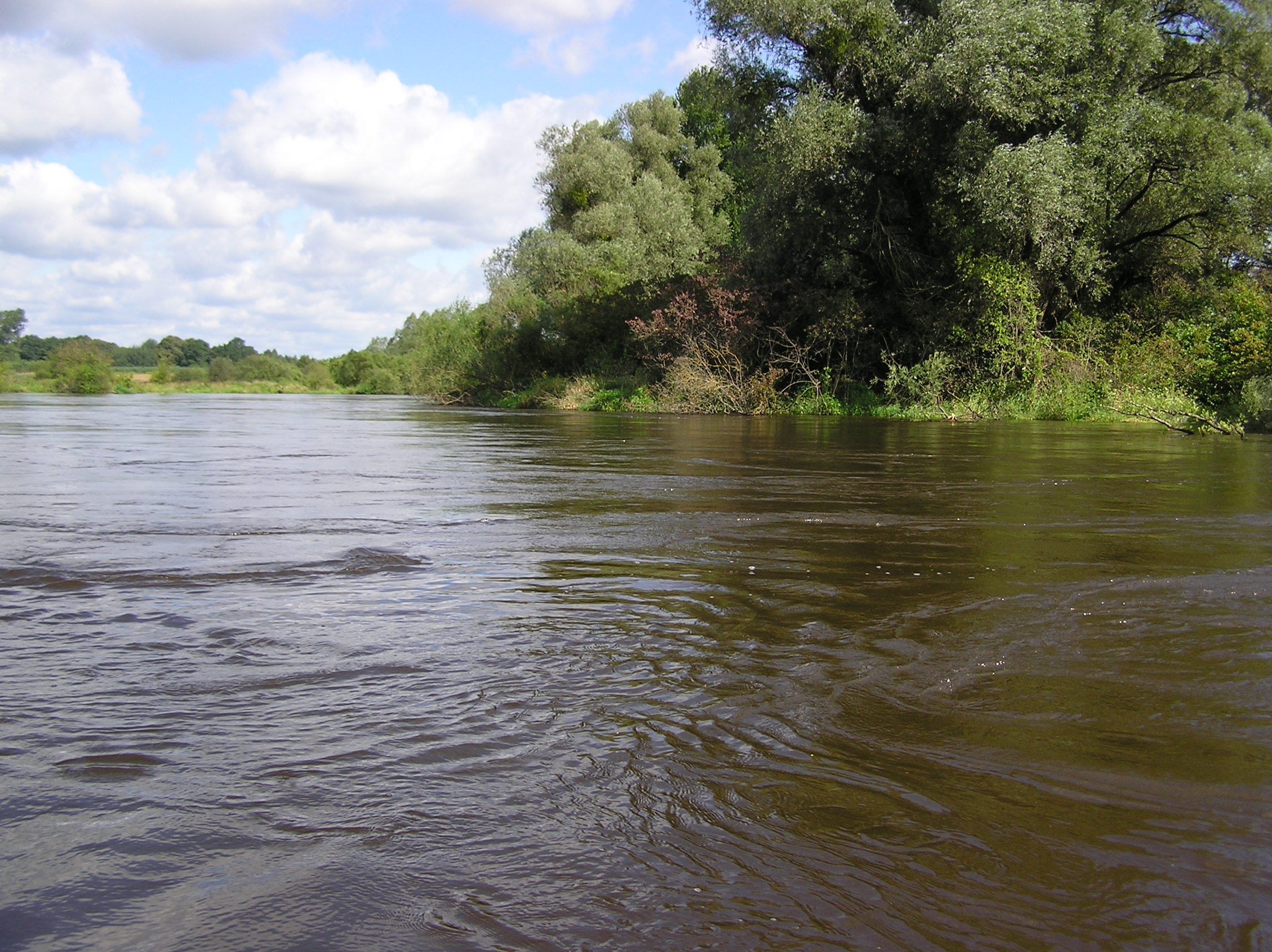 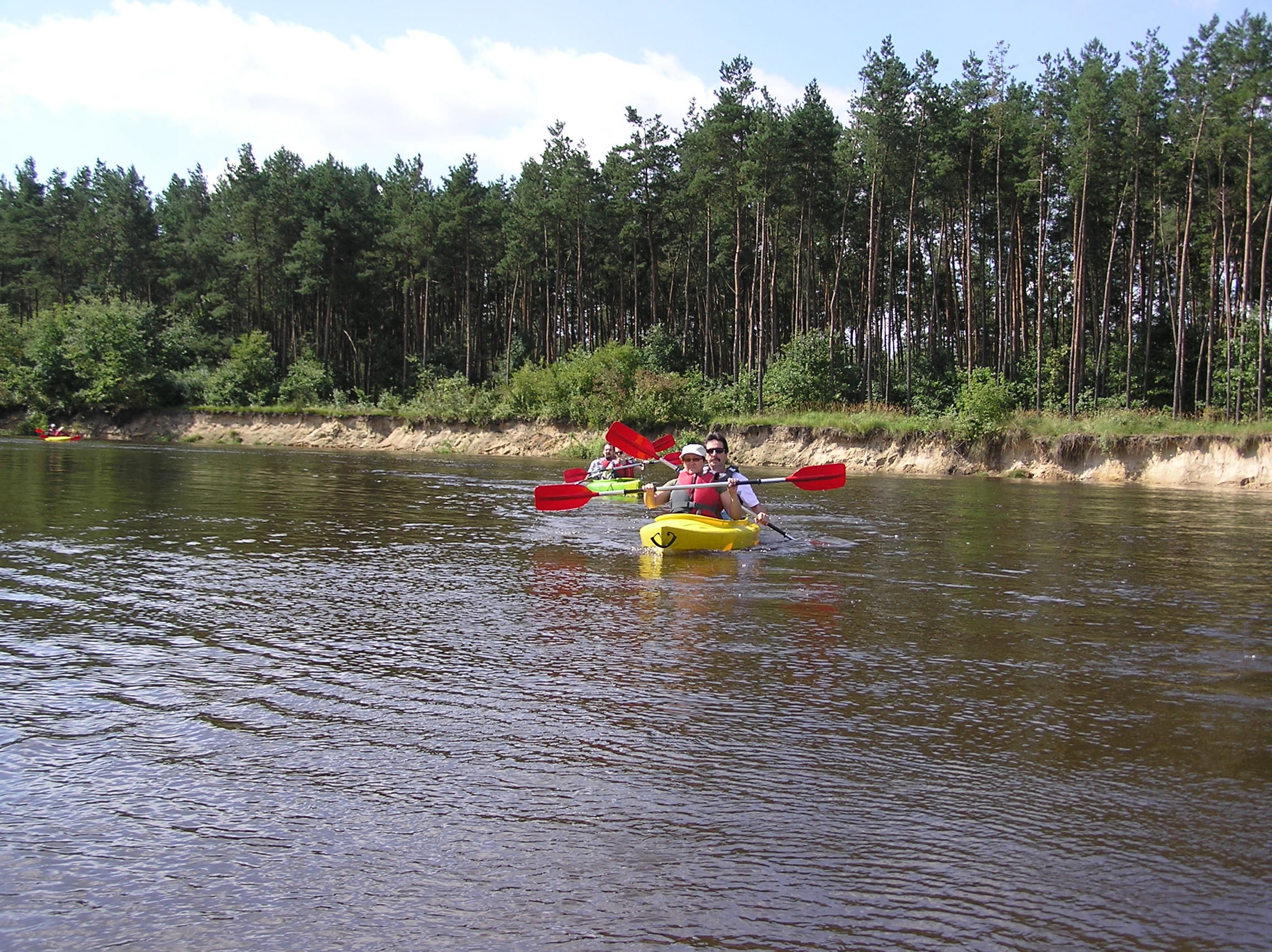 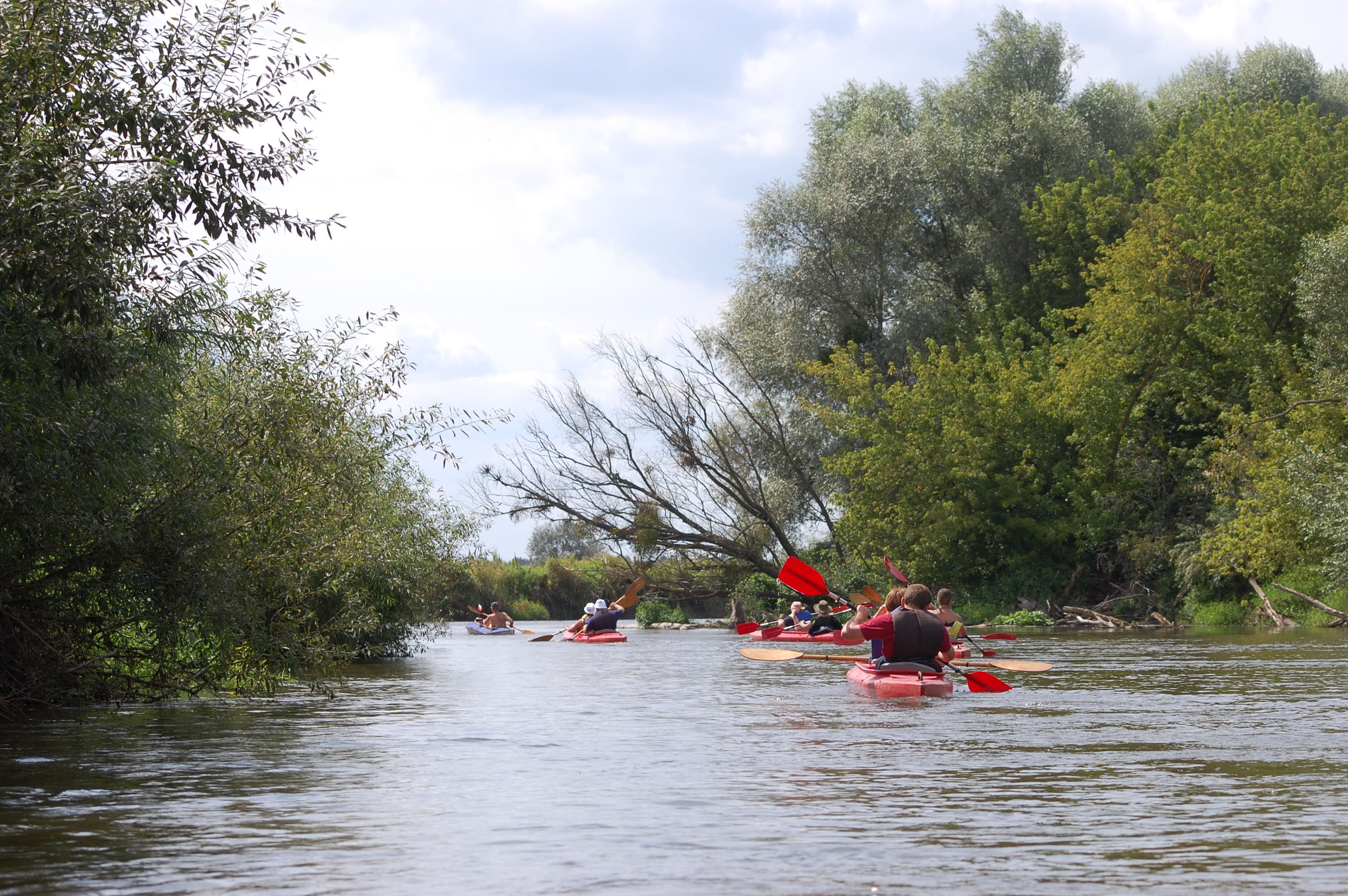 Najważniejsze zasoby środowiskowe
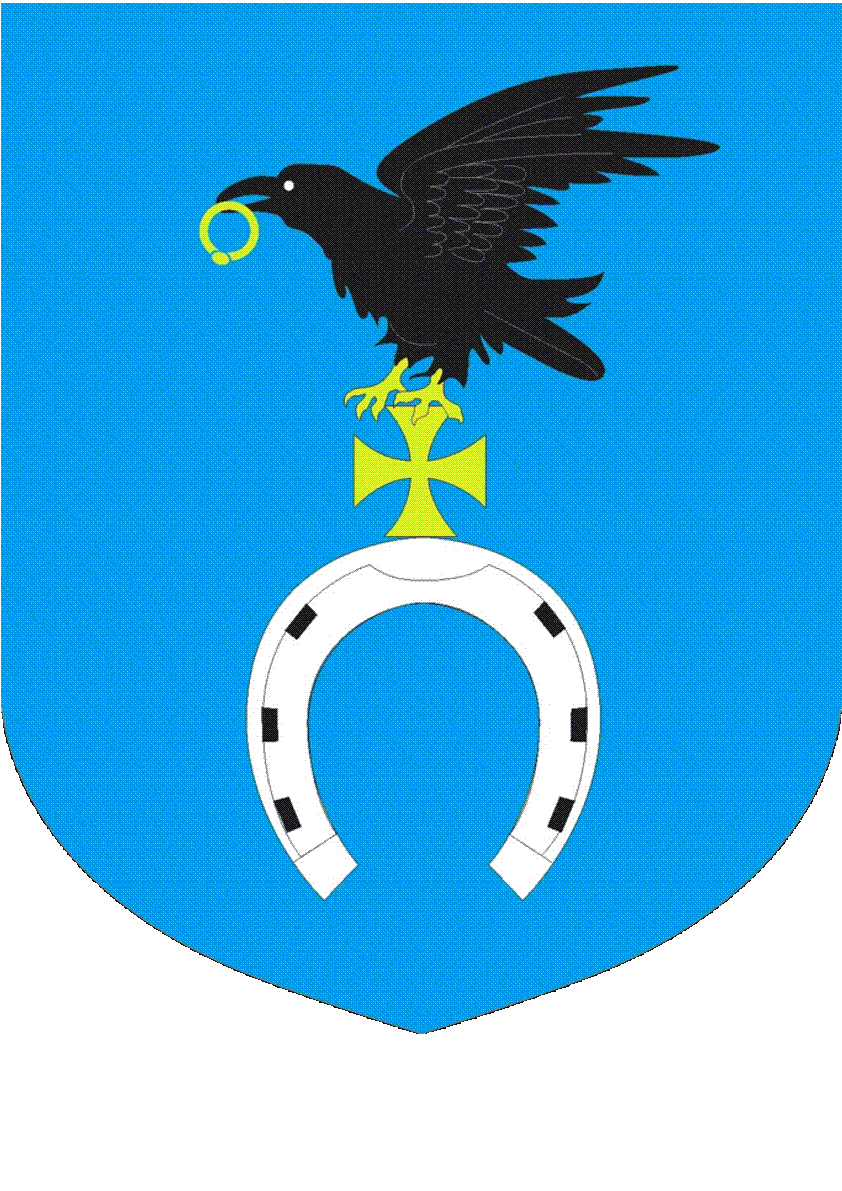 RZEKA BUG I JEJ DOLINA
Obszar Chroniony „NATURA 2000” – występowanie rzadkich gatunków fauny i flory zagrożonych w skali Europy.
REZERWAT BAGNO SEREBRYSKIE
Ochrona niezwykle rzadkiego typu torfowisk tzw. węglanowych oraz związanych z nimi bardzo rzadkich roślin i zwierząt (dwa spośród ptaków wodniczka i derkacz to gatunki zagrożone w skali świata).
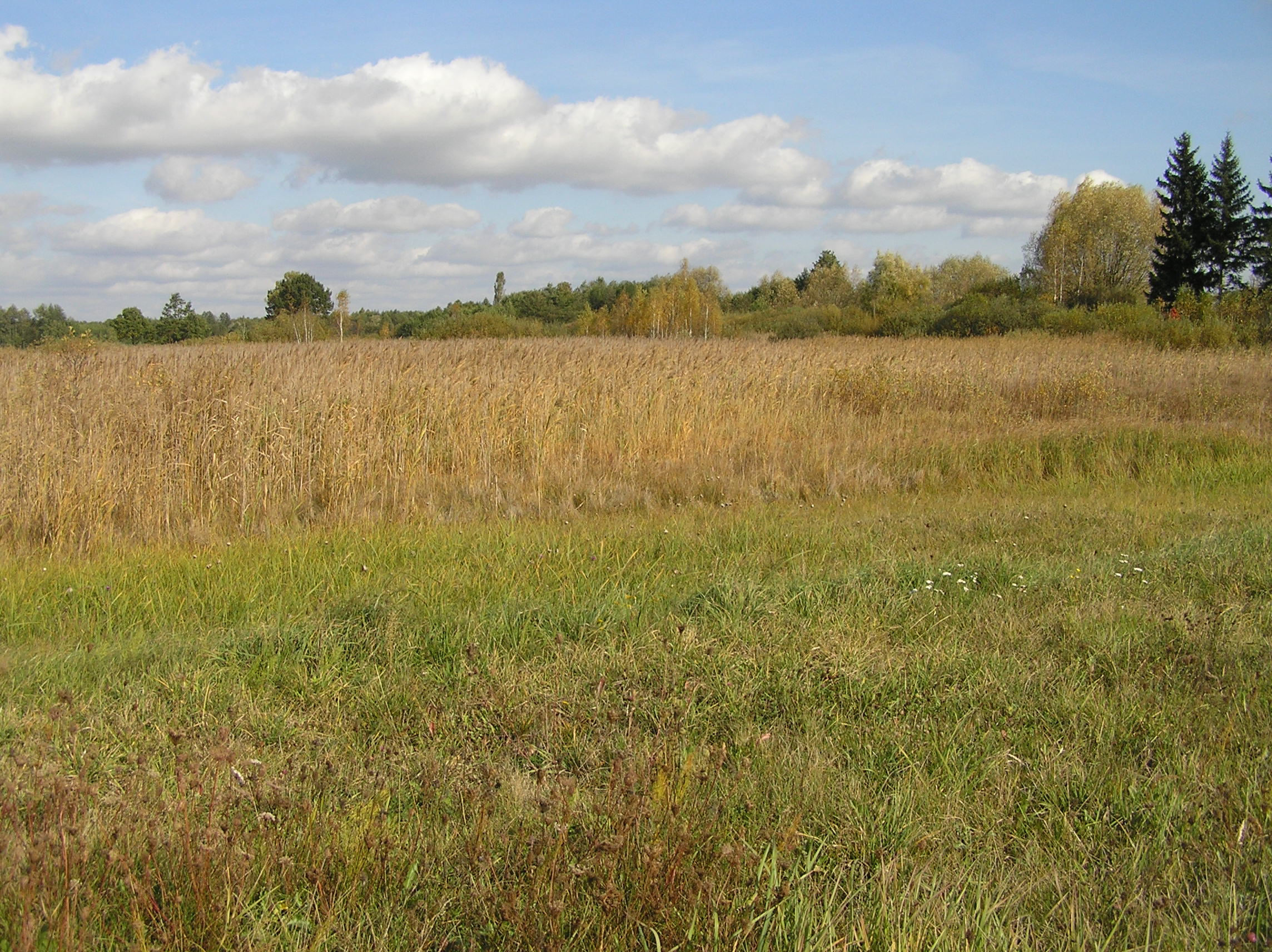 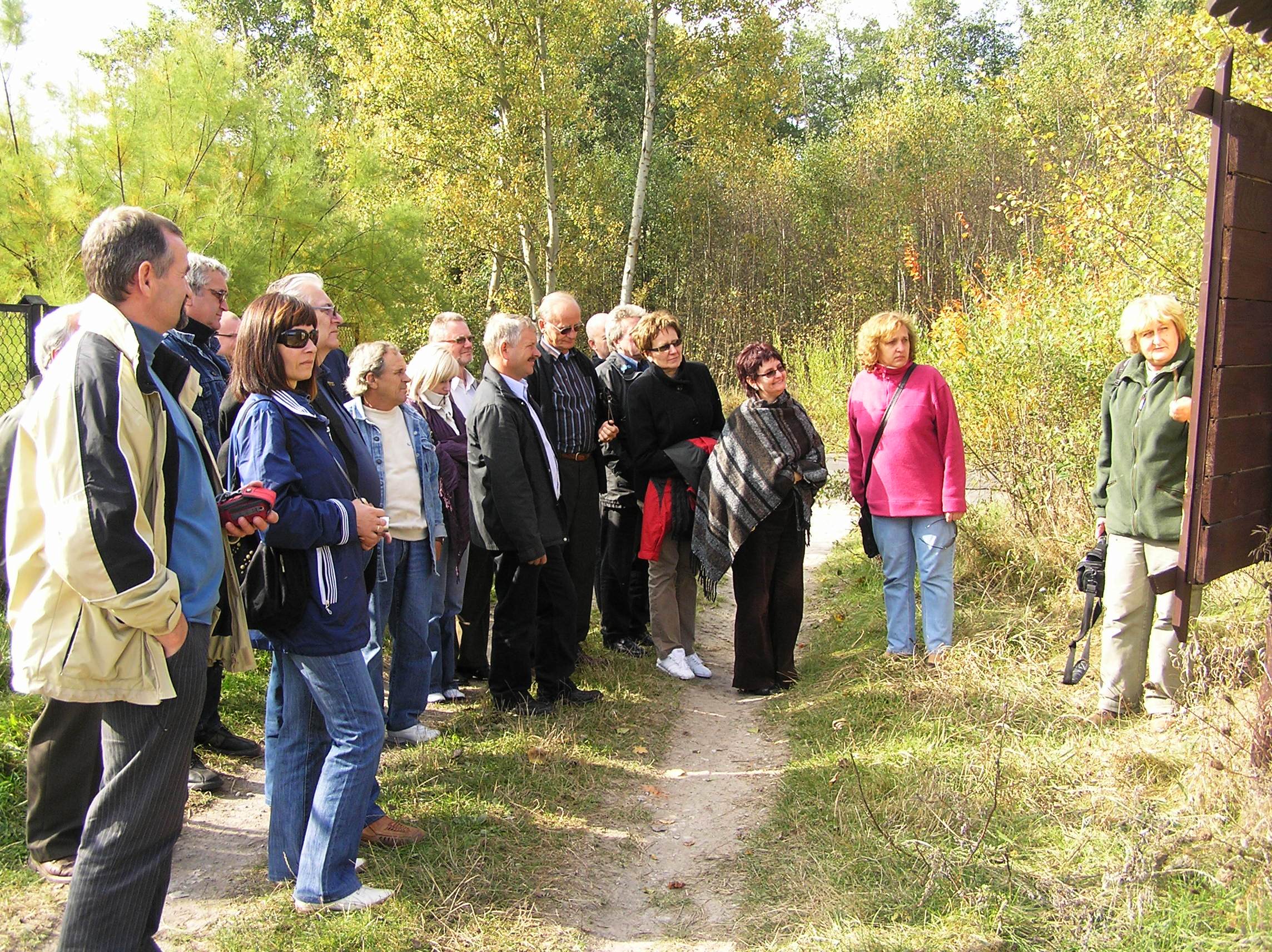 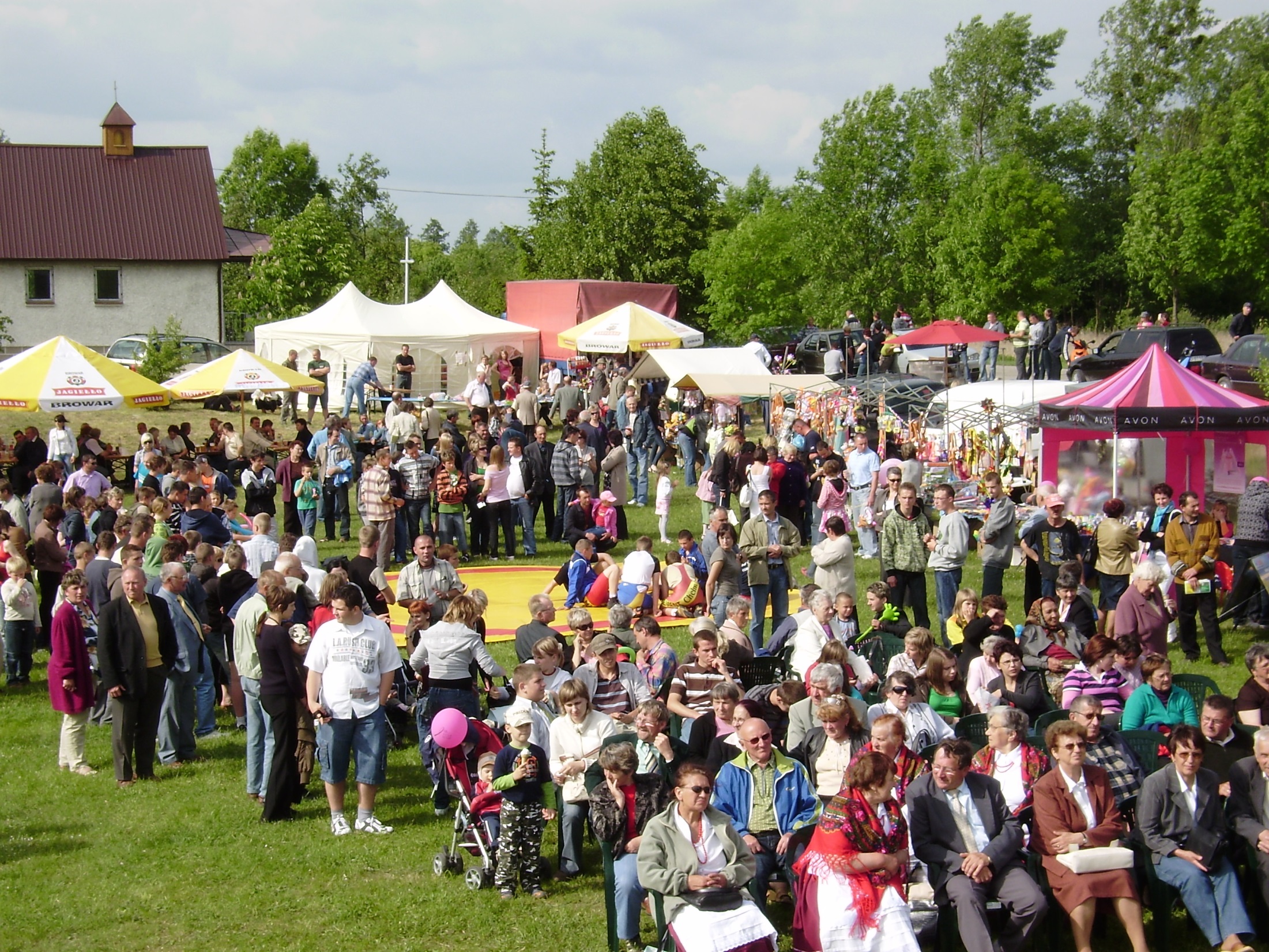 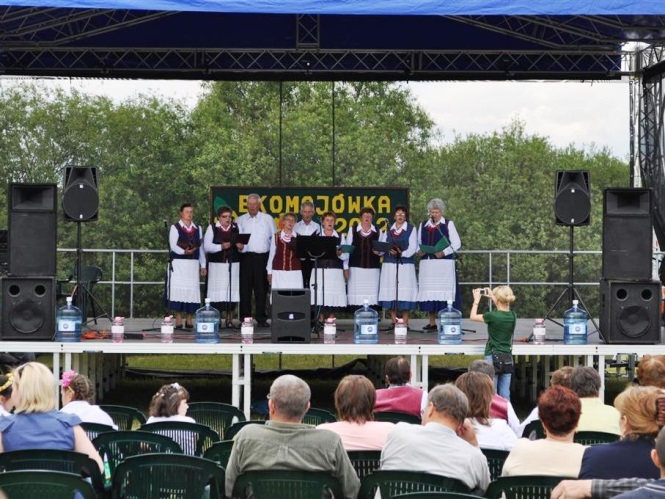 Najważniejsze zasoby środowiskowe
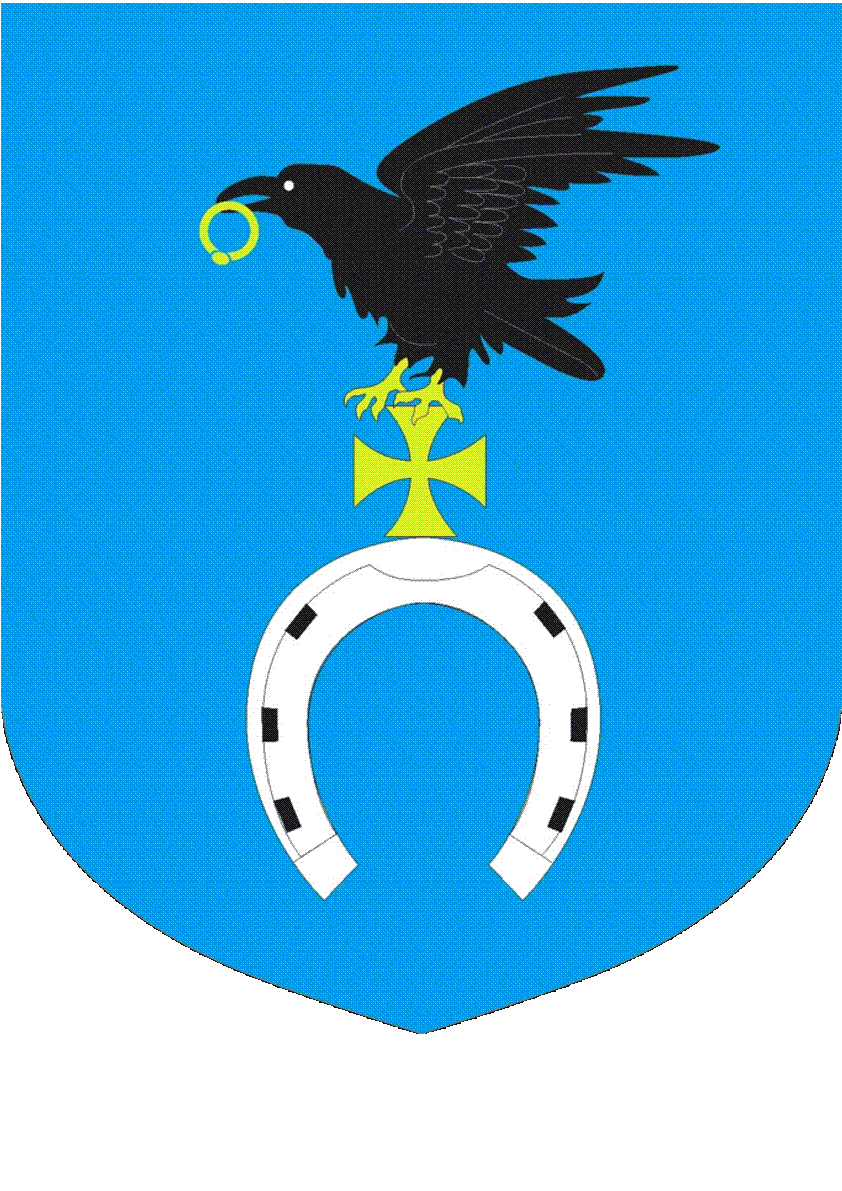 RZEKA BUG I JEJ DOLINA
Obszar Chroniony „NATURA 2000” – występowanie rzadkich gatunków fauny i flory zagrożonych w skali Europy.
REZERWAT BAGNO SEREBRYSKIE
Ochrona niezwykle rzadkiego typu torfowisk tzw. węglanowych oraz związanych z nimi bardzo rzadkich roślin i zwierząt (dwa spośród ptaków wodniczka i derkacz to gatunki zagrożone w skali świata).
POMNIKI PRZYRODY
Dąb szypułkowy „Bolko” w Hniszowie - obwód 874 cm, wysokości 25,2 m                   i rozpiętości korony 34 m.
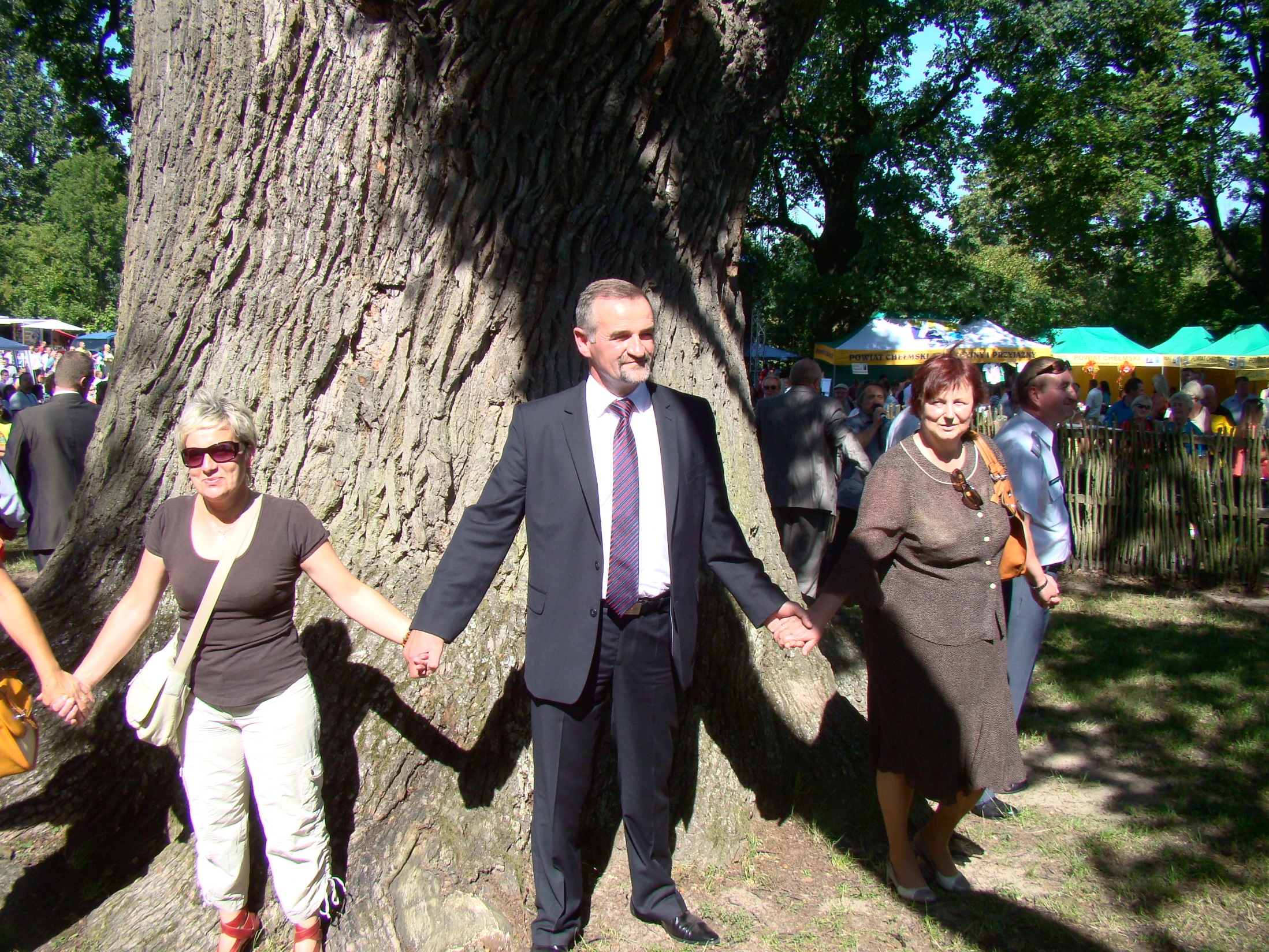 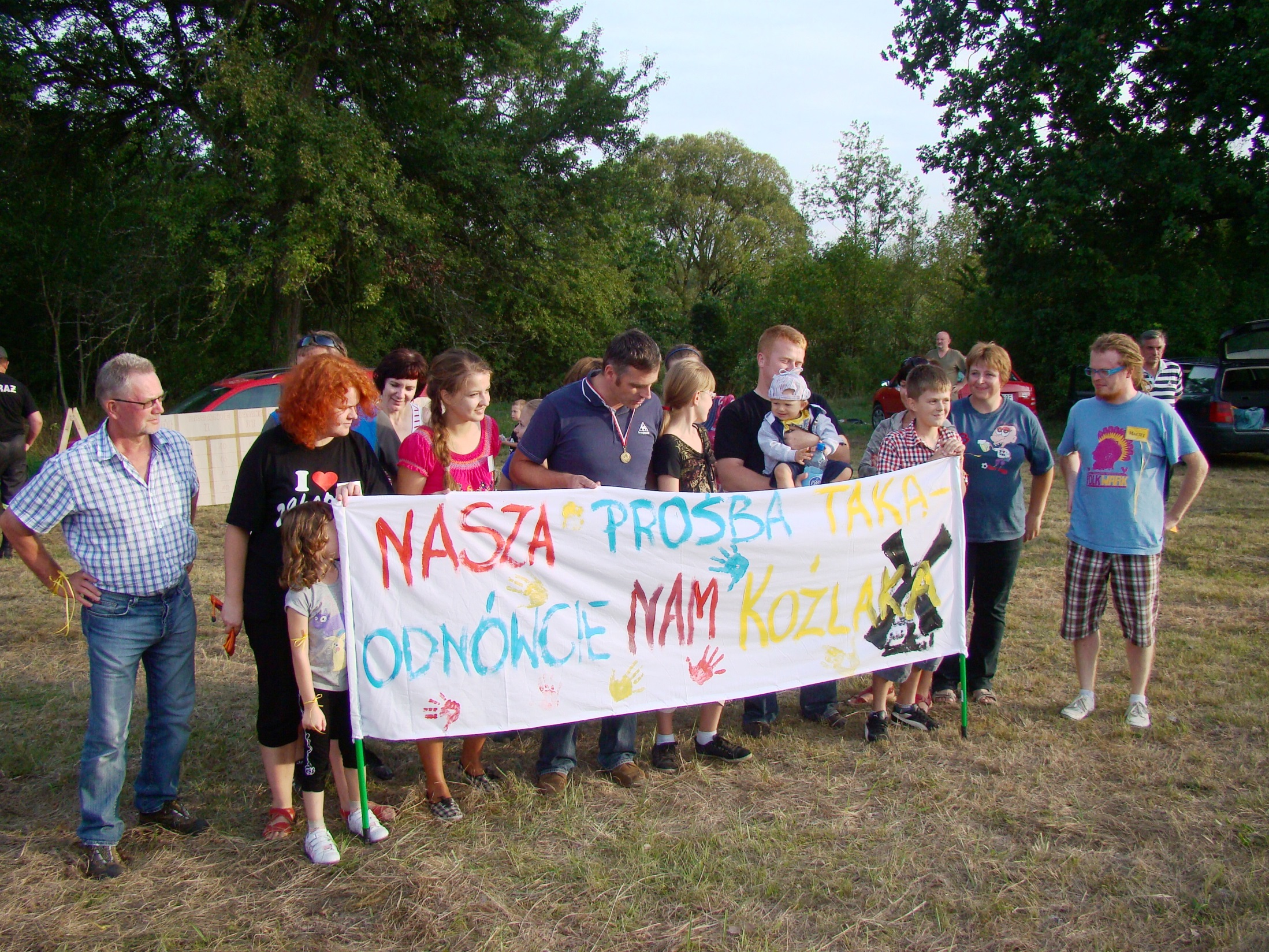 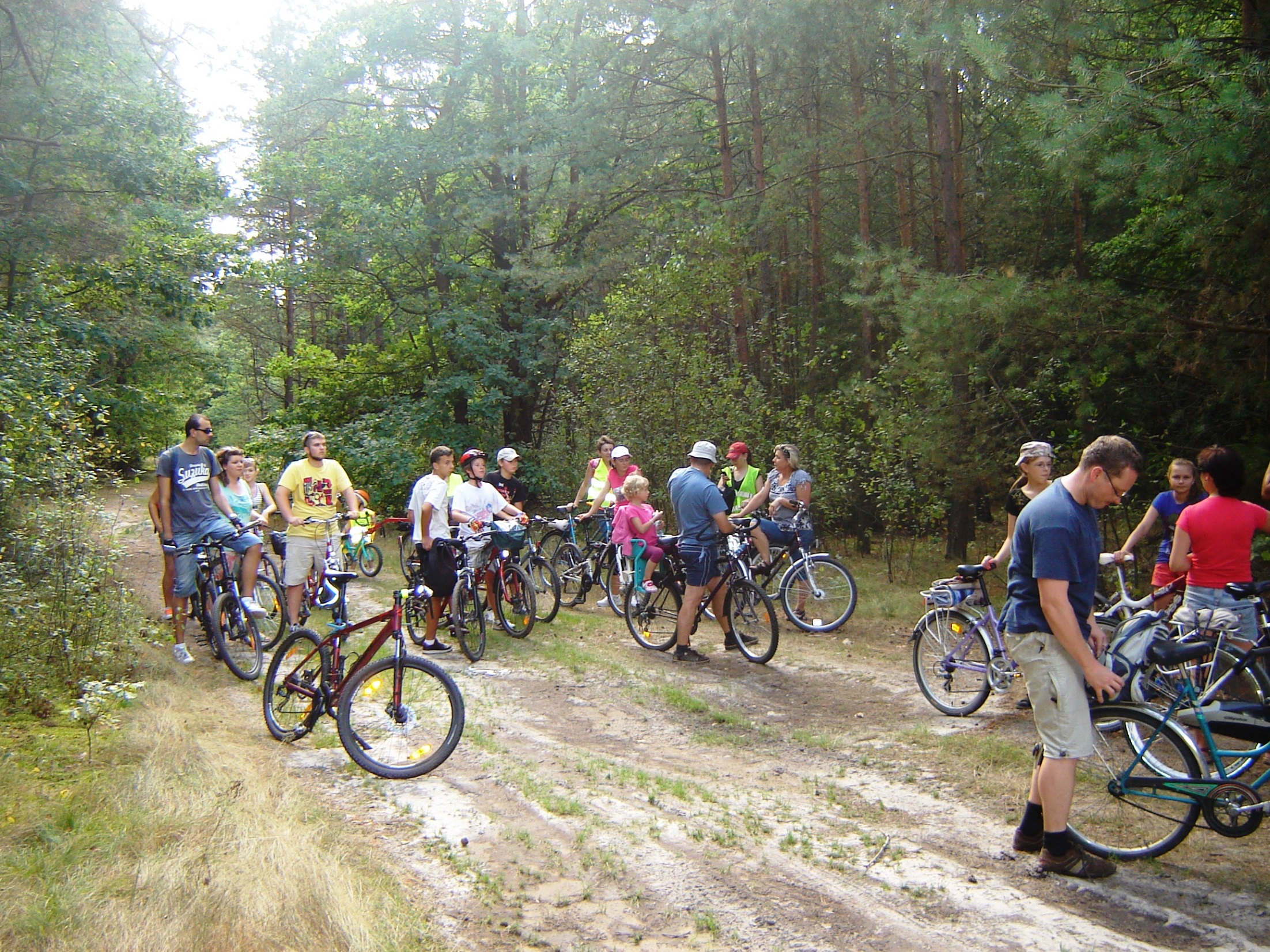 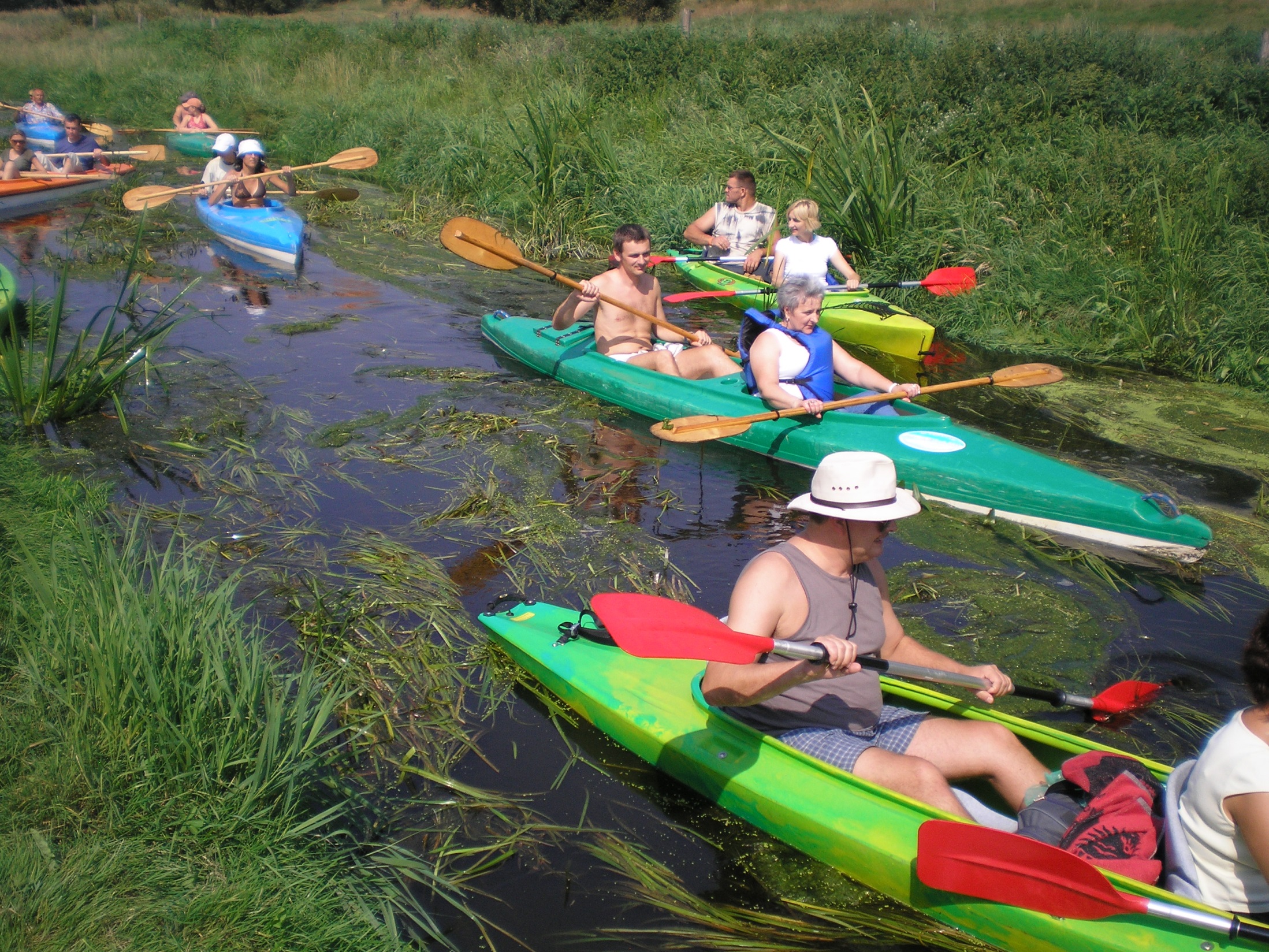 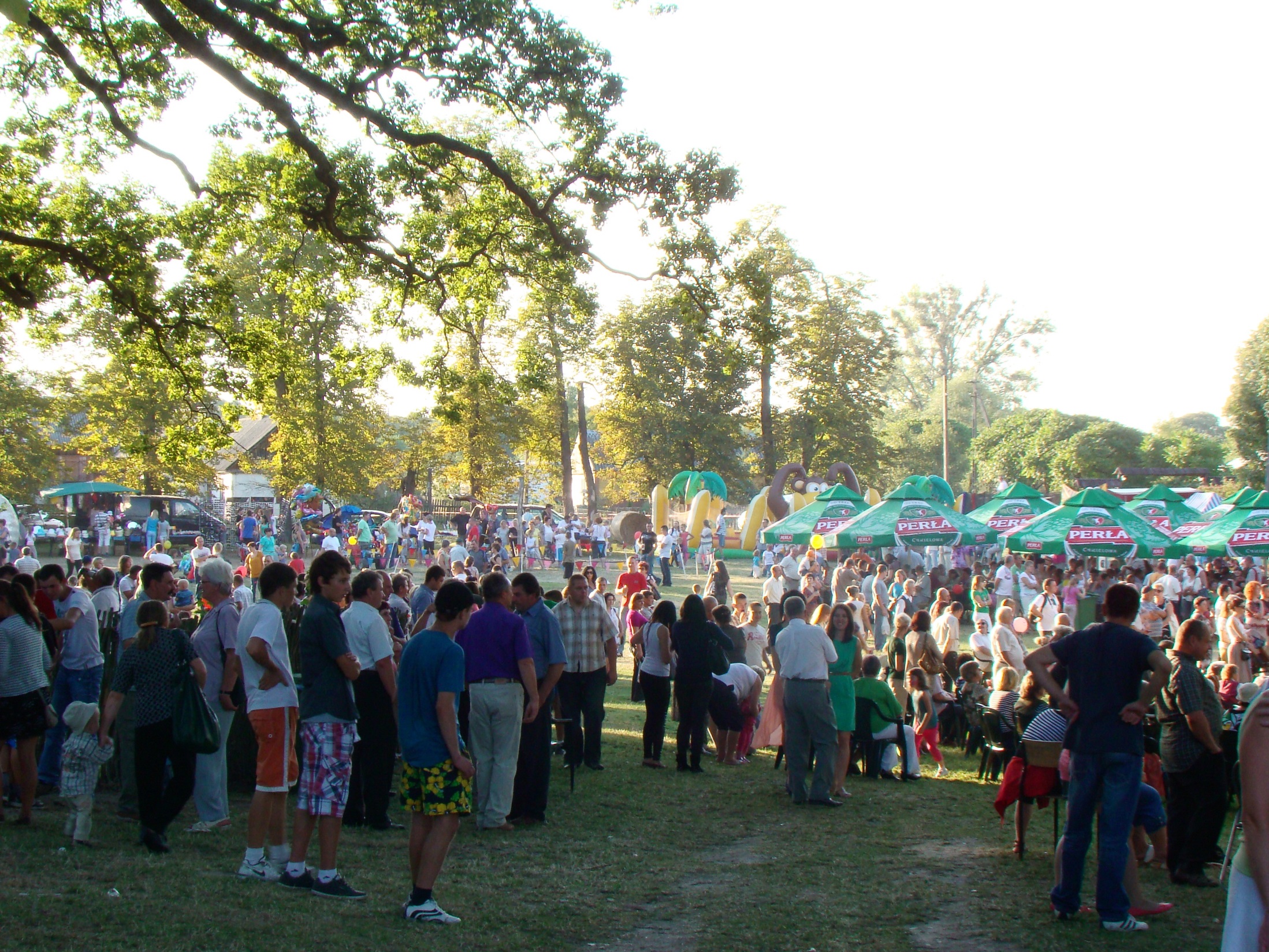 Zasoby ludzkie
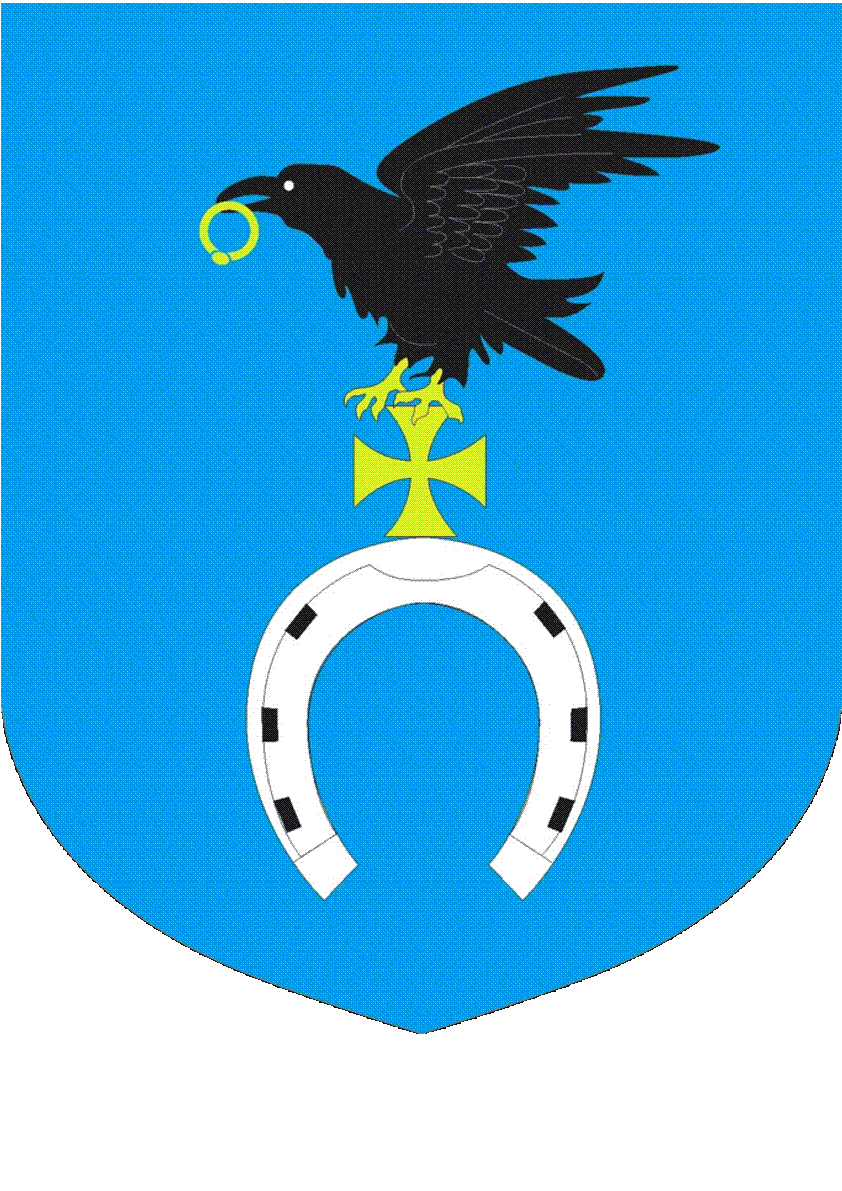 ZESPOŁY I TEATRY
Teatr OKO,
Zespół Śpiewaczy Jarzębina Czerwona,
Zespół Śpiewaczy Wiśniowy Sad,
Kapela Bokoryna,
Zespół Akord.
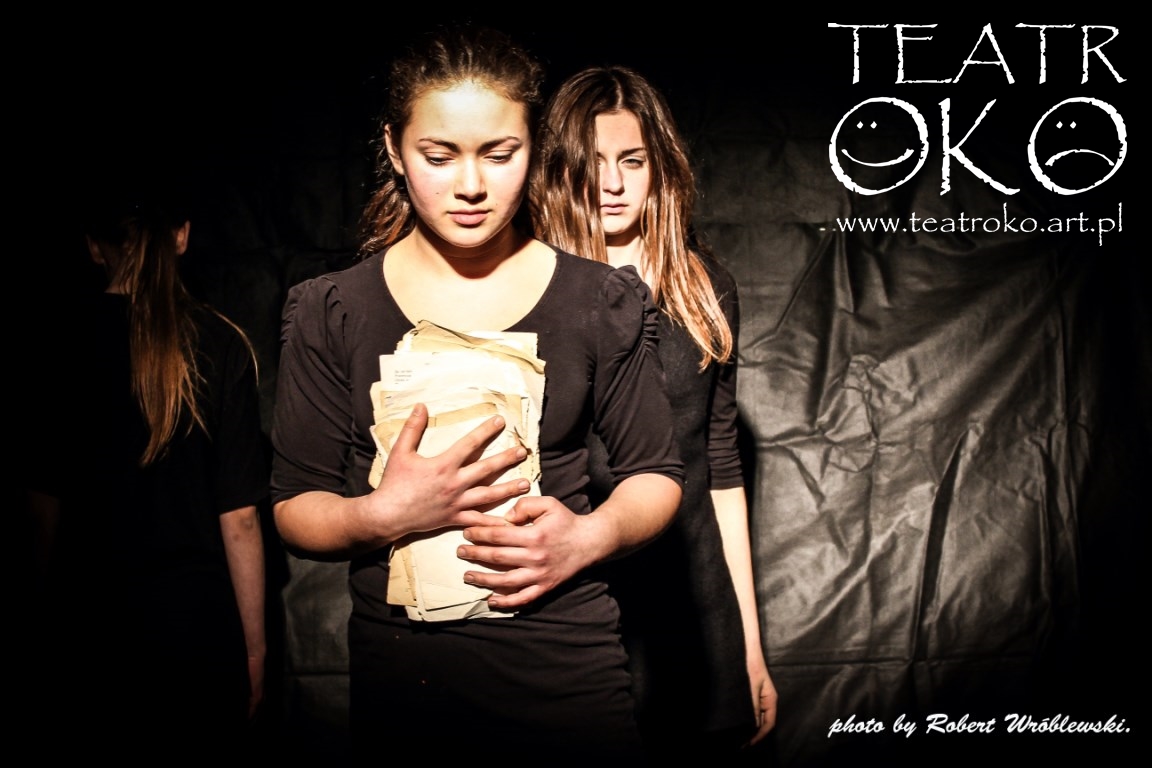 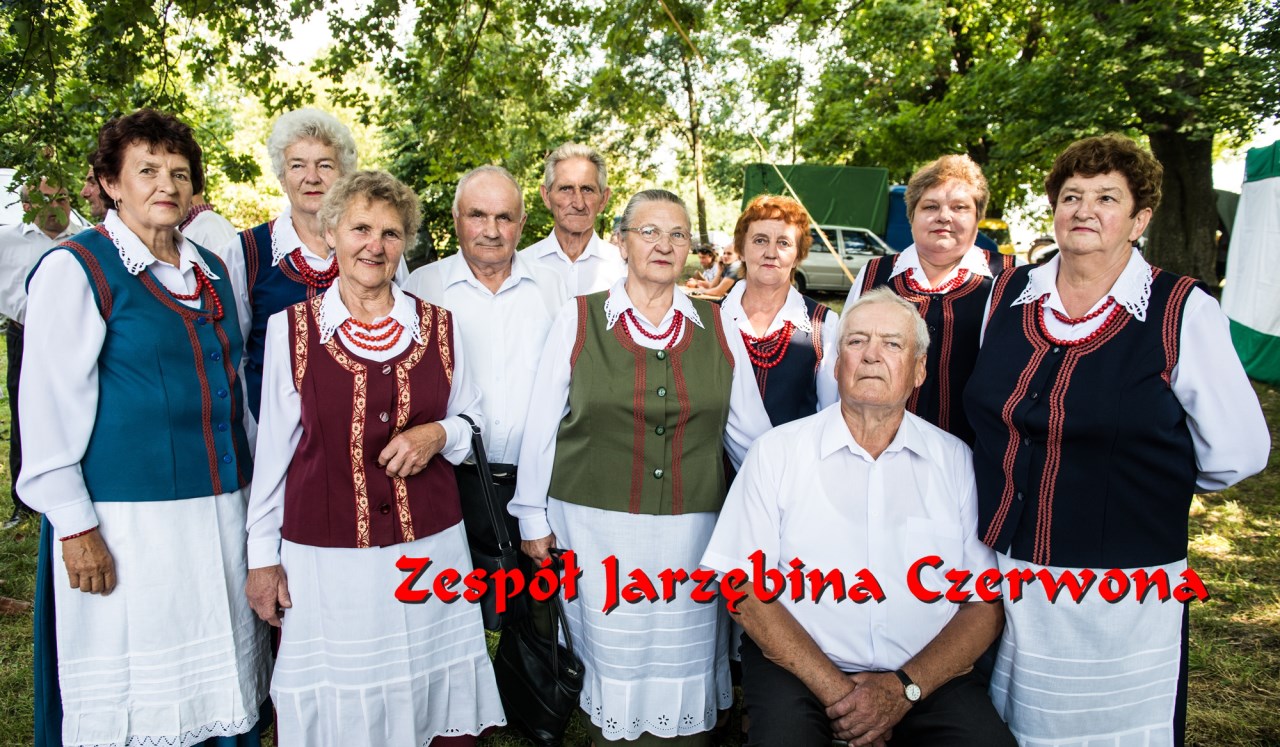 [Speaker Notes: Zespół Jarzębina Czerwona najdłużej działający zespół w Gminie Ruda-Huta bo działa od 1996r.]
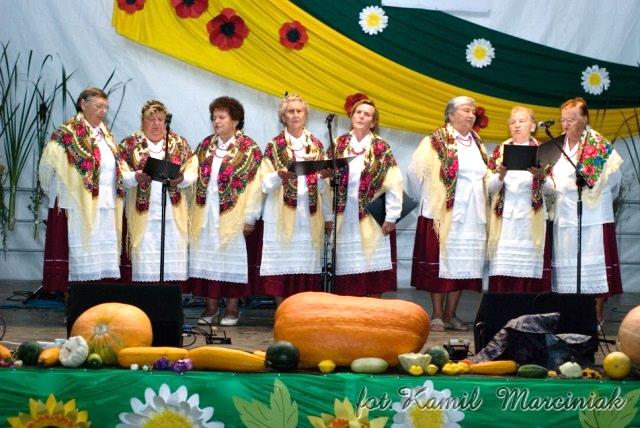 Wiśniowy Sad
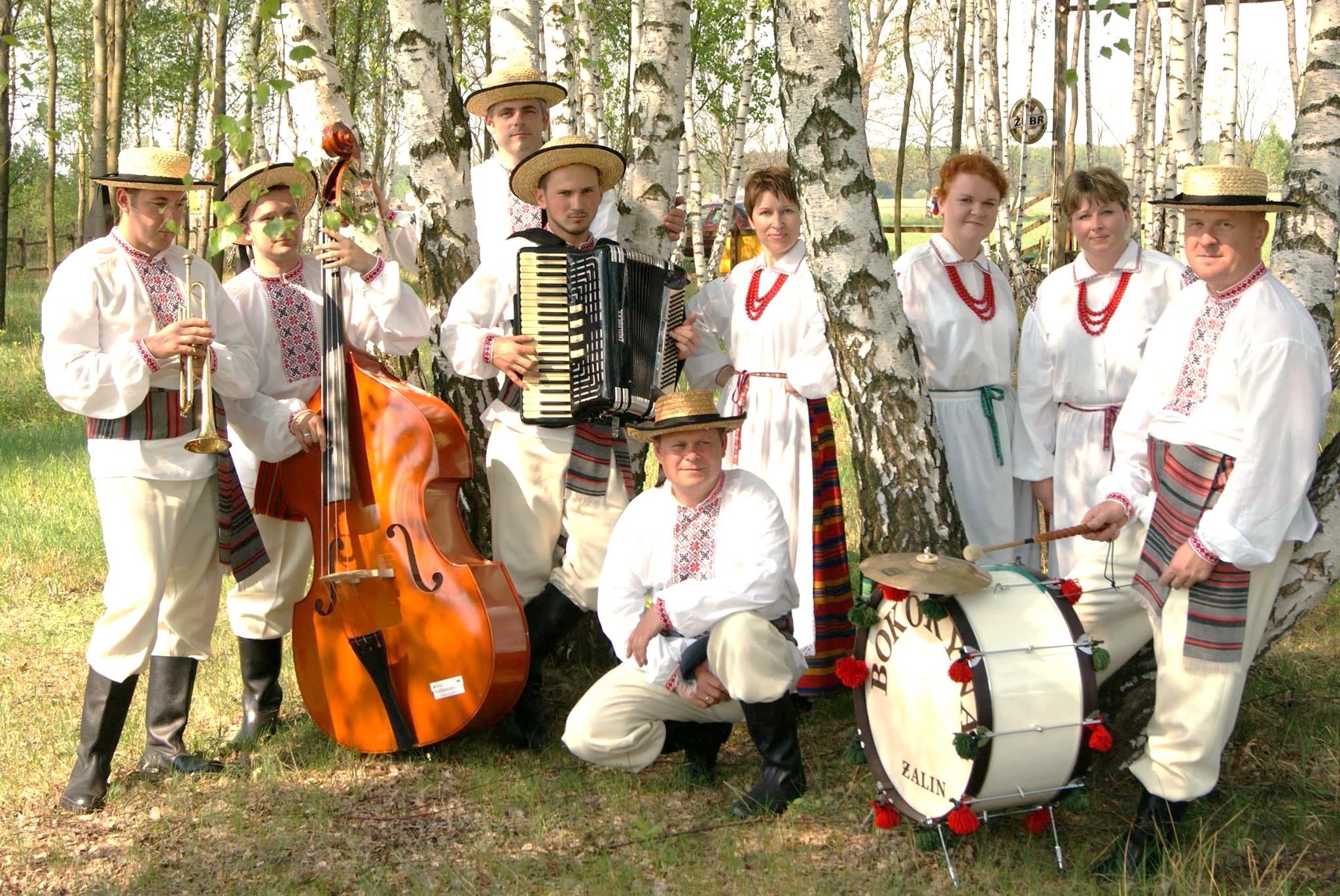 BOKORYNA
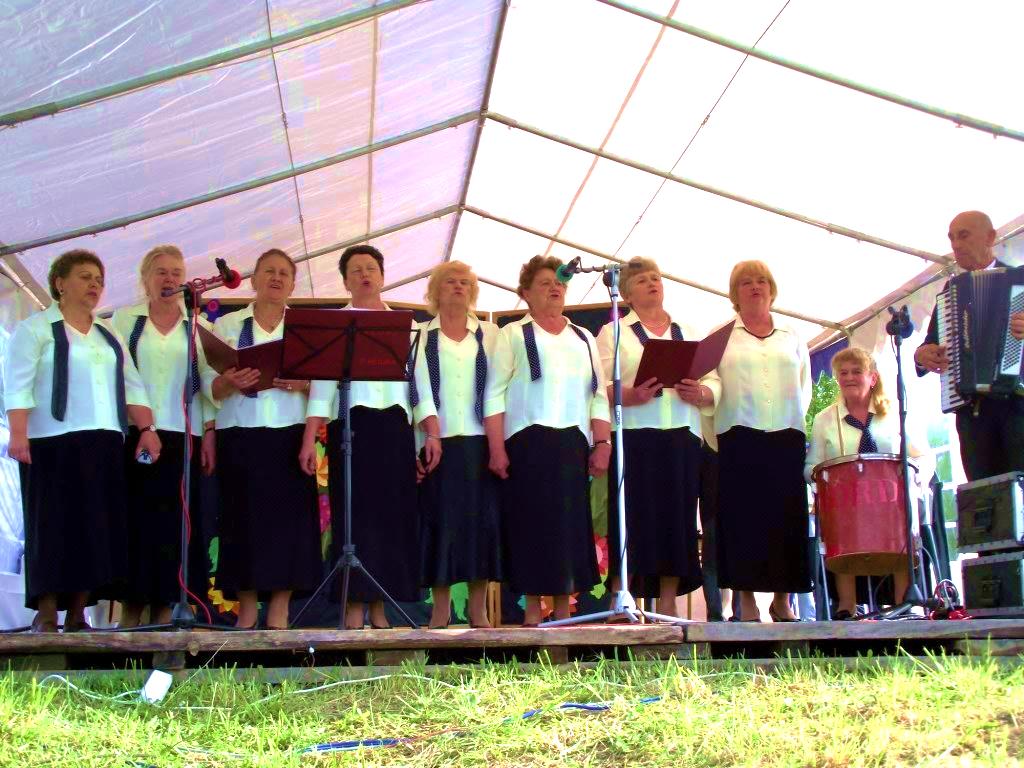 AKORD
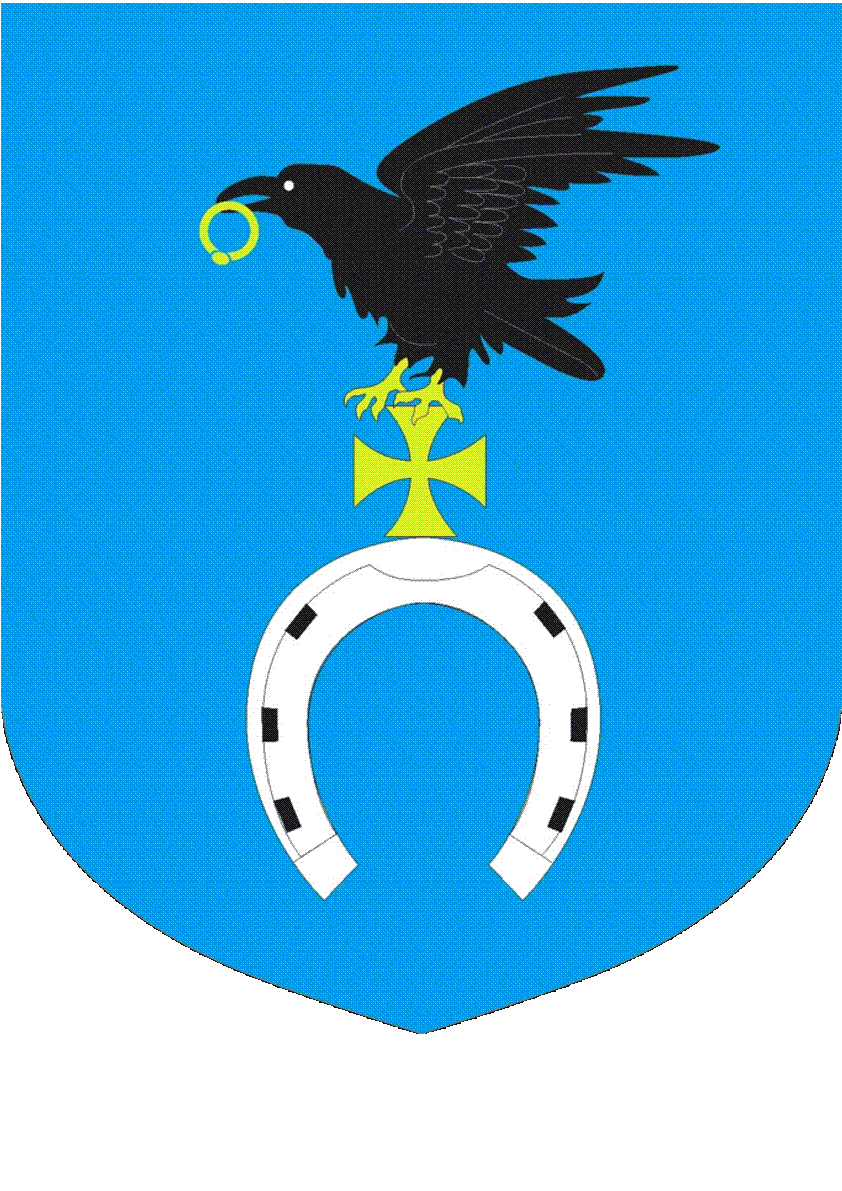 Przykłady zrealizowanych inwestycji z odnawialnych źródeł energii.
1. Remont kotłowni z układem 
pomp ciepła w budynku Zespołu Szkół 
w Rudzie-Hucie
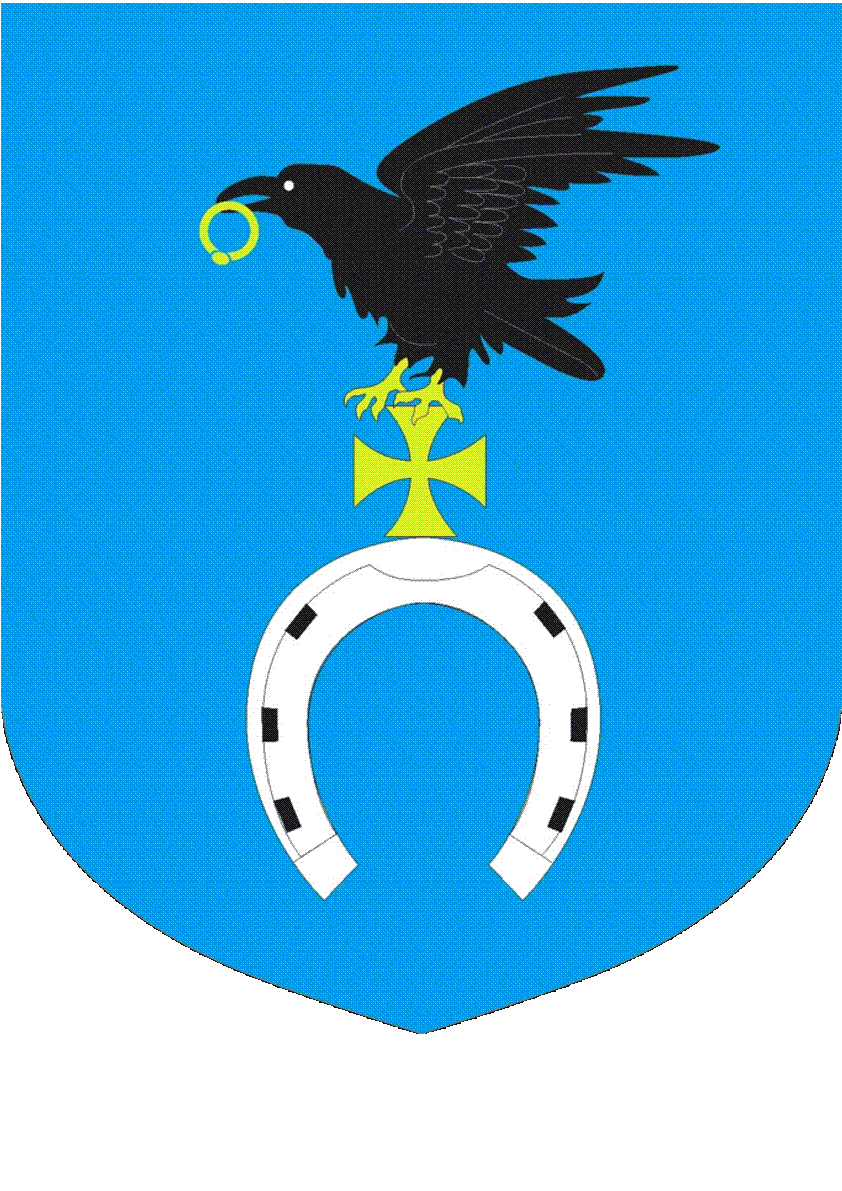 Instalacja 3 pomp ciepła (w systemie kaskadowym) – 2012r.
Wykonanie 27 otworów na głębokość 100m każdy (stanowiących dolne źródło ciepła),
Budżet projektu  512 172 zł,
Kwota dofinansowania  312 300 zł                                     (Program Rozwoju Obszarów Wiejskich 2007-2013, Podstawowe usługi dla gospodarki i ludności wiejskiej)
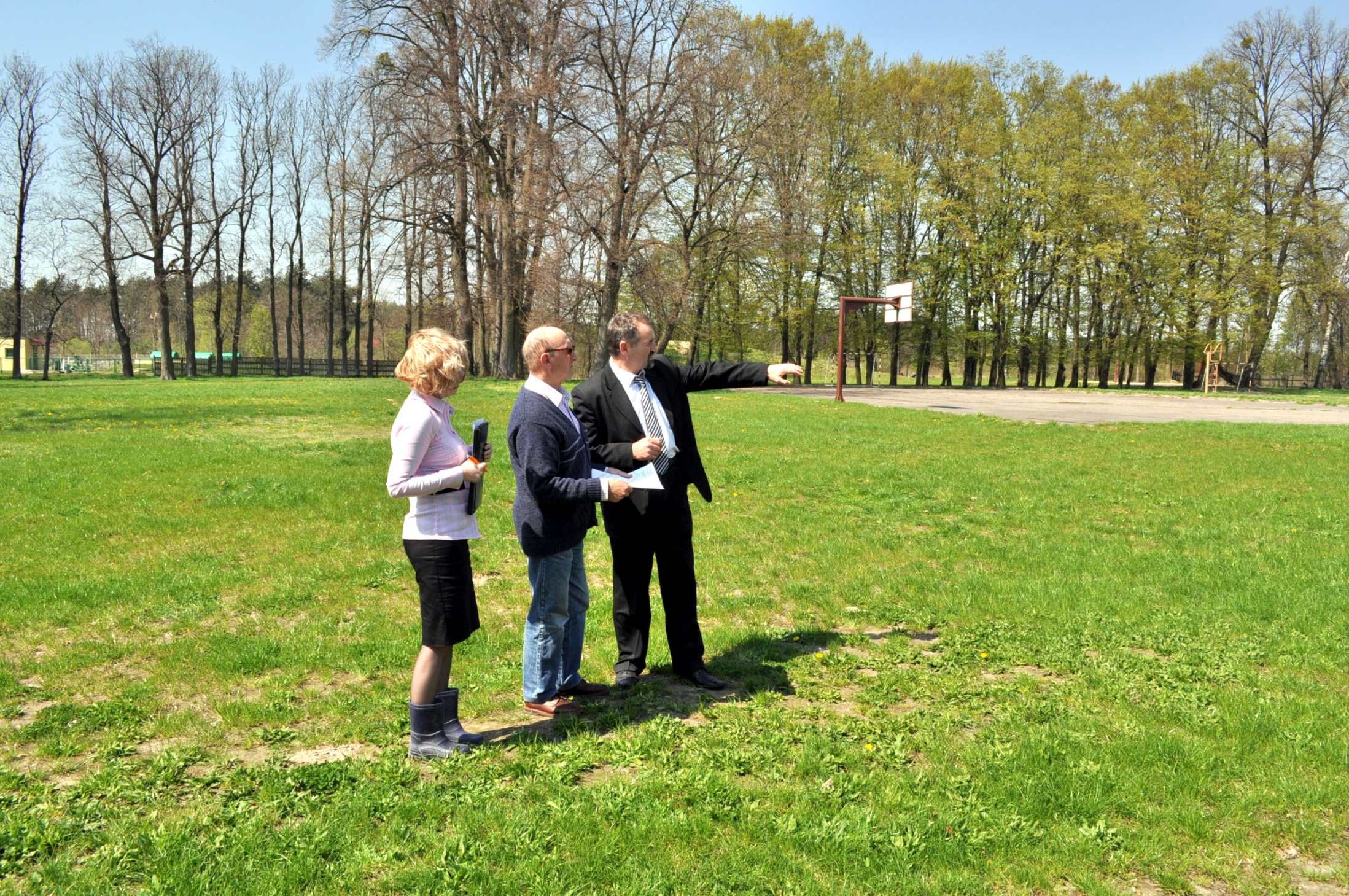 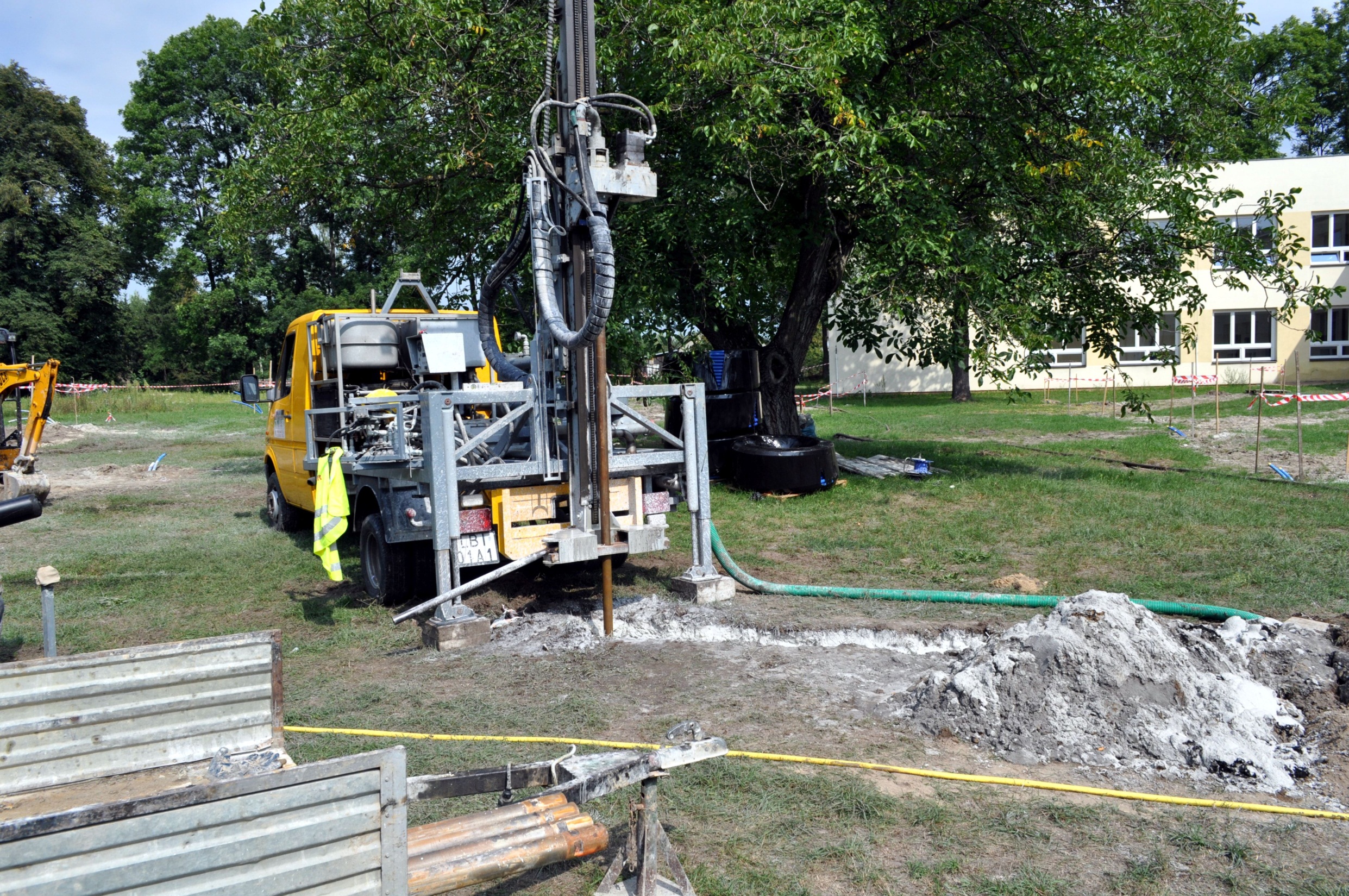 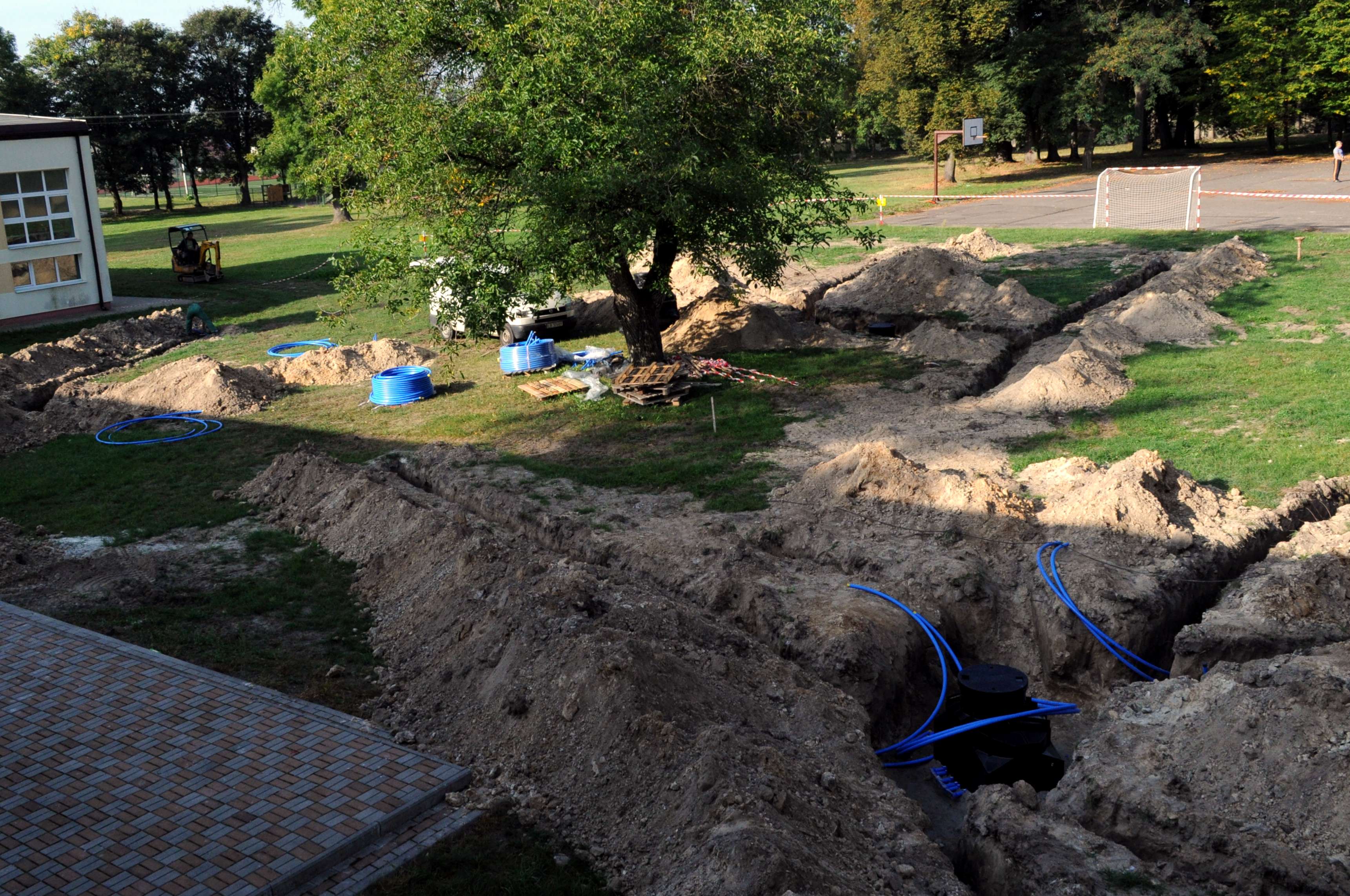 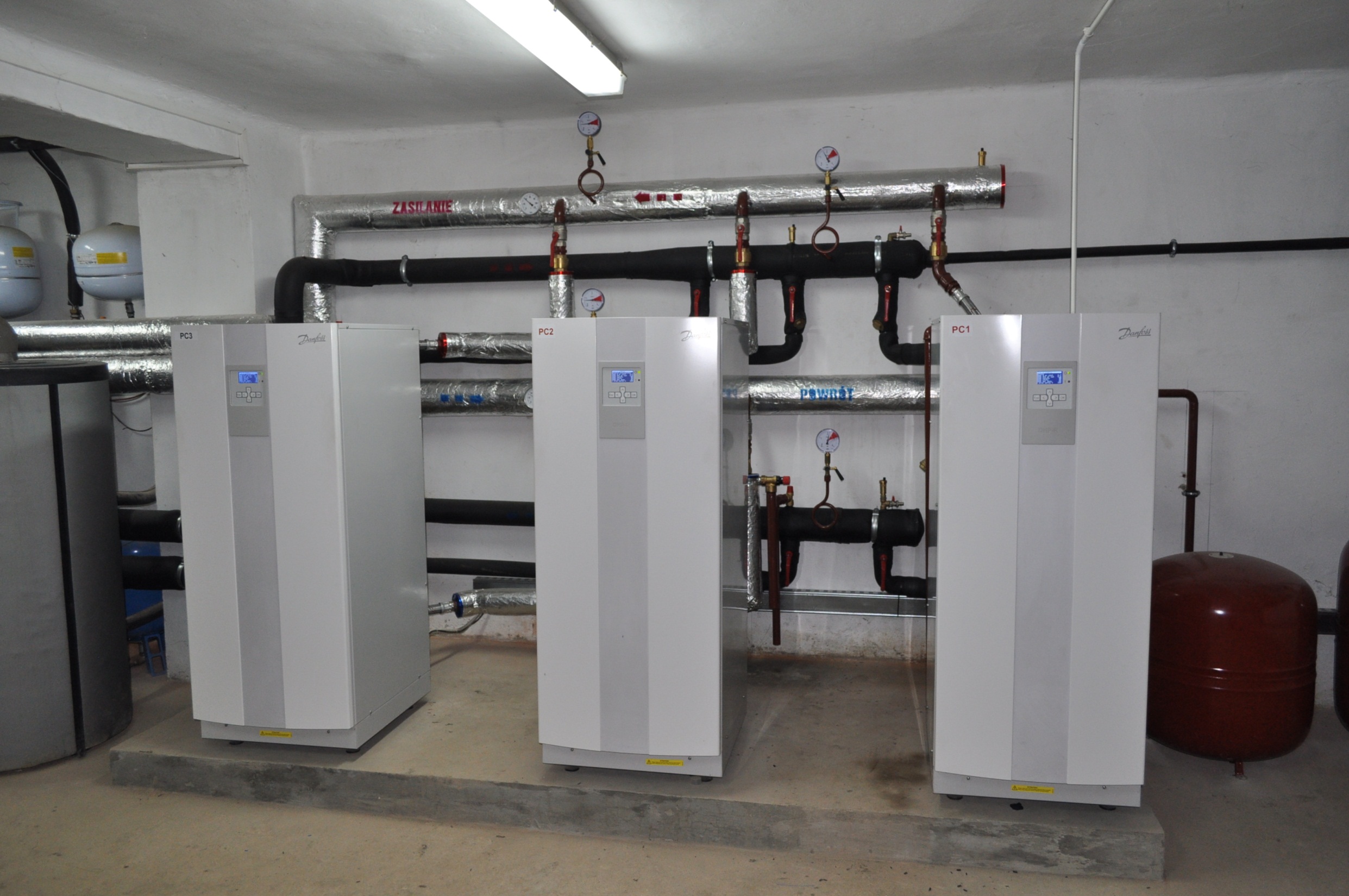 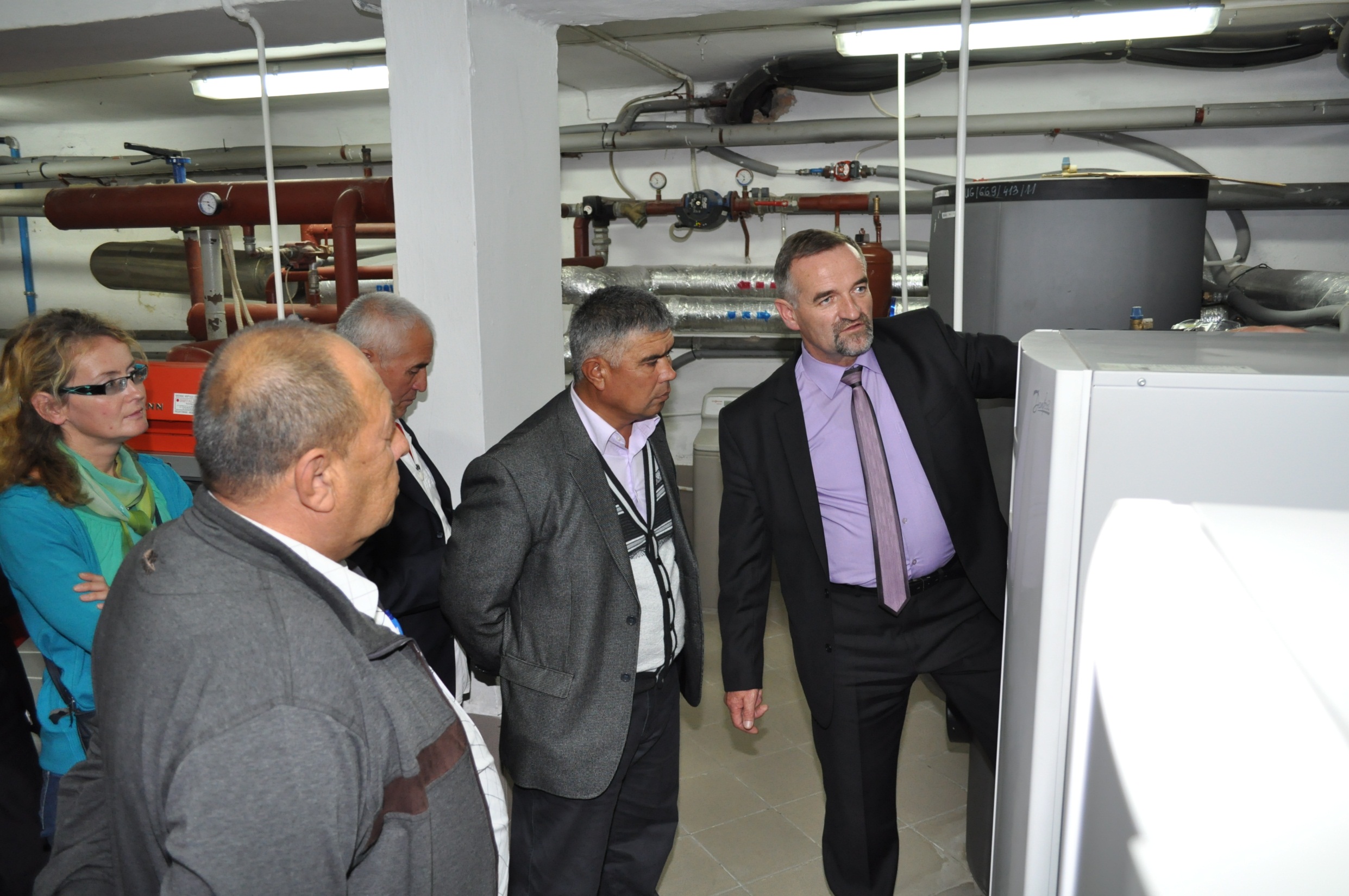 2. „Ochrona walorów środowiskowych Gminy Ruda-Huta poprzez zmniejszenie emisji szkodliwych związków do atmosfery”
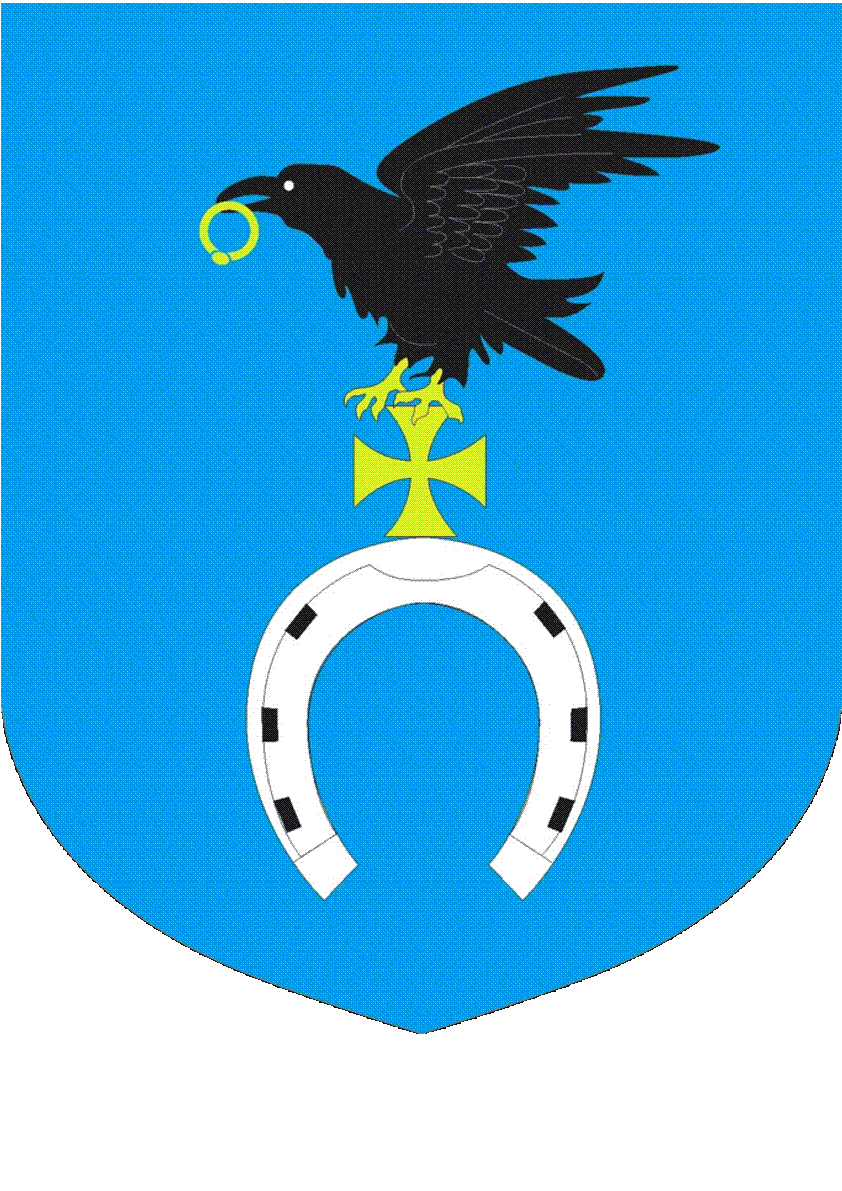 Instalacja 512 zestawów kolektorów słonecznych – 2010r.
Moc – 1,89MW
Budżet projektu 4 790 920 zł
Kwota dofinansowania 4 072 282 zł                                                     (Regionalny Program Operacyjny Województwa Lubelskiego)
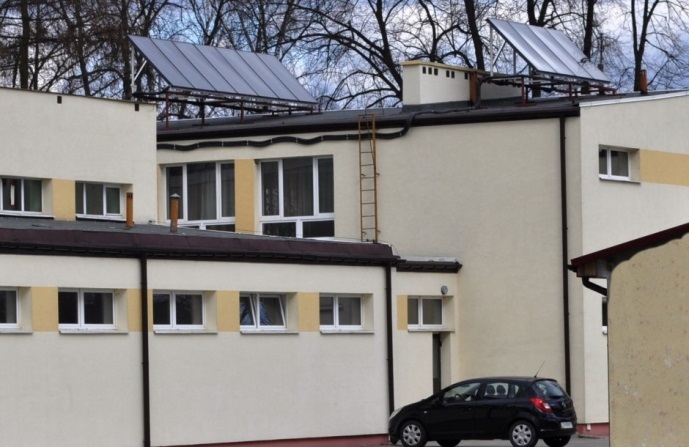 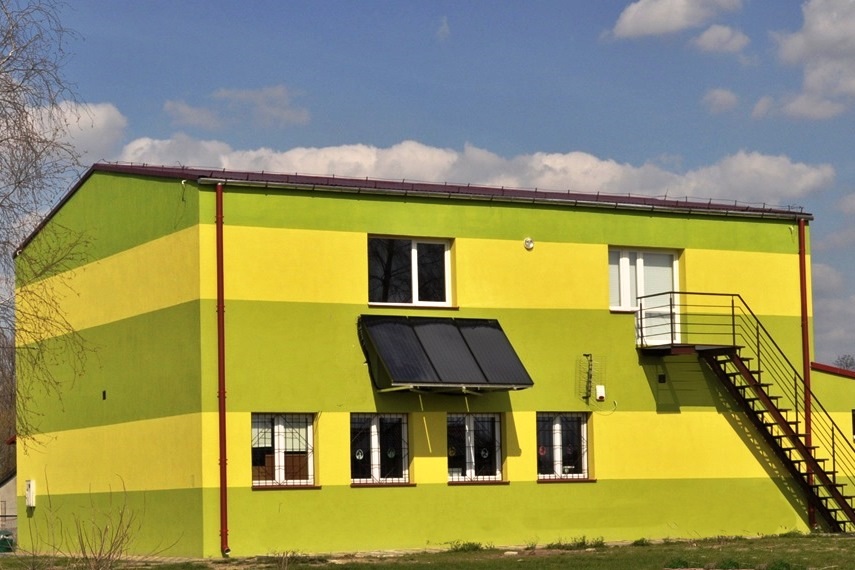 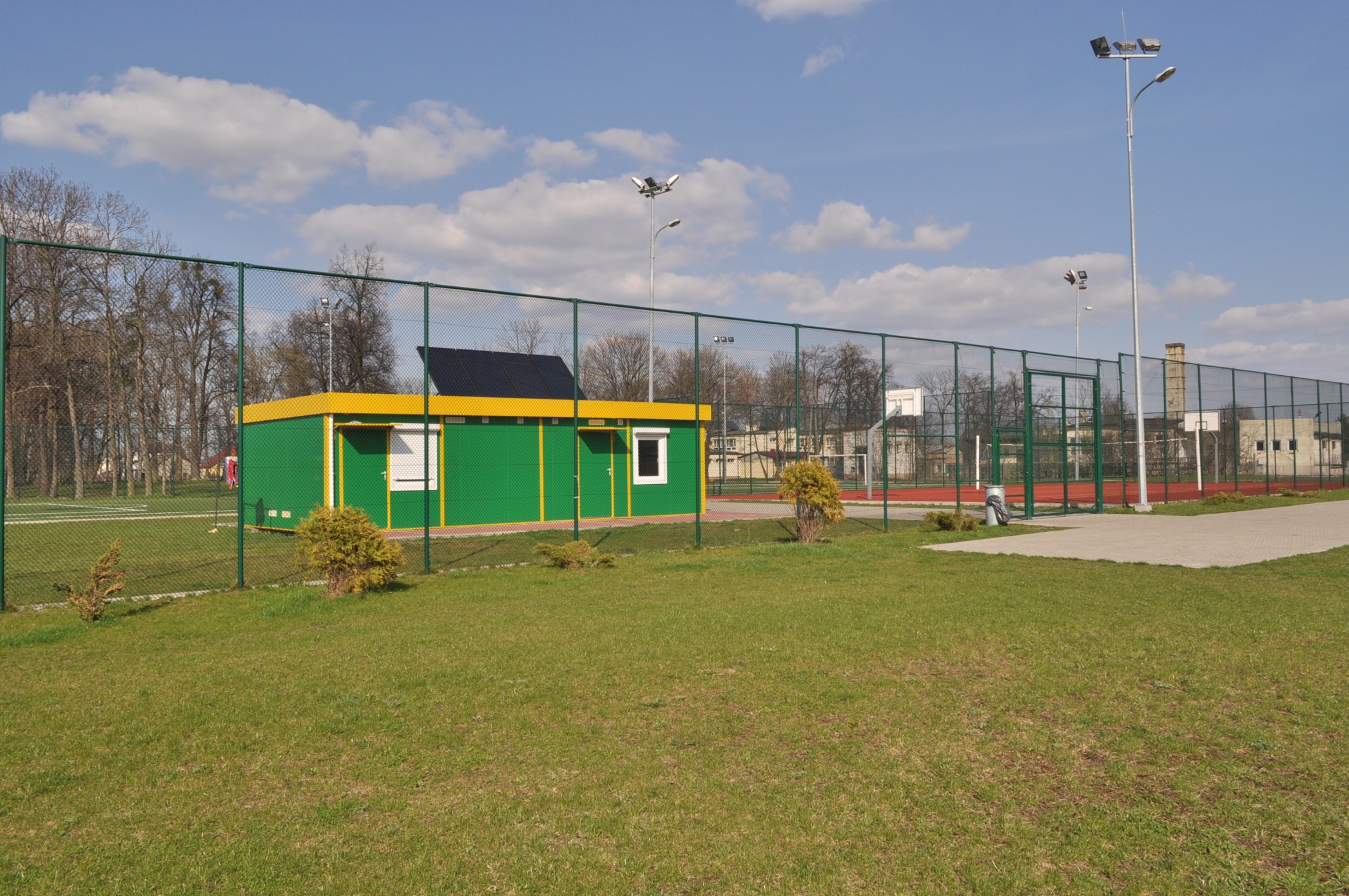 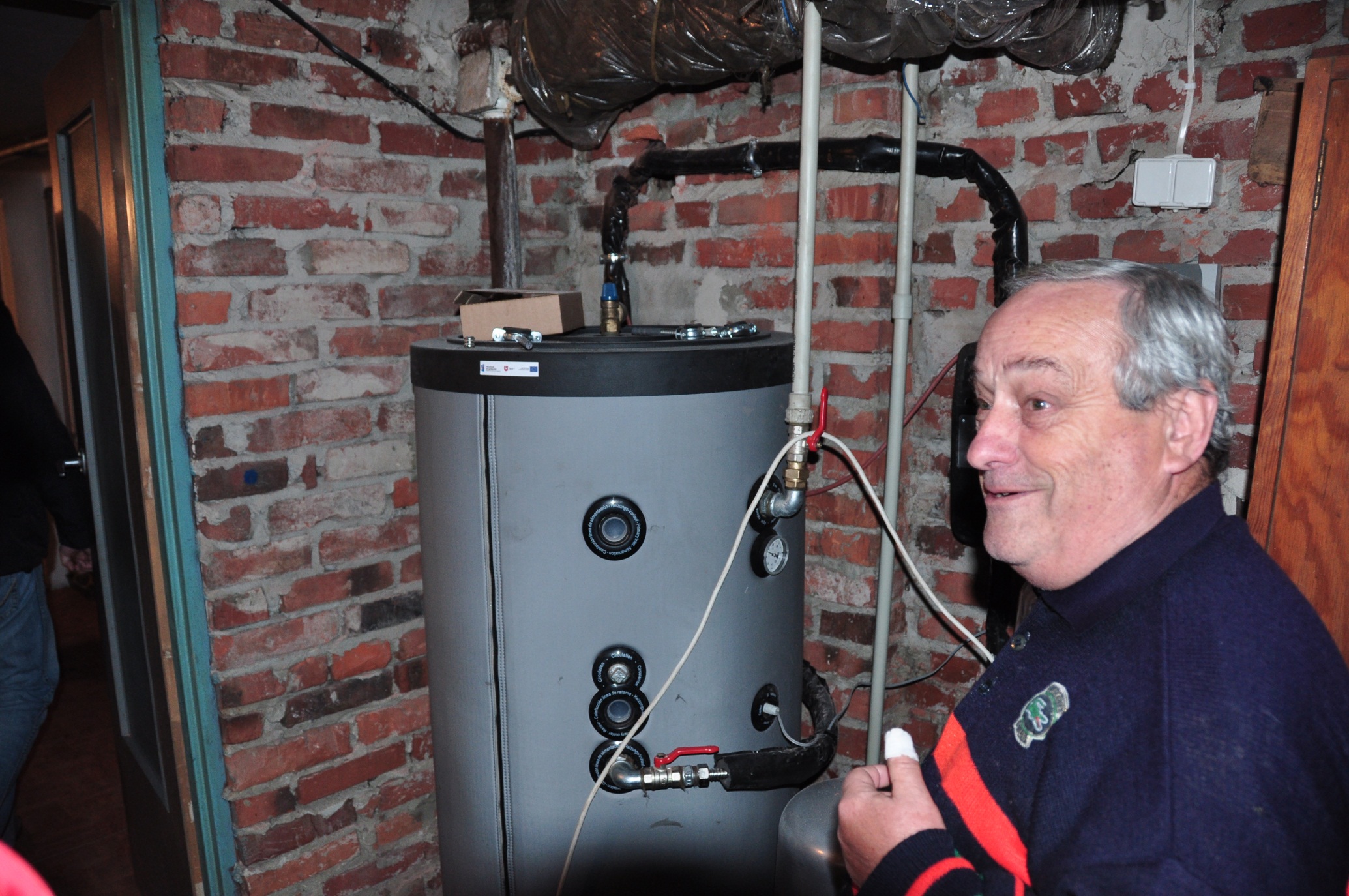 3. „Zakup i montaż pomp ciepła 
szansą zwiększenia wykorzystania 
energii przyjaznej środowisku 
w Gminie Ruda-Huta
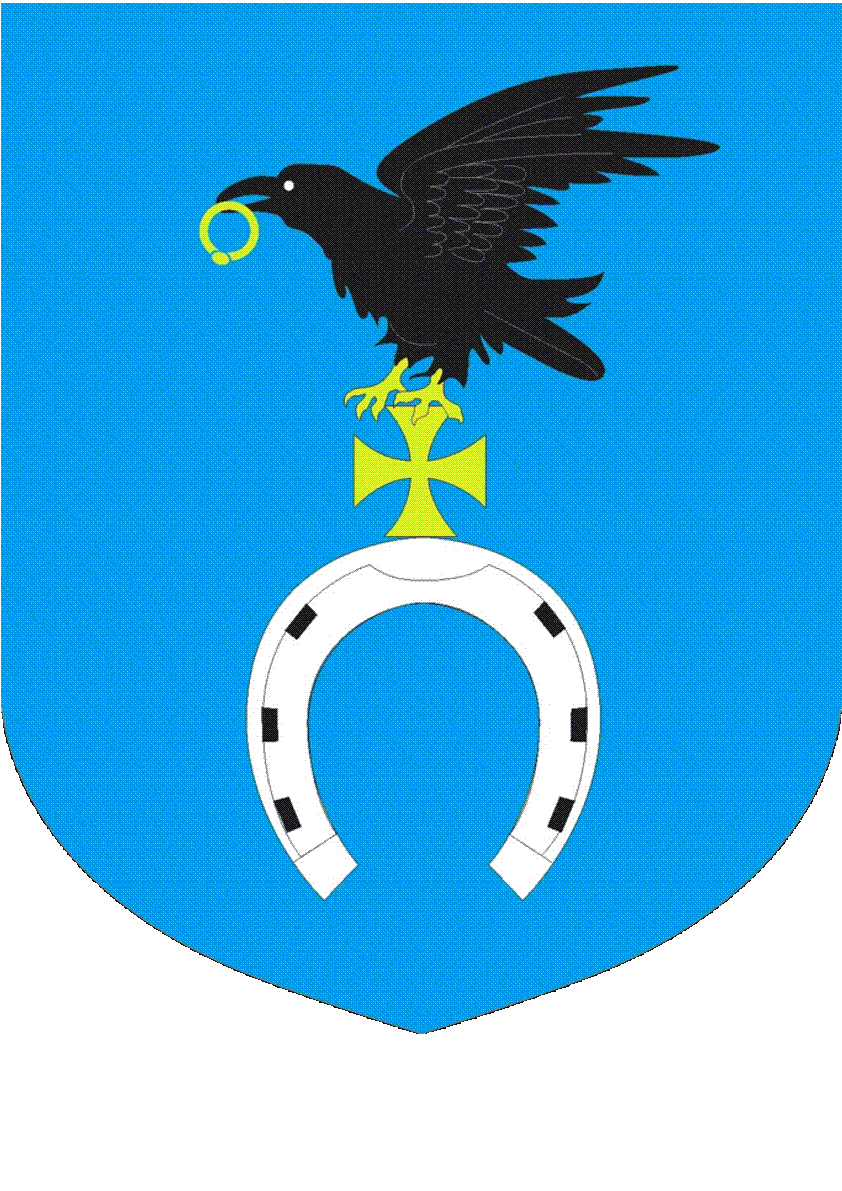 Instalacja pomp ciepła w 6 obiektach komunalnych – 2014r.
Wykonanie w sumie 39 otworów na głębokość 100m każdy (stanowiących dolne źródło ciepła),
Budżet projektu  992 241 zł,
Kwota dofinansowania  843 404 zł, 
(Regionalny Program Operacyjny Województwa Lubelskiego)
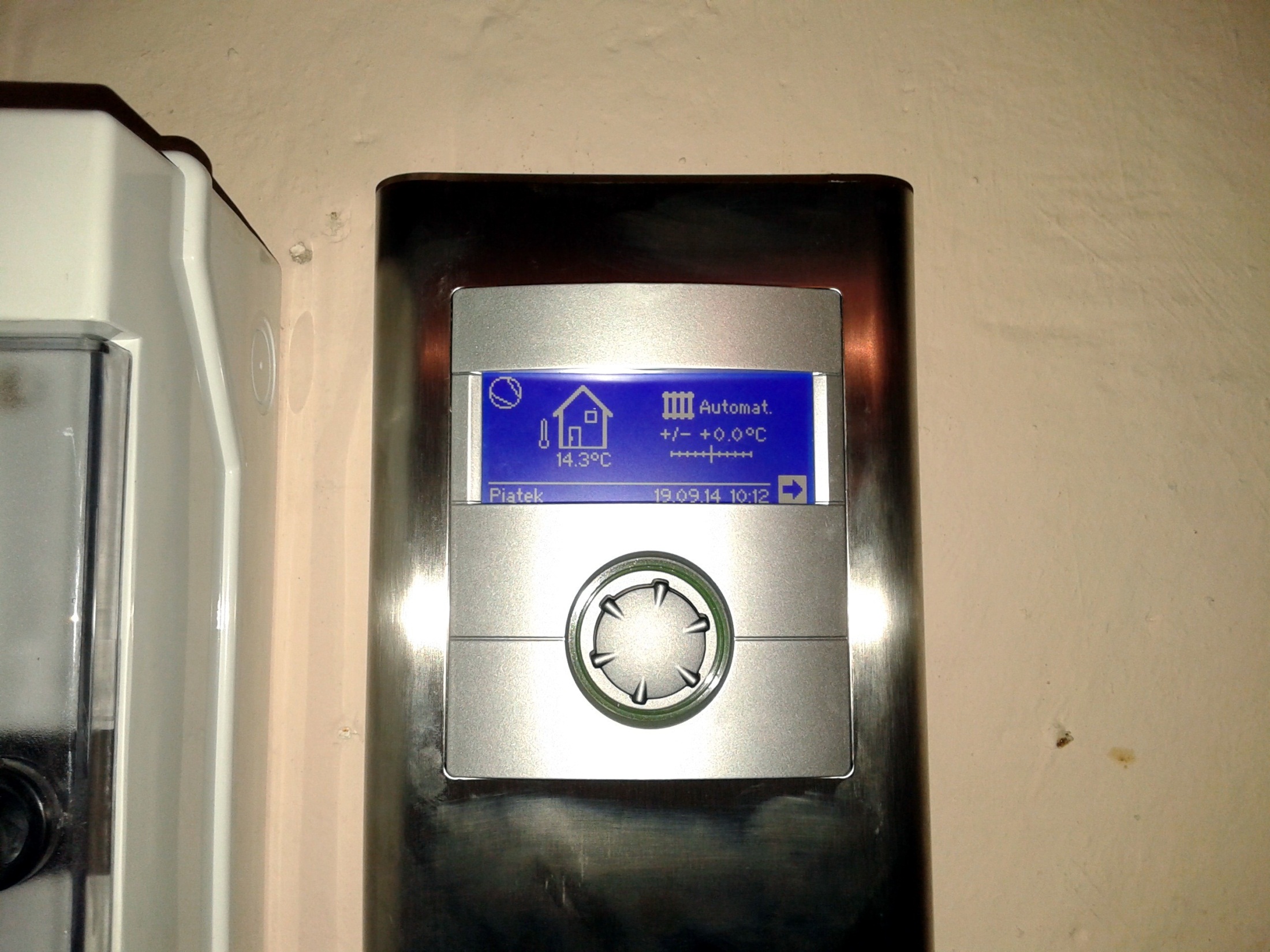 Moduł sterujący
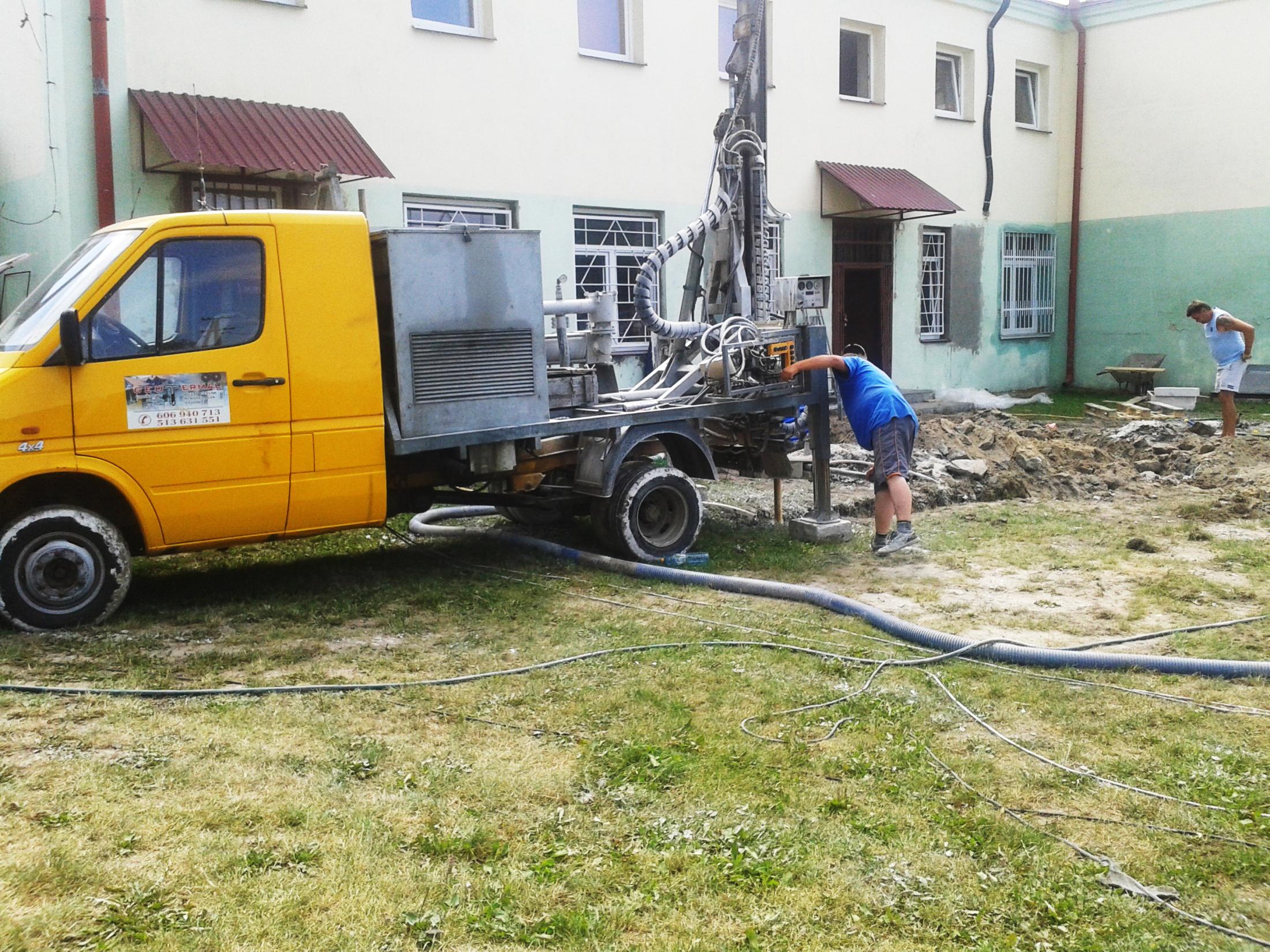 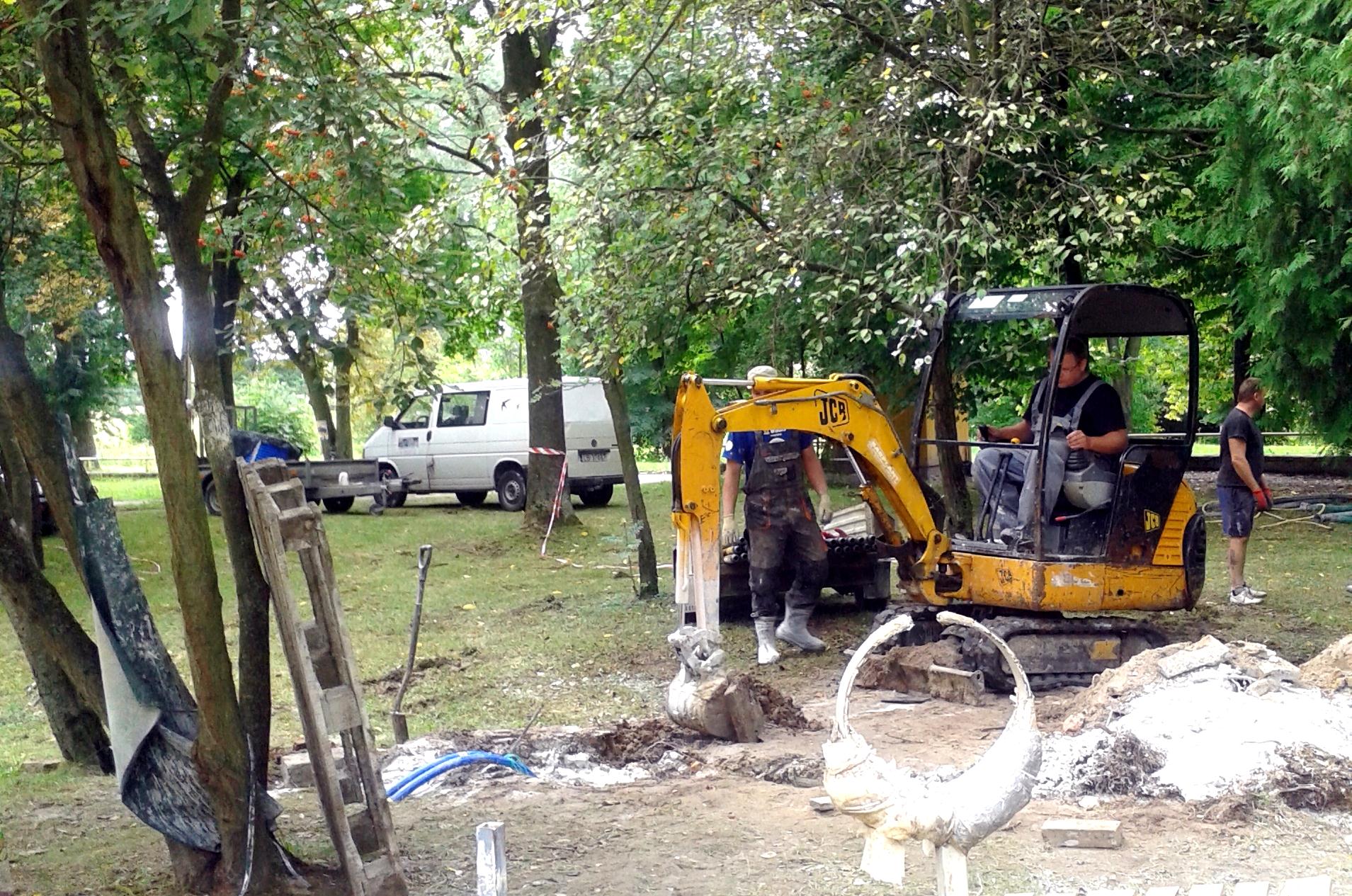 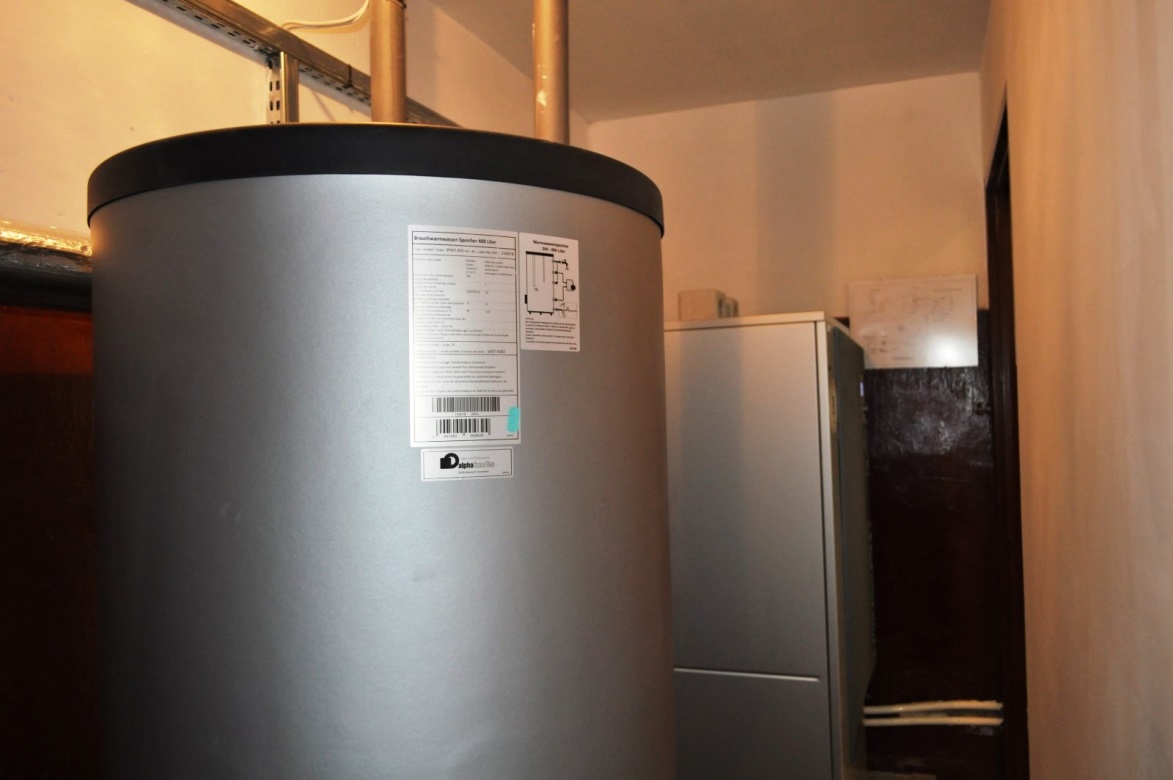 4. Gminny Dom Kultury w Rudzie-Kolonii
Kotłownia
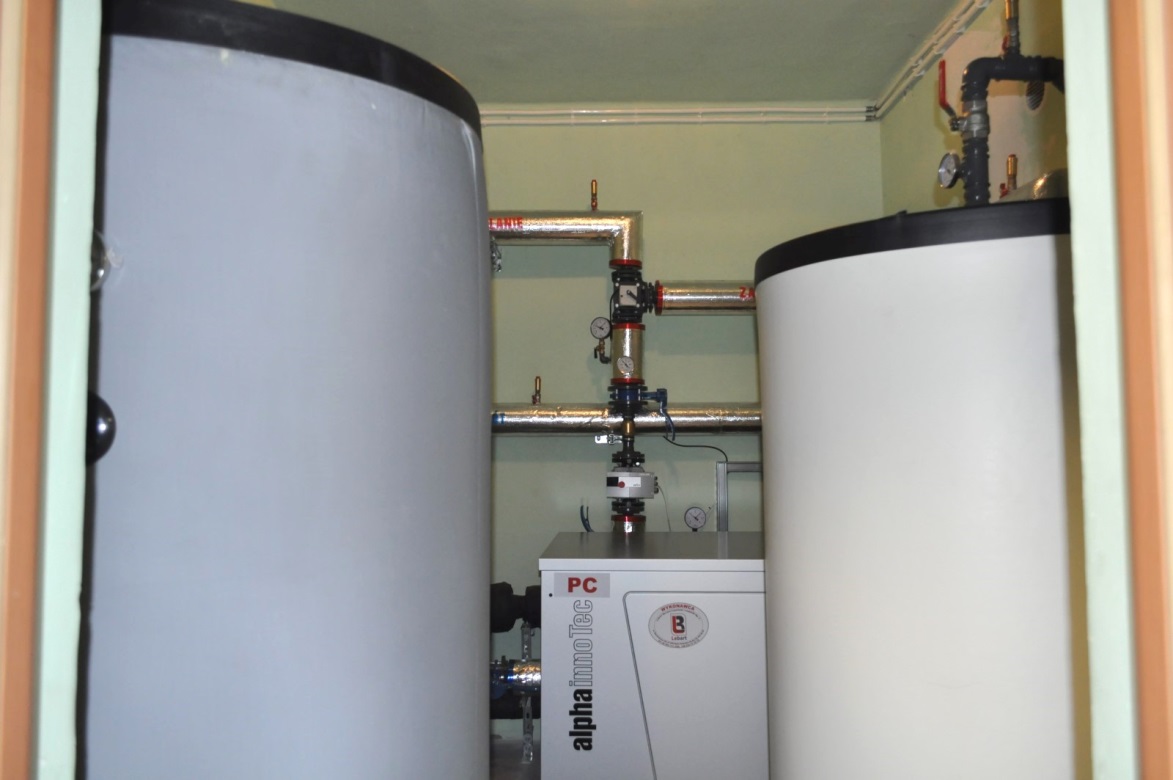 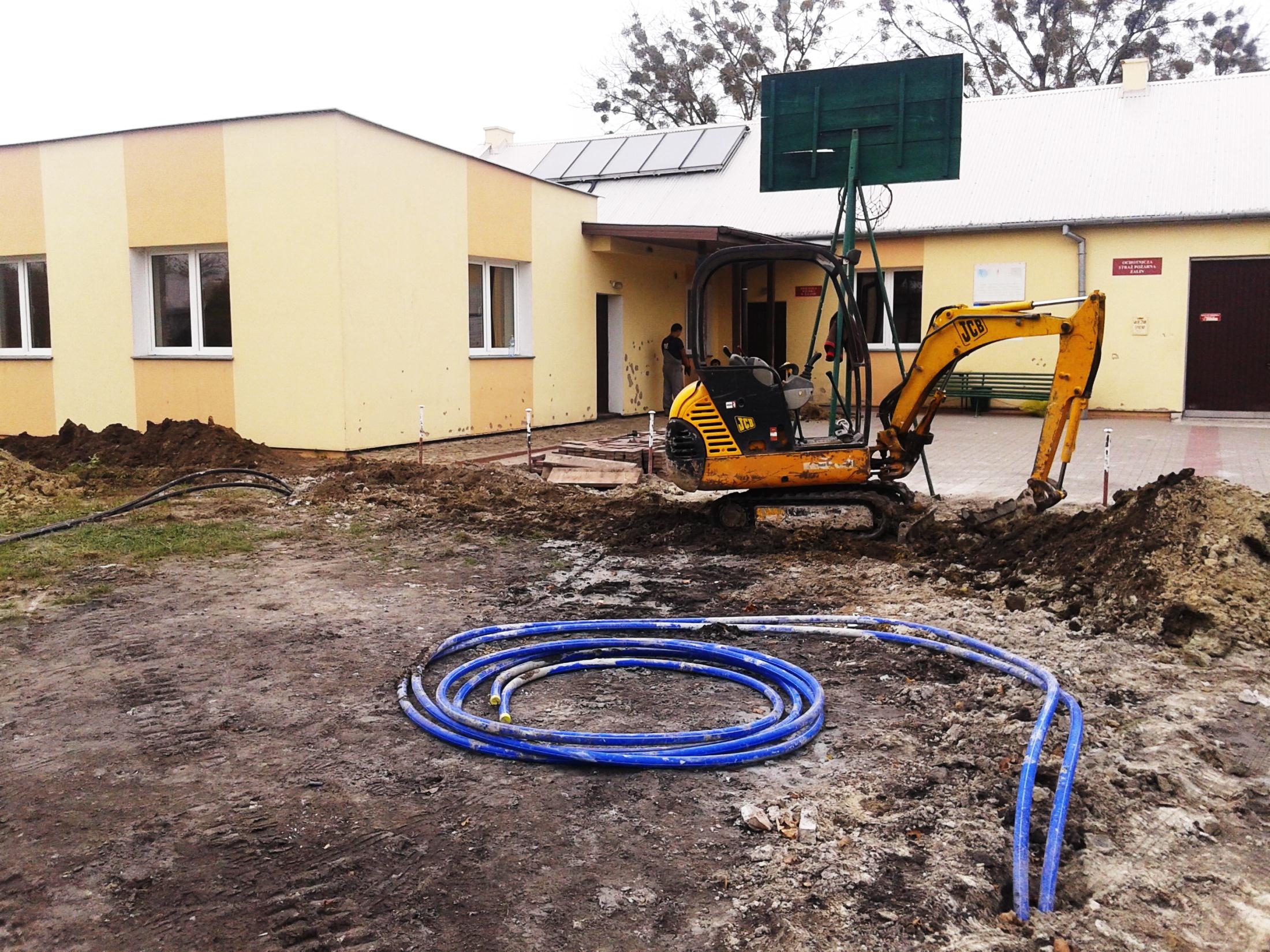 4. Zagospodarowanie 
cen­trum miejscowości Ruda-Huta 
poprzez remont i przebudowę chodników 
i miejsc postojowych
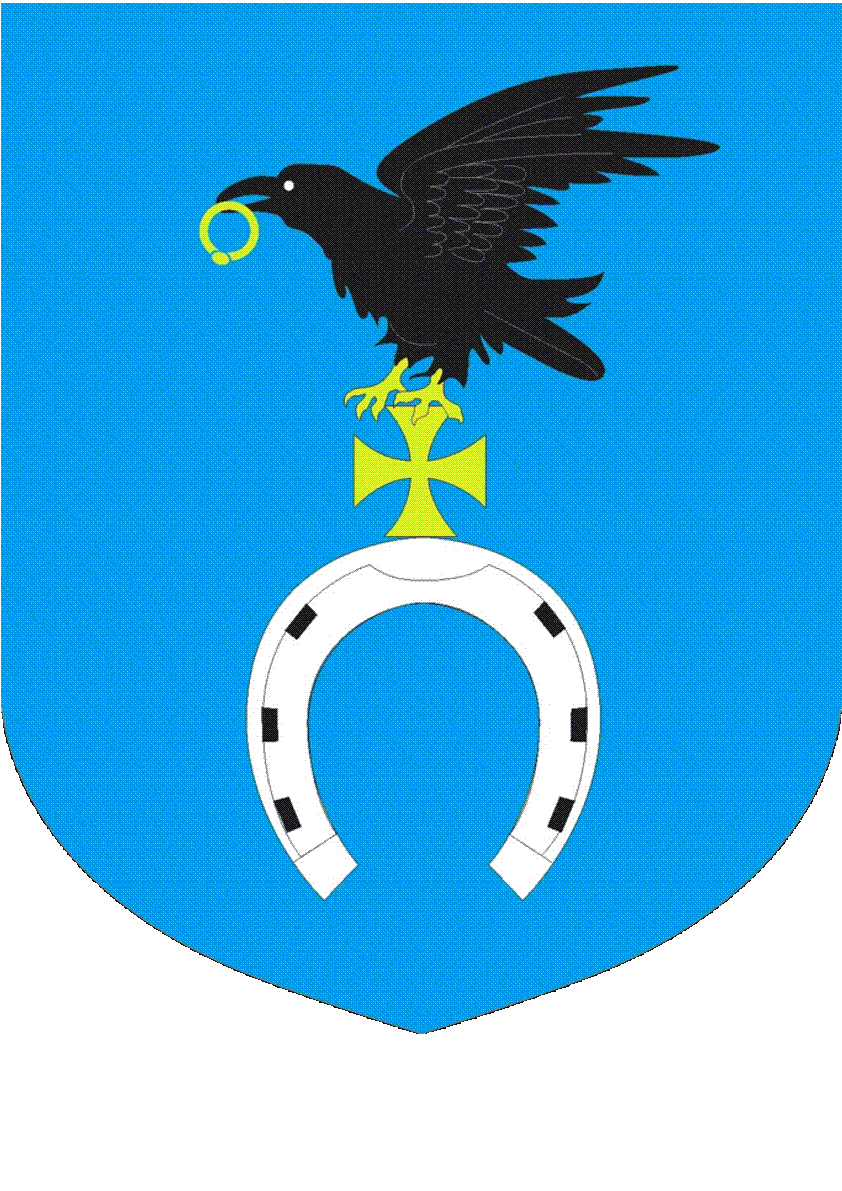 Instalacja 3 zestawów oświetlenia fotowoltaicznego – 2011r.
Przebudowa chodników i miejsc postojowych
Budżet projektu 209 629 zł
Kwota dofinansowania 118 314 zł                                                      (Program Rozwoju Obszarów Wiejskich, LEADER, Odnowa i Rozwój Wsi)
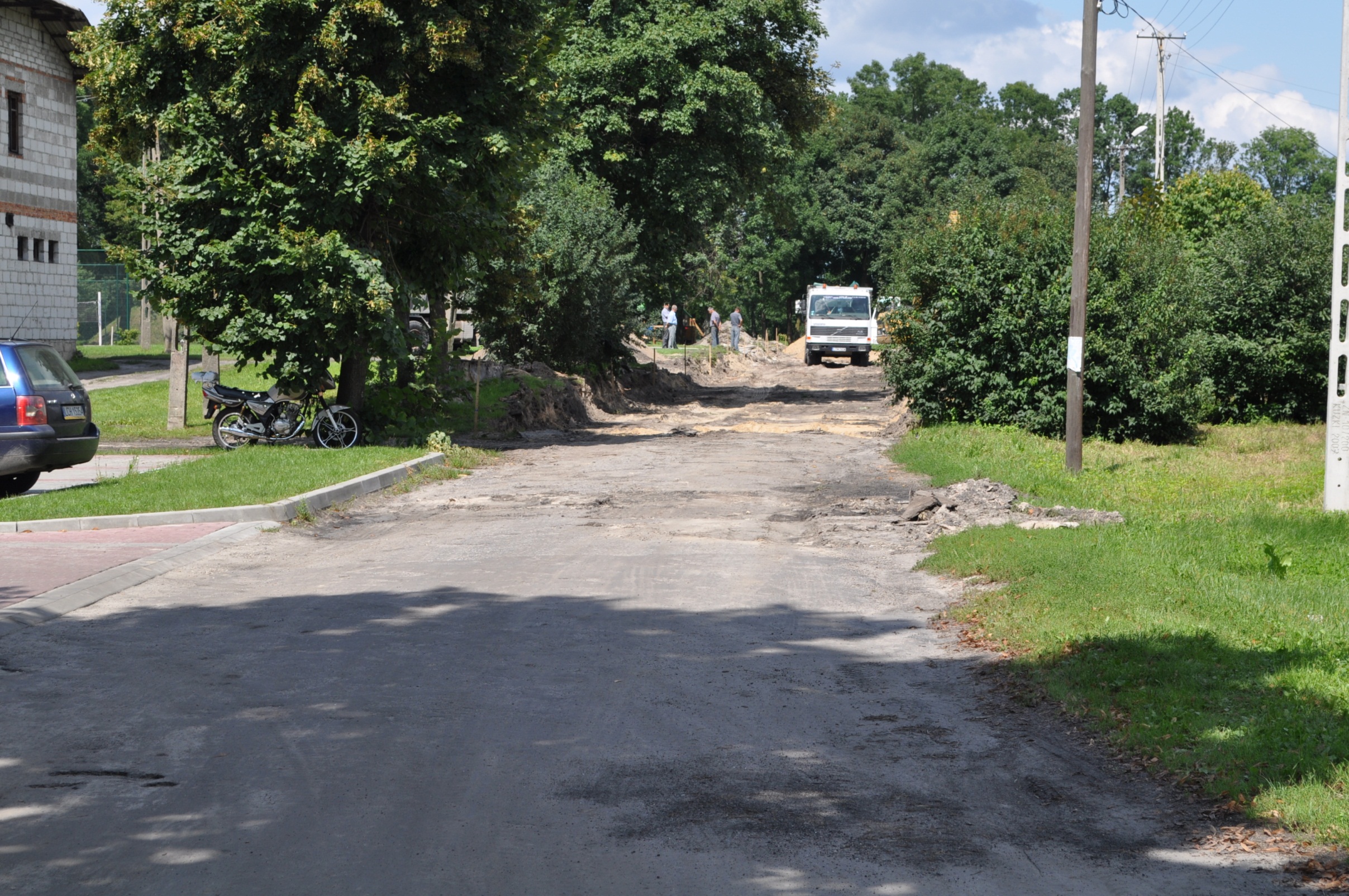 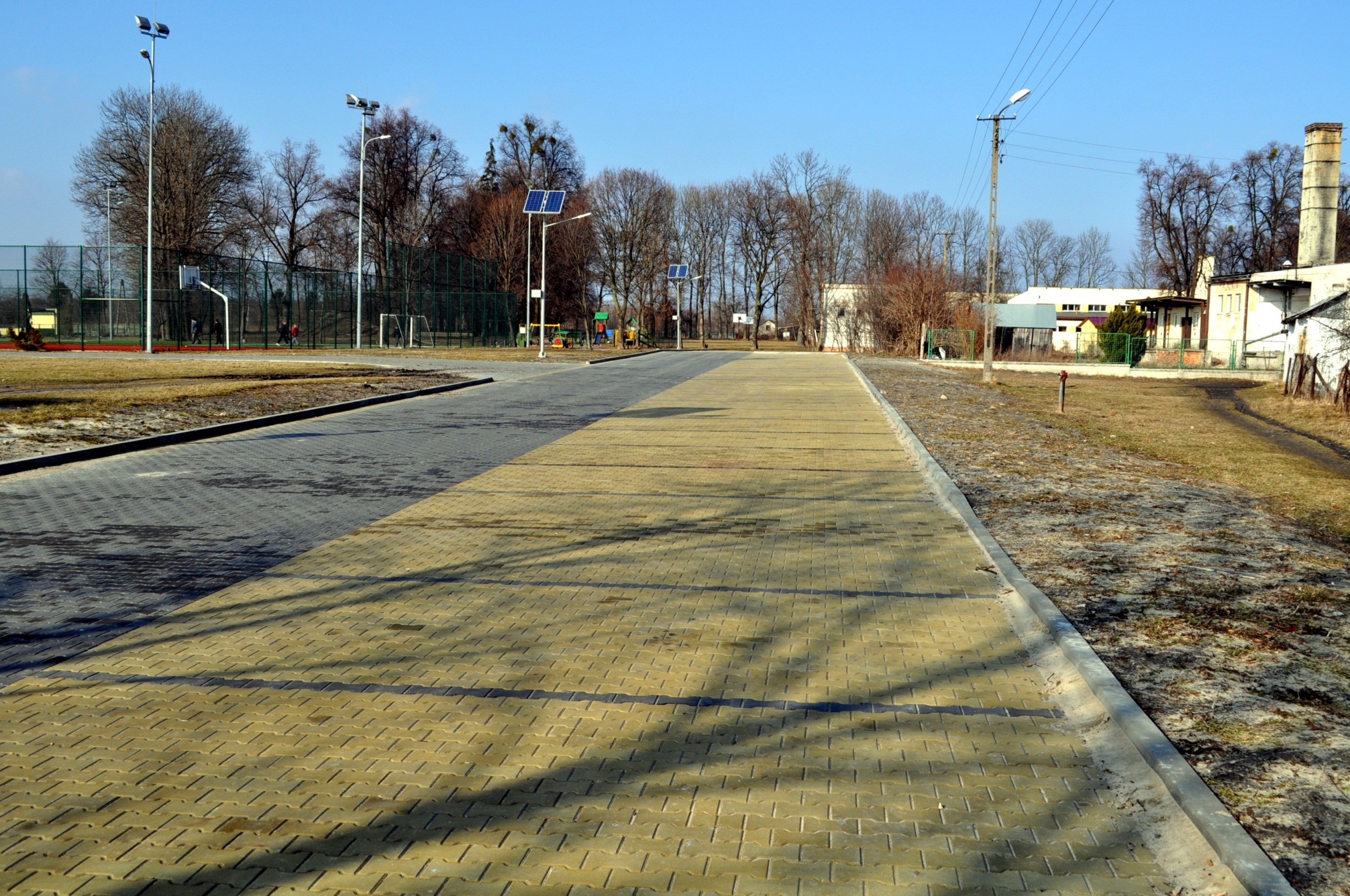 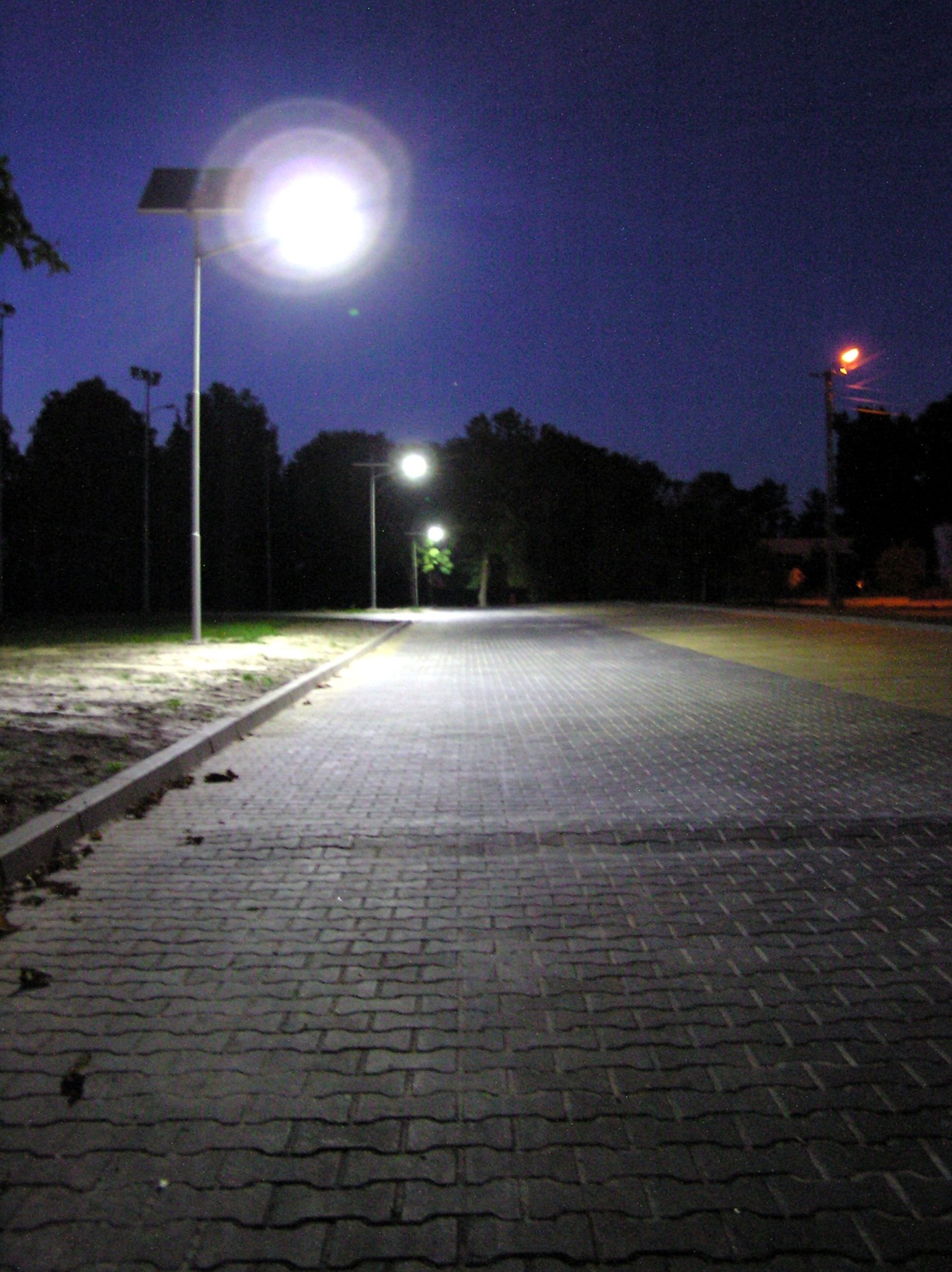 5. Wykonanie robót 
remontowo-budowlanych, 
utworzenie izby pamięci i zagospodarowanie terenu w ramach projektu 
renowacji i rewitalizacji wiatraka typu "koźlak" w Żalinie
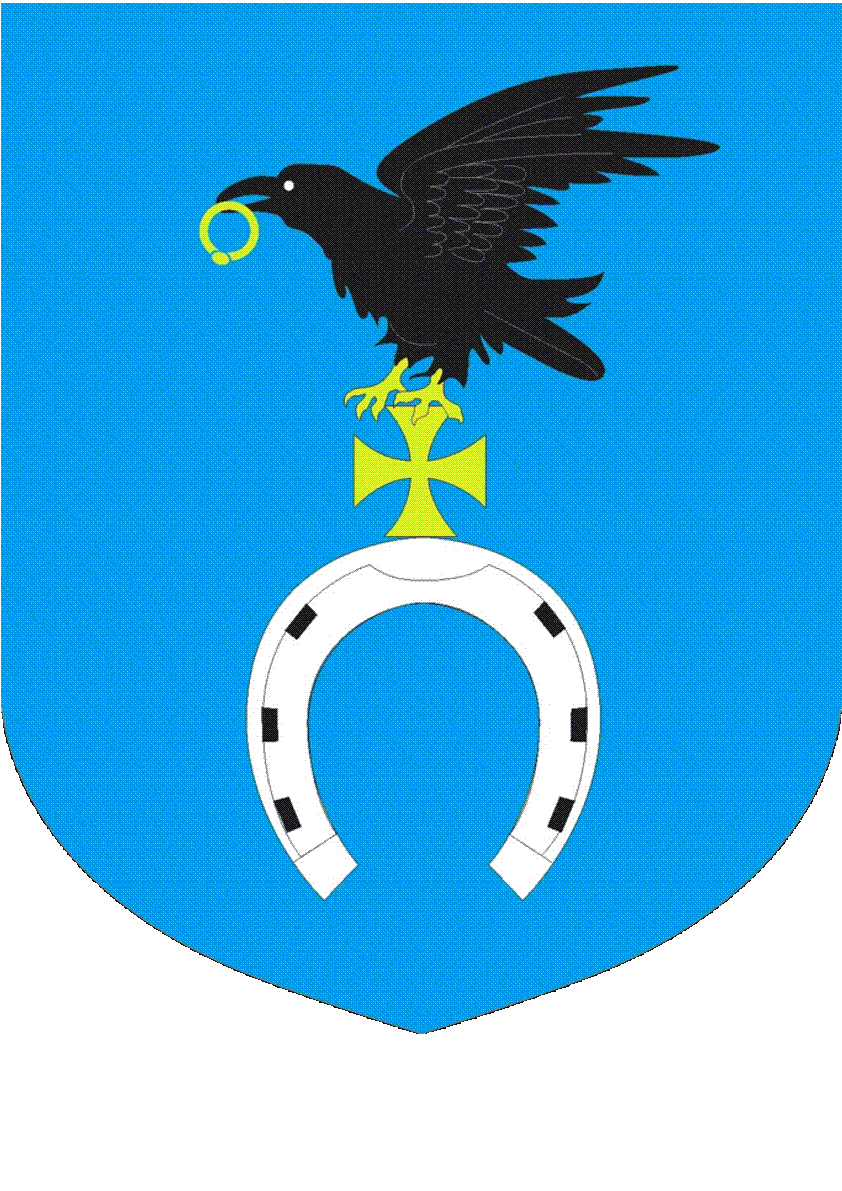 Remont wiatraka „koźlak”, utworzenie izby pamięci oraz zagospodarowanie terenu – 2013r.
Budżet projektu 295 097 zł
Kwota dofinansowania 179 032 zł (Program Rozwoju Obszarów Wiejskich 2007-2013, Odnowa i rozwój wsi)
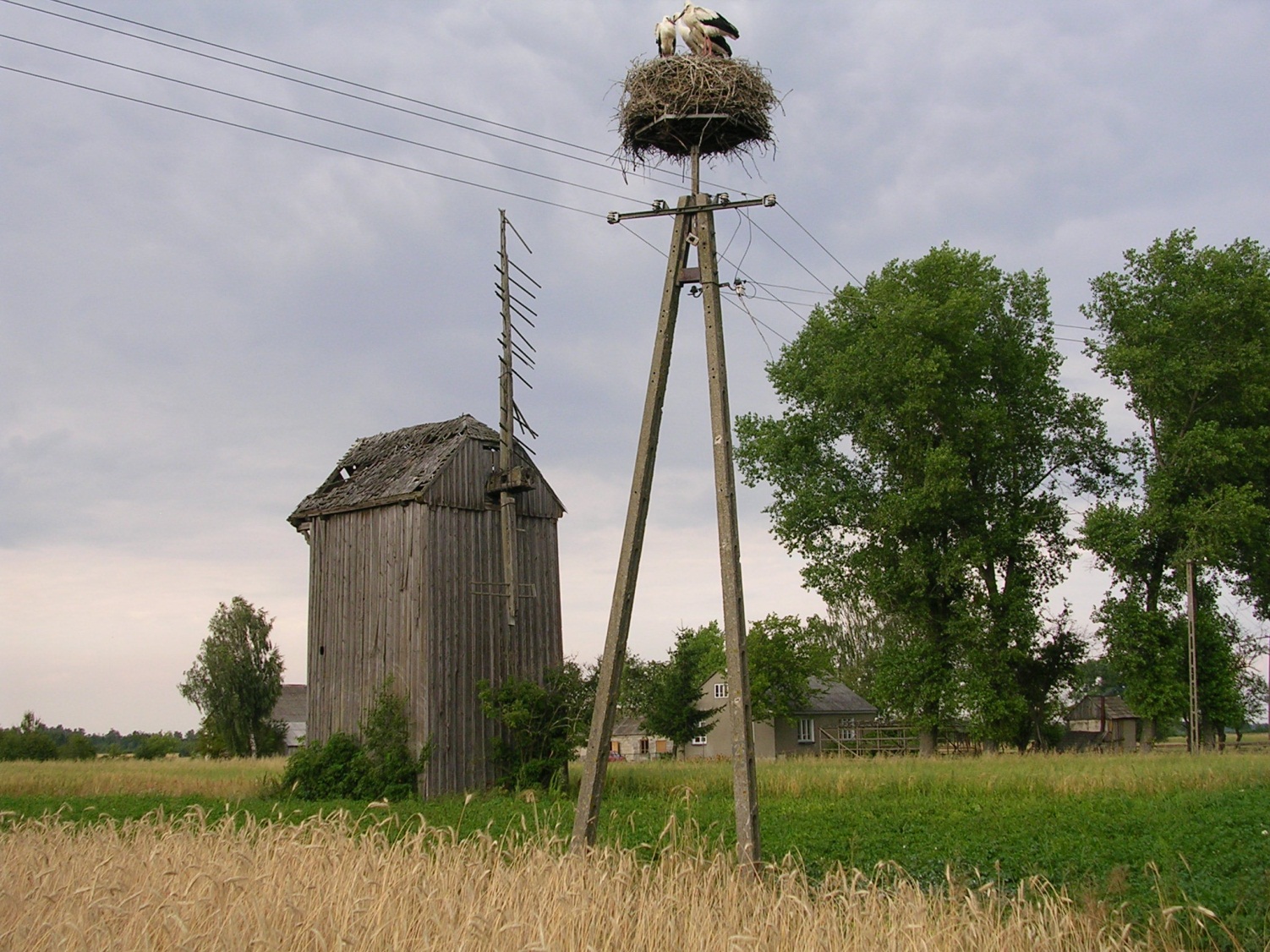 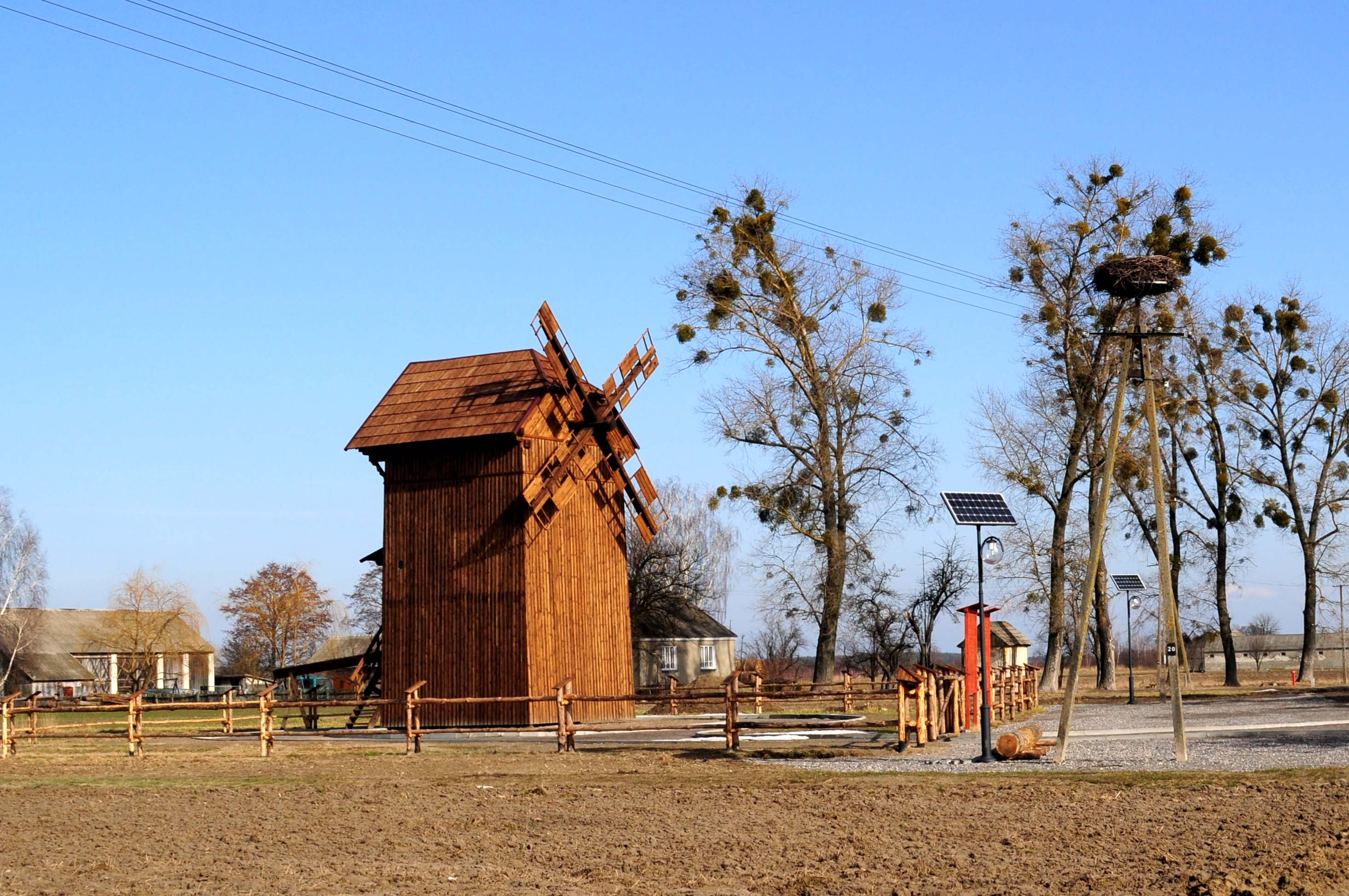 6. „Ochrona walorów środowiskowych 
Gminy Ruda-Huta poprzez 
zmniejszenie emisji szkodliwych związków do atmosfery – etap II”
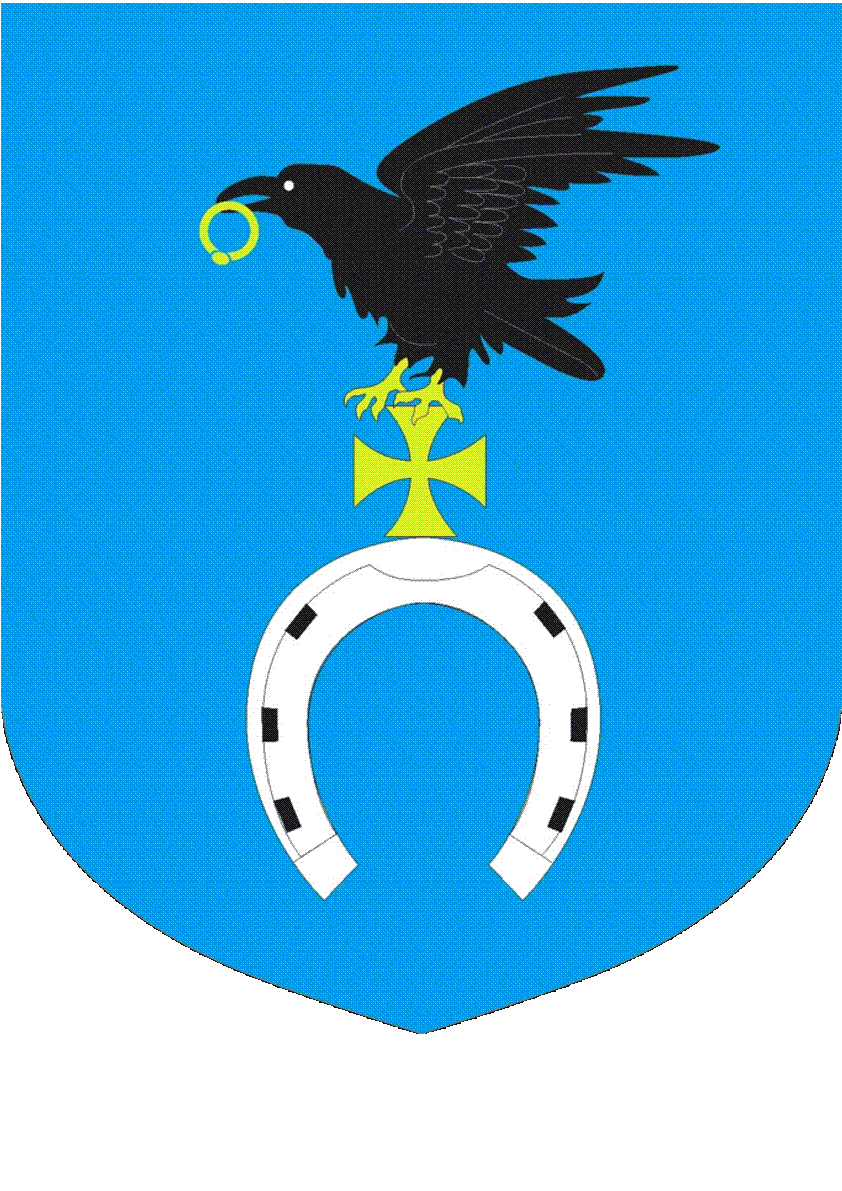 Montaż (rok 2017-2018):
207 zestawów kolektorów słonecznych na budynkach mieszkańców o mocy 0,6838 MW, 
53 kotły opalane biomasą (pellet) o mocy 1,065 MW, 
2. Budżet projektu 2 985 332,06zł
3. Kwota dofinansowania 2 210 003,11zł (Regionalny Program Operacyjny Województwa Lubelskiego w latach 2014-2020)
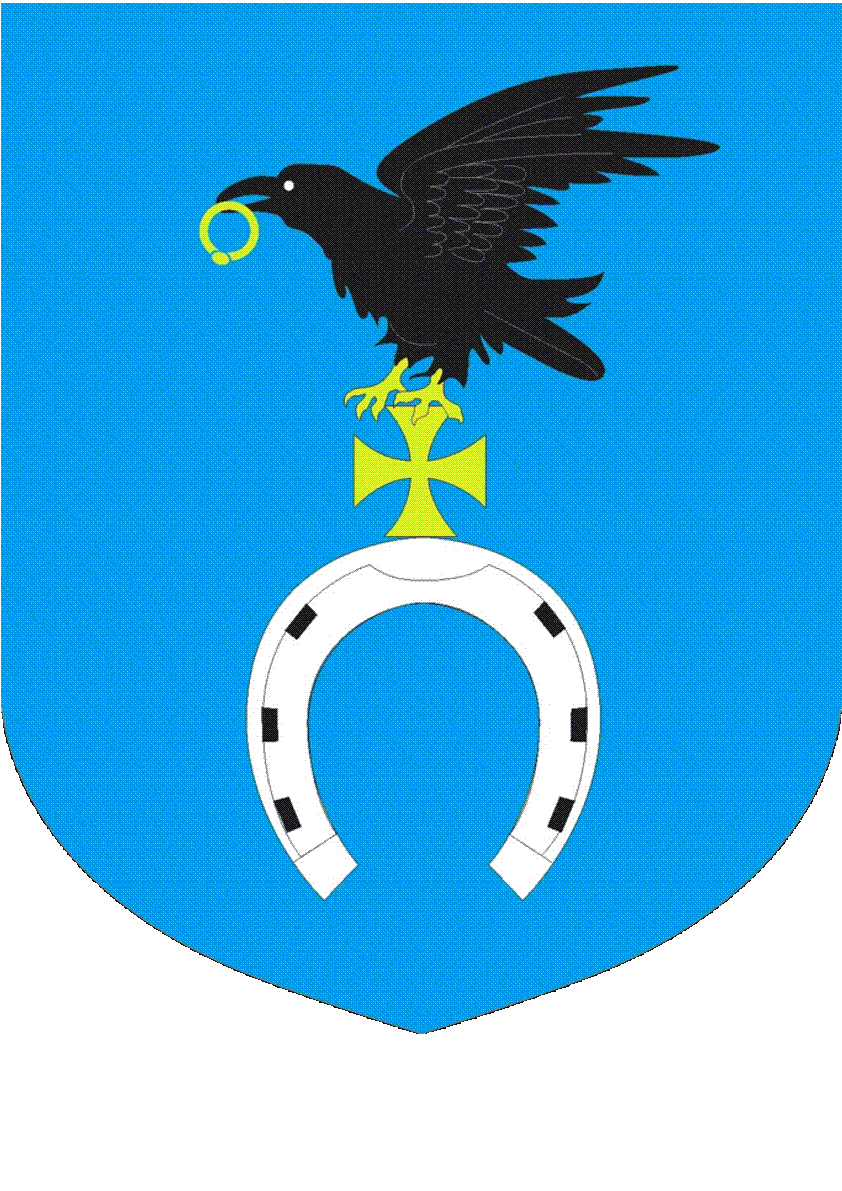 Najważniejsze zalety odnawialnych źródeł energii:

Oszczędność środków finansowych,

Wygoda i zadowolenie użytkowników,

Brak emisji szkodliwych związków do atmosfery,

Ochrona naturalnych surowców energetycznych.
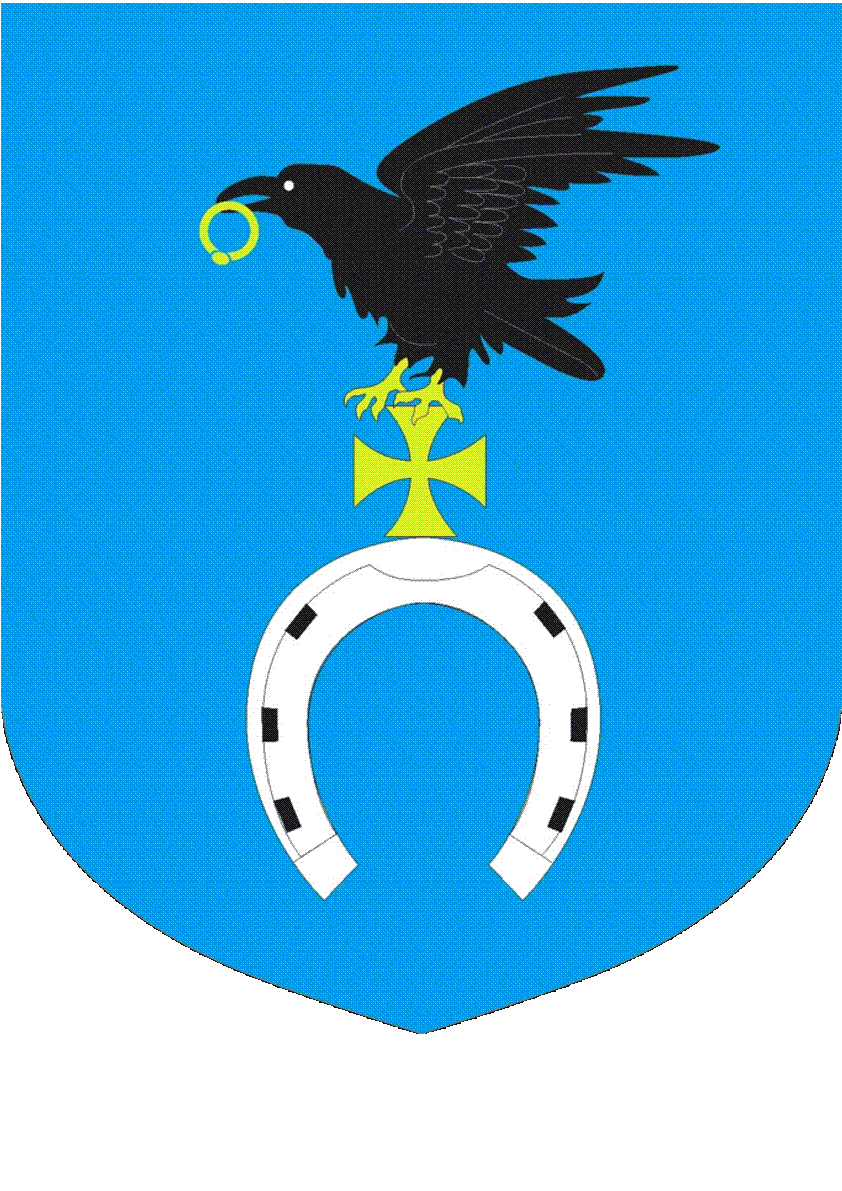 Inne działania
1. Remont i wyposażenie 
świetlicy wiejskiej w Żalinie”
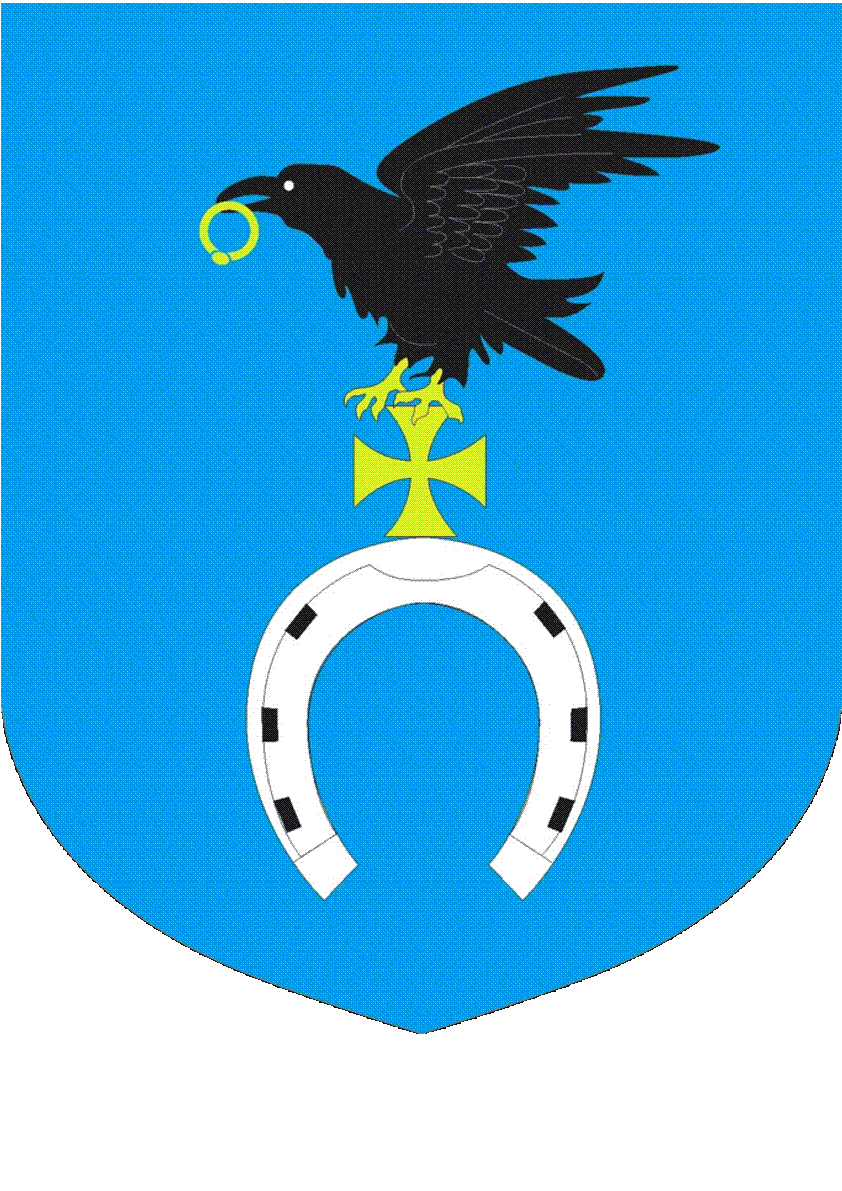 Wykonano docieplenie ścian, zmianę pokrycia dachowego, wymianę podłóg, stolarki okiennej, drzwiowej oraz wyposażono  świetlicę – 2006r.
Wartość całkowita projektu - 177 448,00 zł
Kwota dofinansowania - 110 488,00 zł (Sektorowy Program Operacyjny - Rolnictwo 2004-2006)
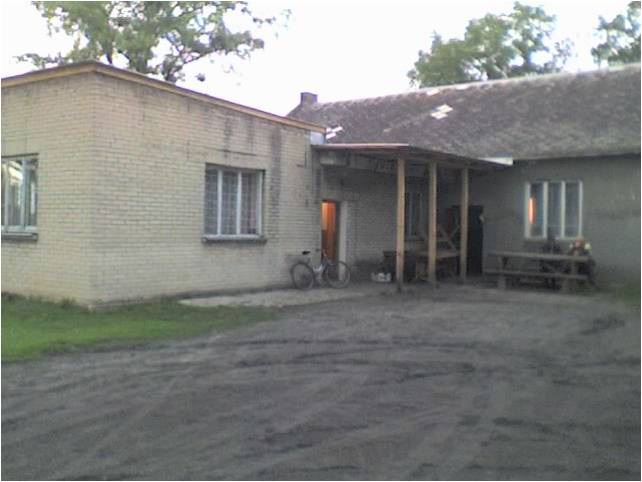 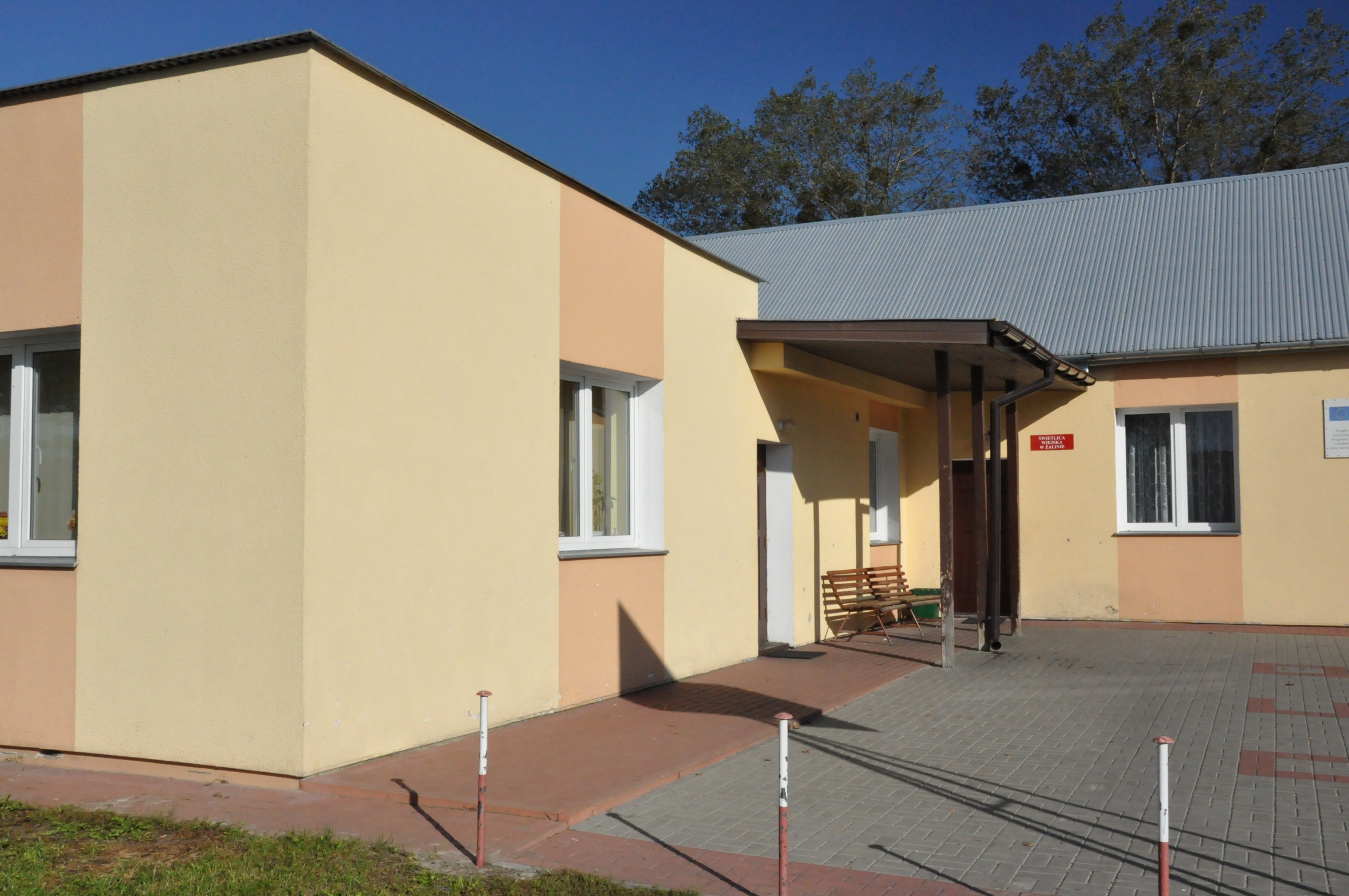 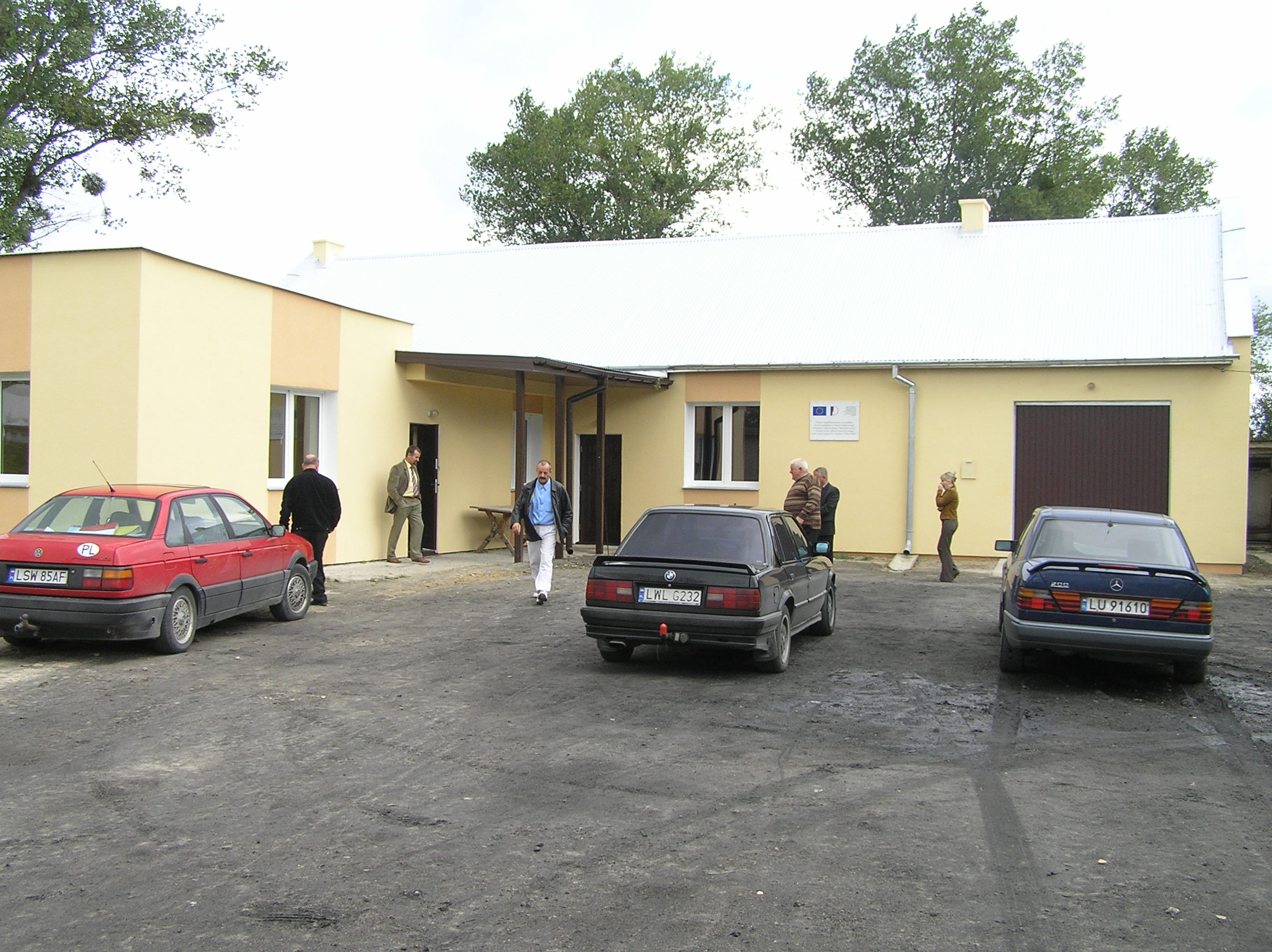 2. Adaptacja budynku szkolnego 
w Rudce na centrum kultury i rekreacji 
wraz z wyposażeniem
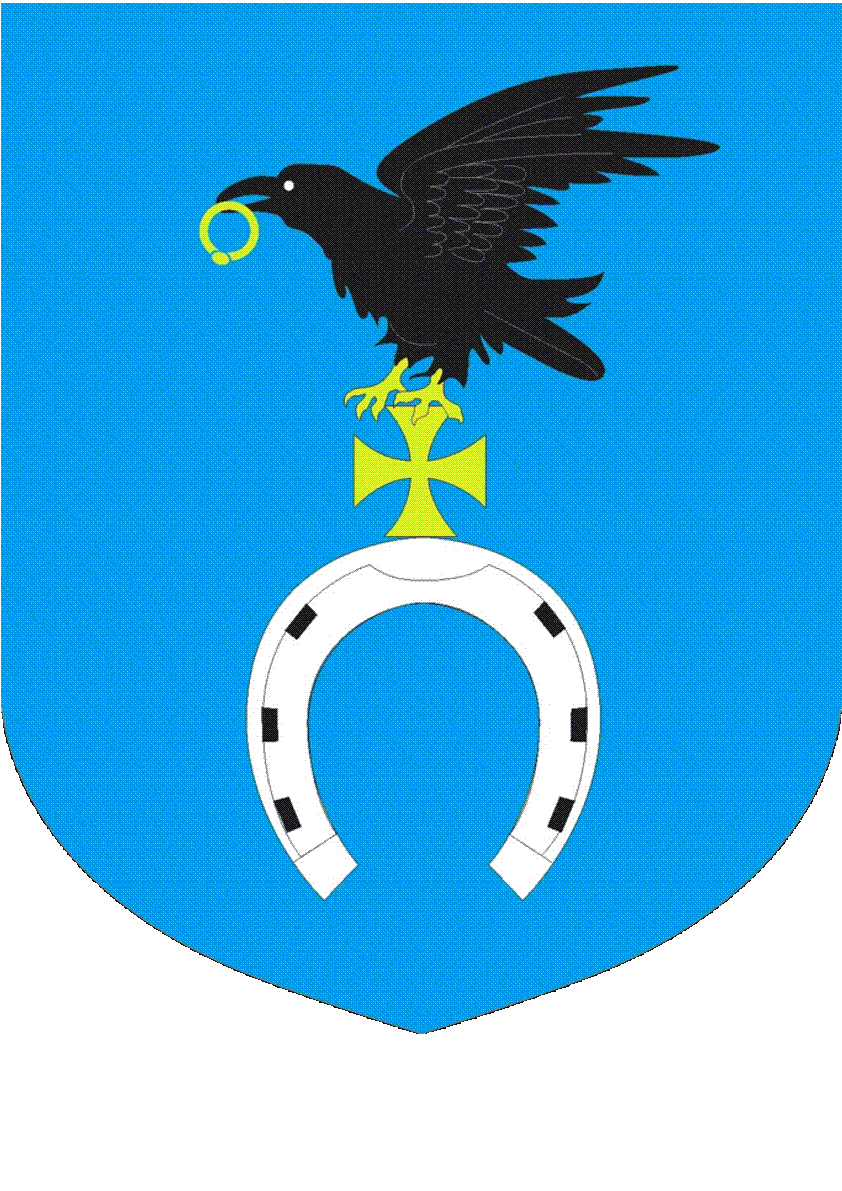 Wykonano docieplenie ścian, naprawę pokrycia dachowego, wymianę podłóg, stolarki okiennej i drzwiowej oraz wyposażenie – 2007r.
Wartość całkowita projektu - 237 000,00 zł
Kwota dofinansowania - 151 814,00 zł (Sektorowy Program Operacyjny - Rolnictwo 2004-2006)
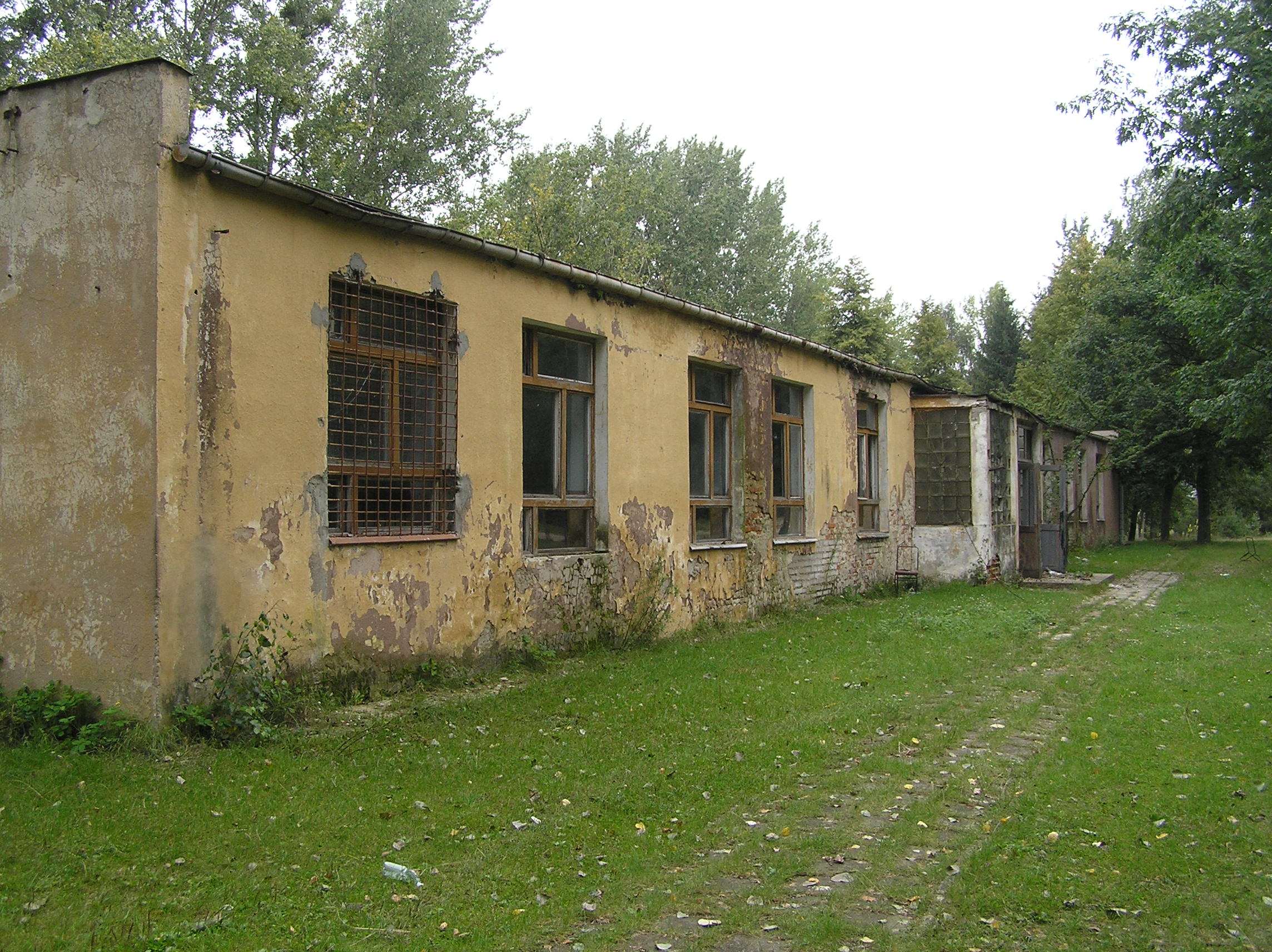 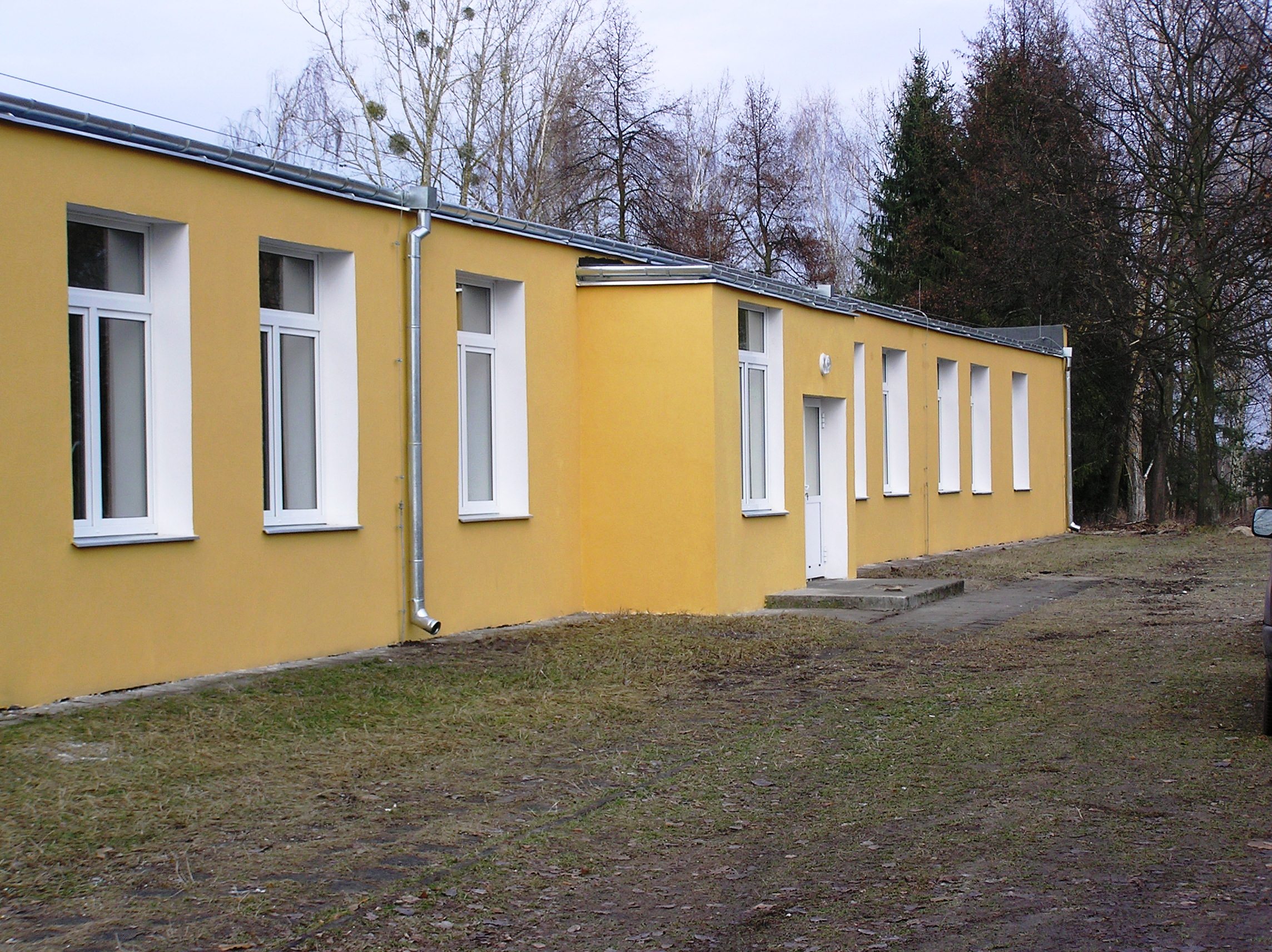 3. Remont budynku Domu Kultury 
w miejscowości Ruda-Kolonia 
połączony z wyposażeniem
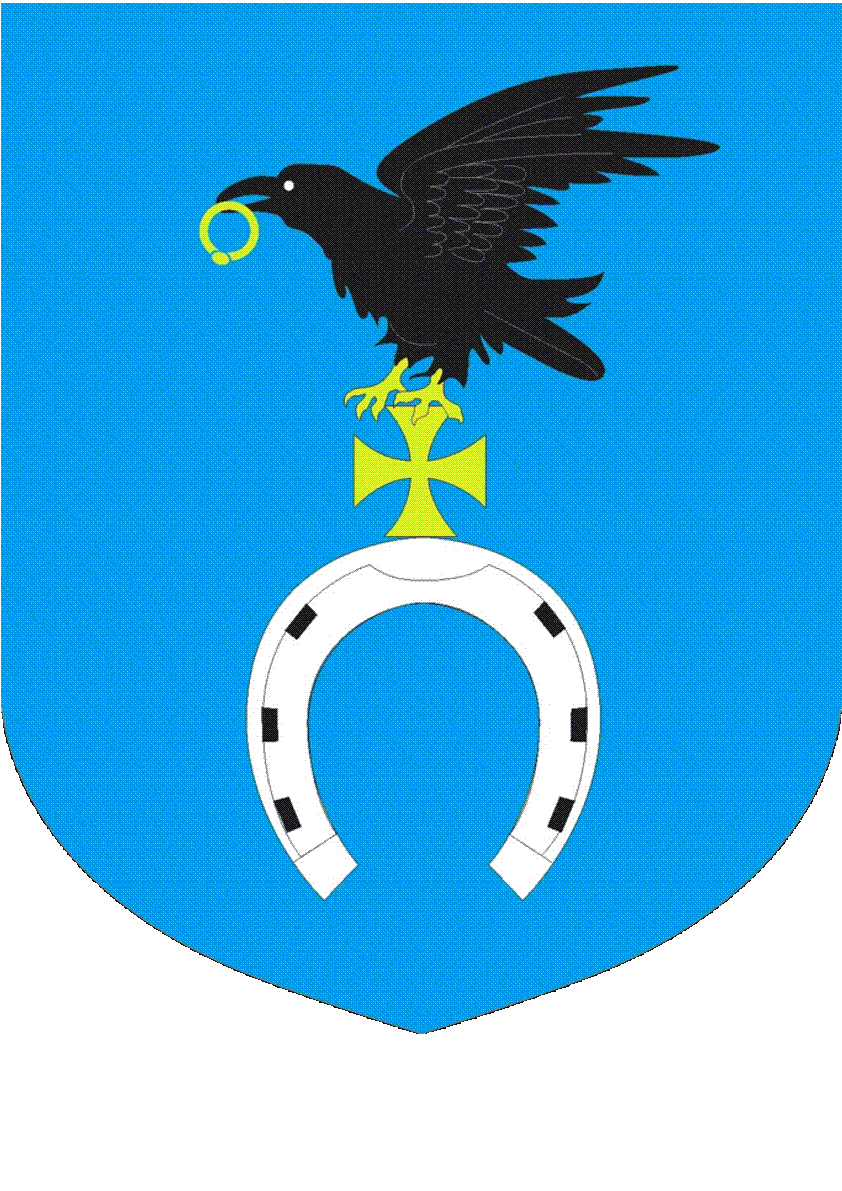 Wykonano docieplenie ścian, wymianę podłóg, zakupiono  wyposażenie oraz scenę – 2010r.
Wartość całkowita projektu - 440 531,00 zł
Kwota dofinansowania - 263 600,00 zł (Program Rozwoju Obszarów Wiejskich, Odnowa i Rozwój Wsi)
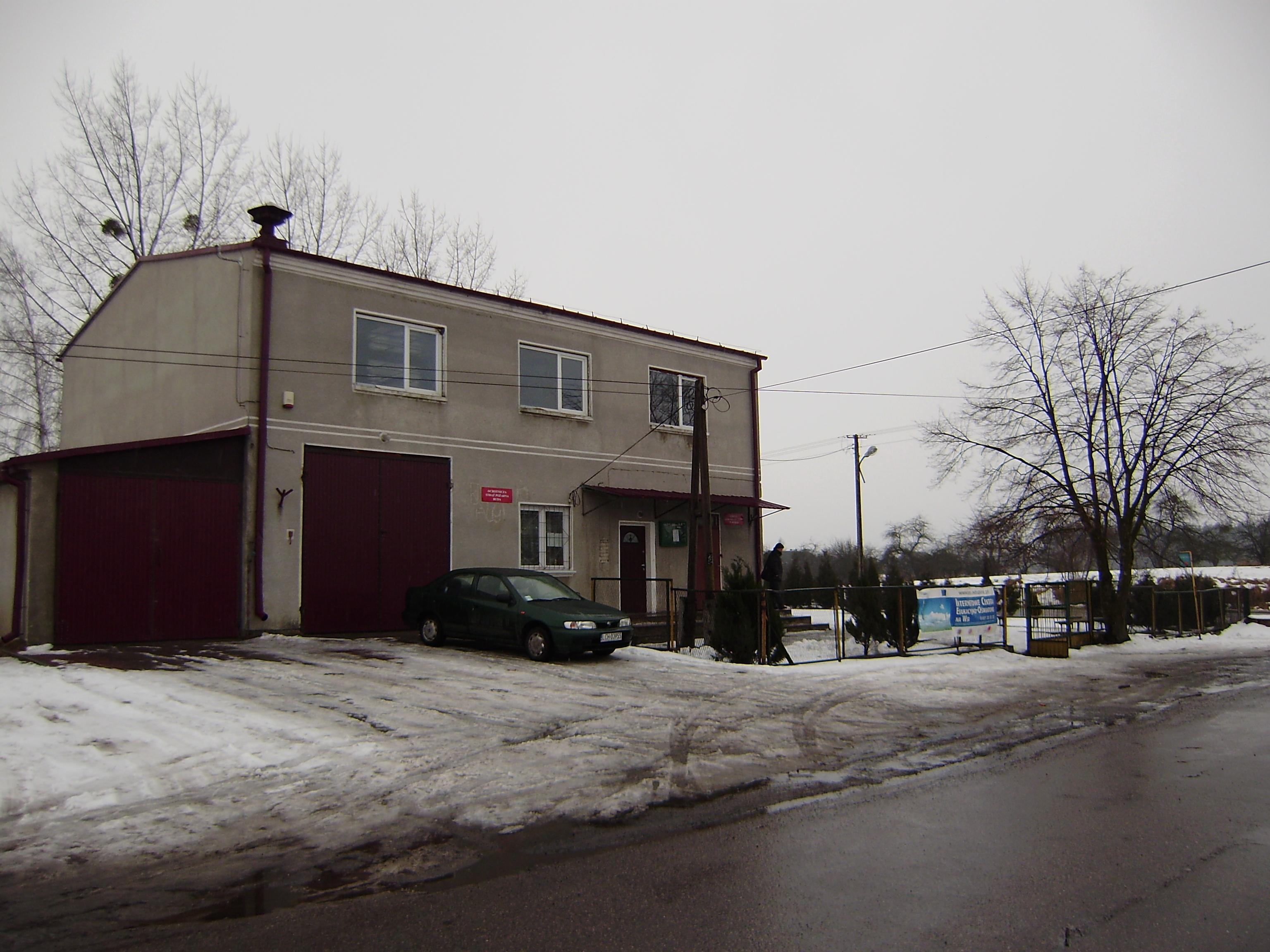 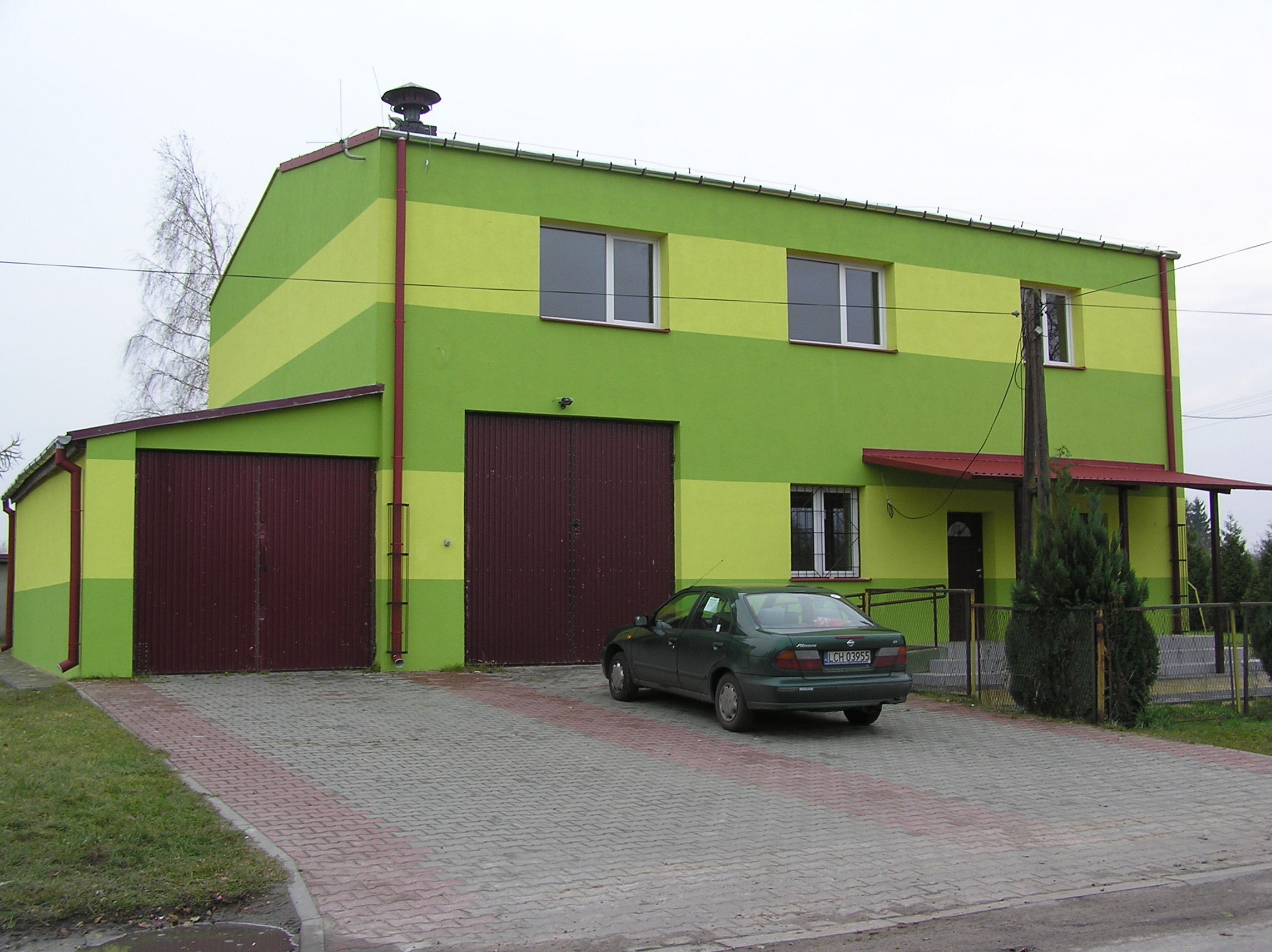 4. Budowa sieci kanalizacji sanitarnej 
wraz z przyłączami na terenie 
gminy Ruda-Huta w miejscowościach Jazików, Chromówka, Poczekajka, Ruda-Kolonia, Marynin, Zarudnia, Ruda-Huta, Leśniczówka - Etap I miejscowość Ruda-Huta, ul. Nadrzeczna i ul. Niepodległości część A
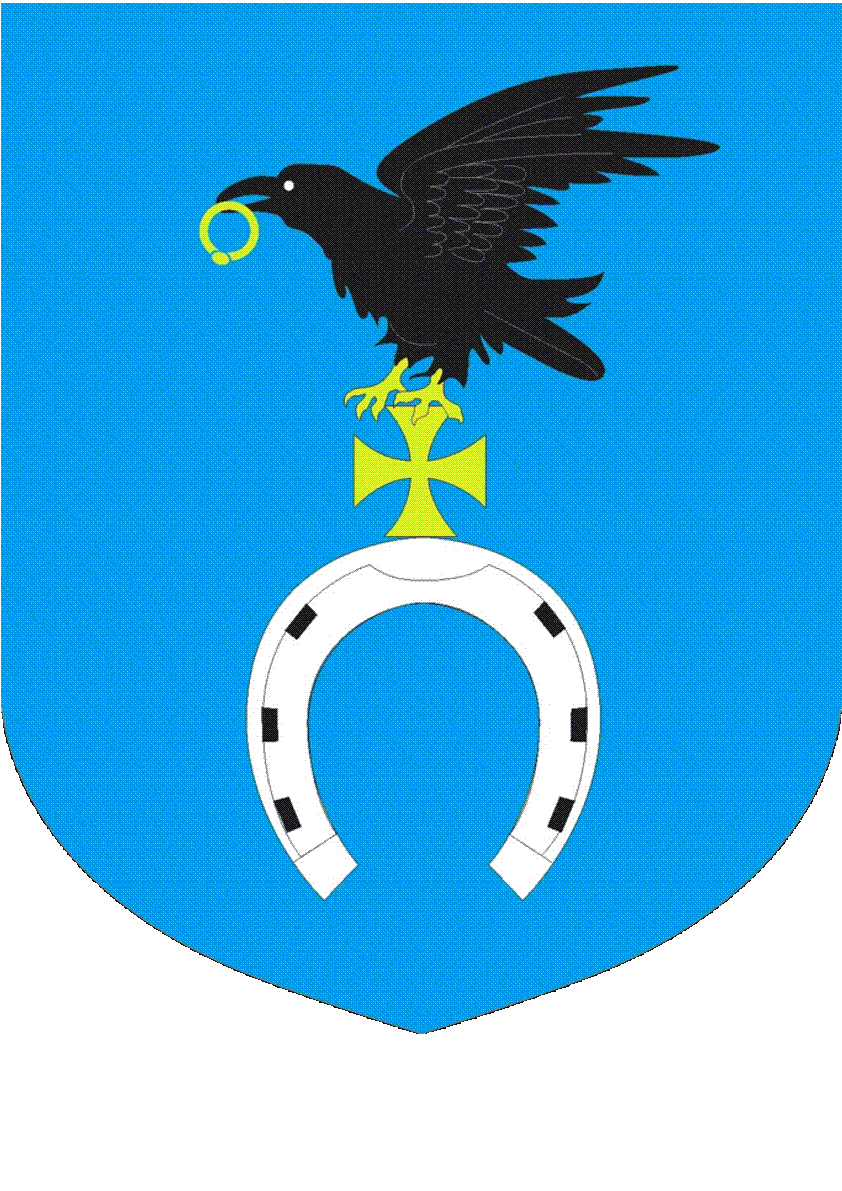 Rok 2012-2015
Budowa  w sumie 11 km sieci kanalizacyjnej wraz z przyłączami, 
Budżet projektu około 3 mln zł
Współfinansowane z PROW 2007-2013, Podstawowe usługi dla gospodarki i ludności wiejskiej)
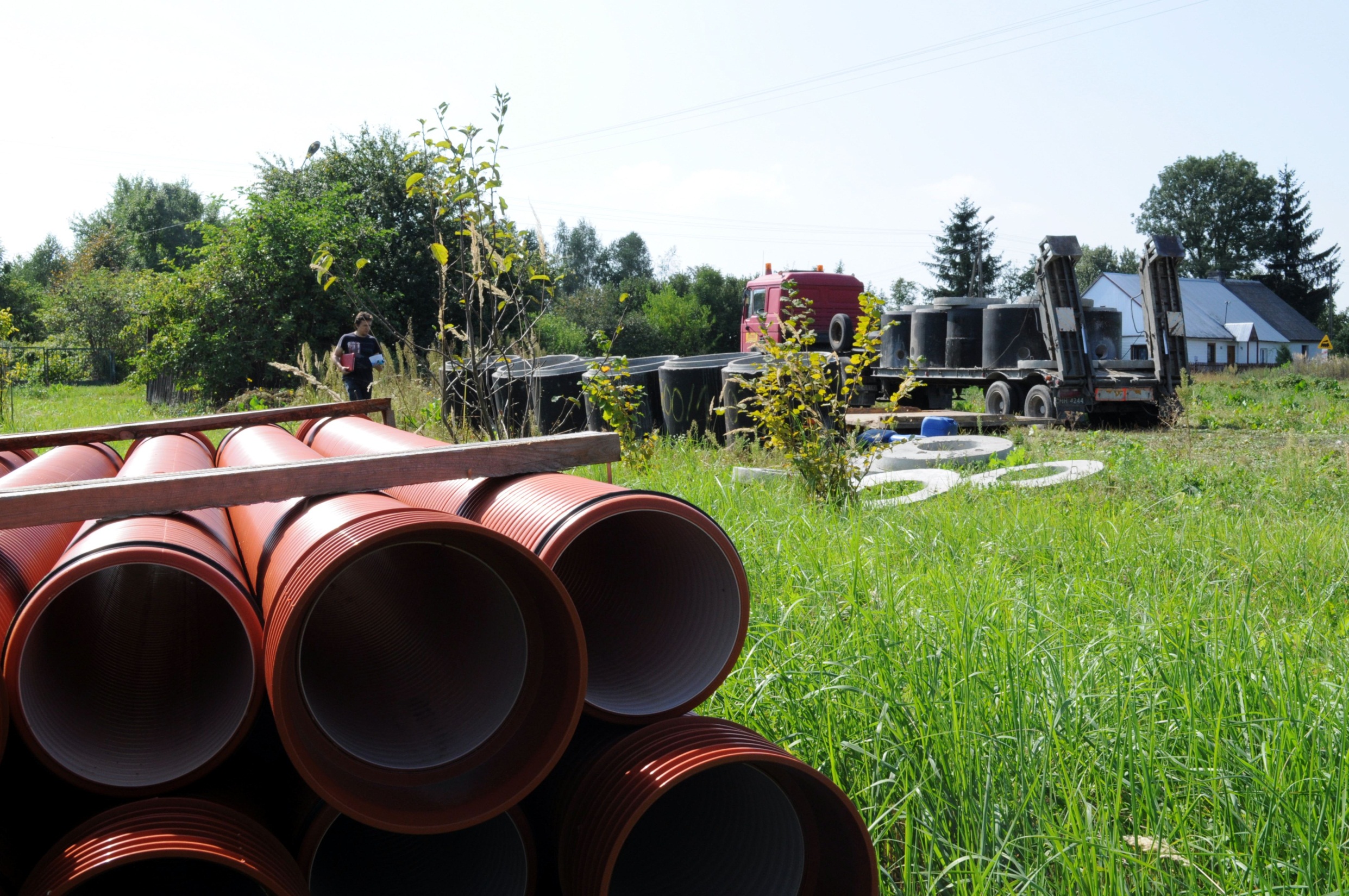 5. Modernizacja świetlicy wiejskiej 
w Leśniczówce poprzez remont 
budynku i zakup wyposażenia
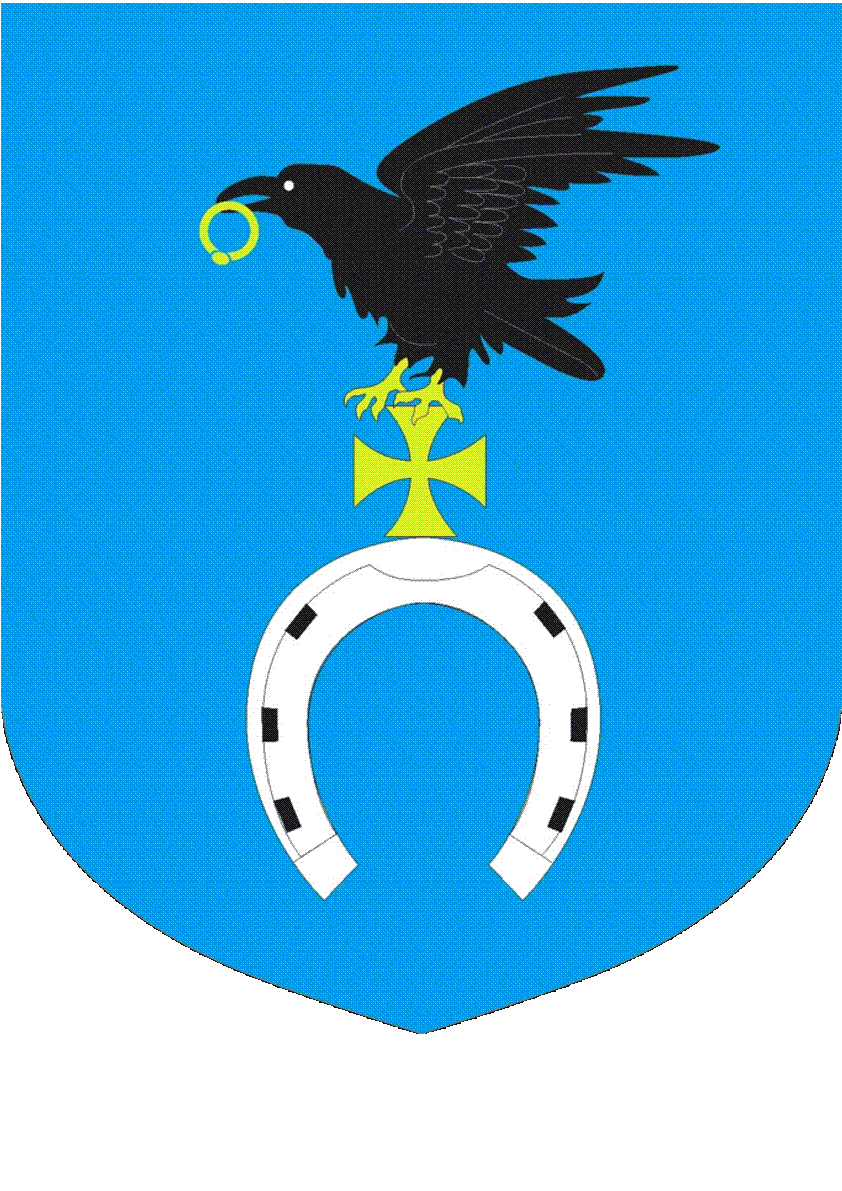 Rok 2014,
Docieplenie elewacji, wymiana pokrycia dachowego, wymiana podłóg, wyposażenie.
Budżet projektu 190 248,33 zł
Kwota dofinansowania 91 406,00 zł (PROW 2007-2013, LEADER, Odnowa i rozwój wsi)
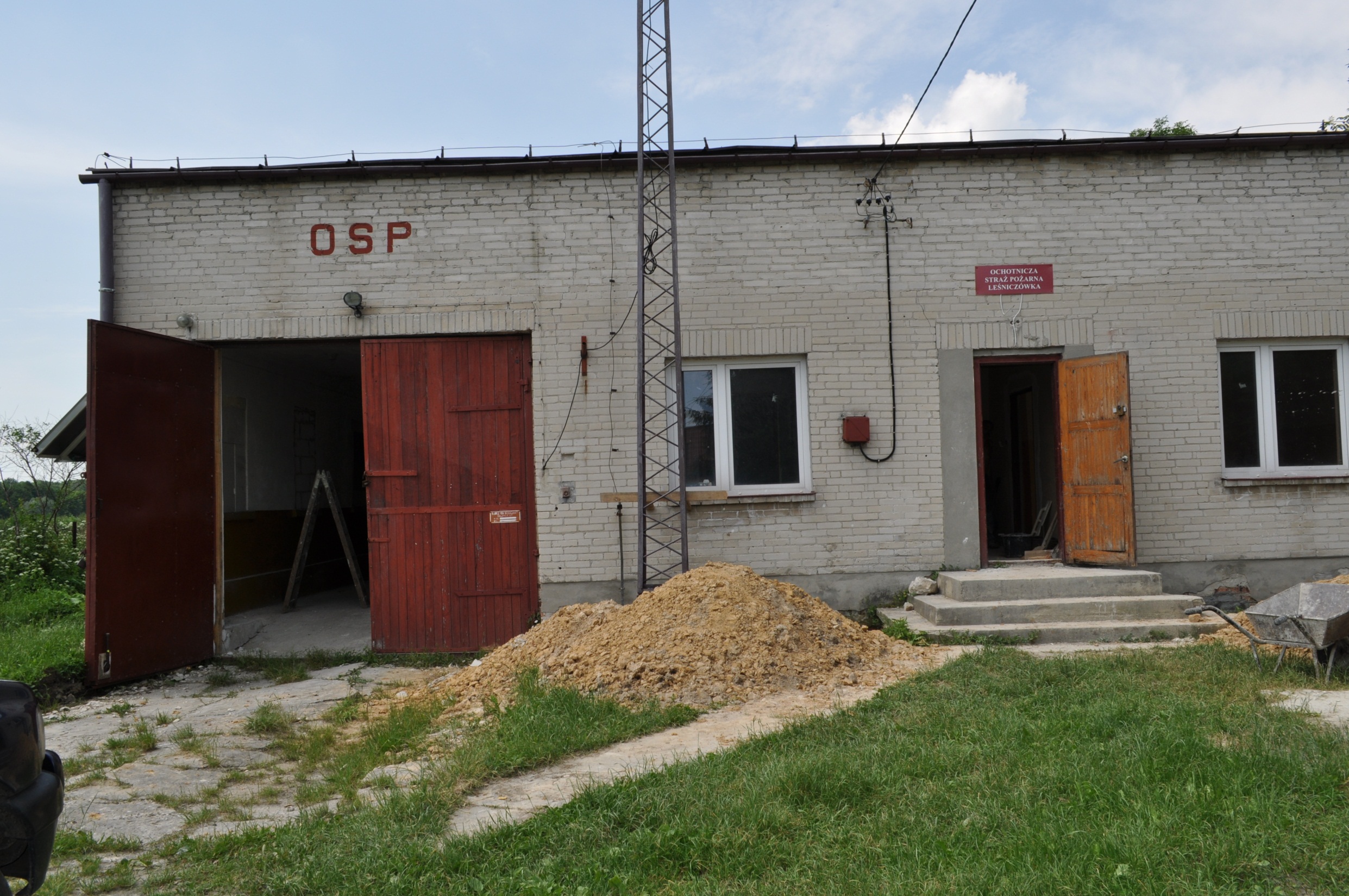 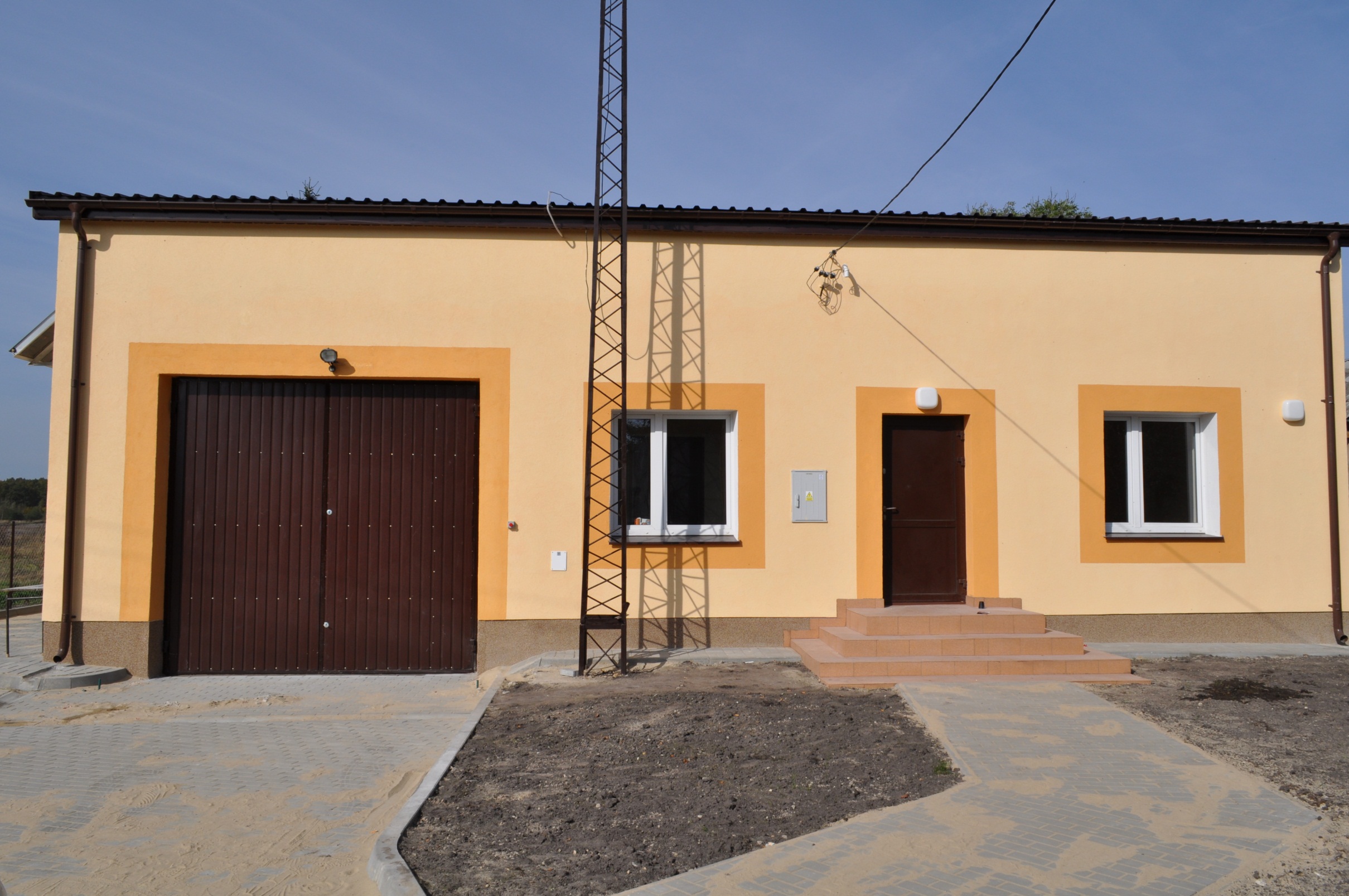 Festiwal Teatrów i Monodramistów „Wyżyna Teatralna”
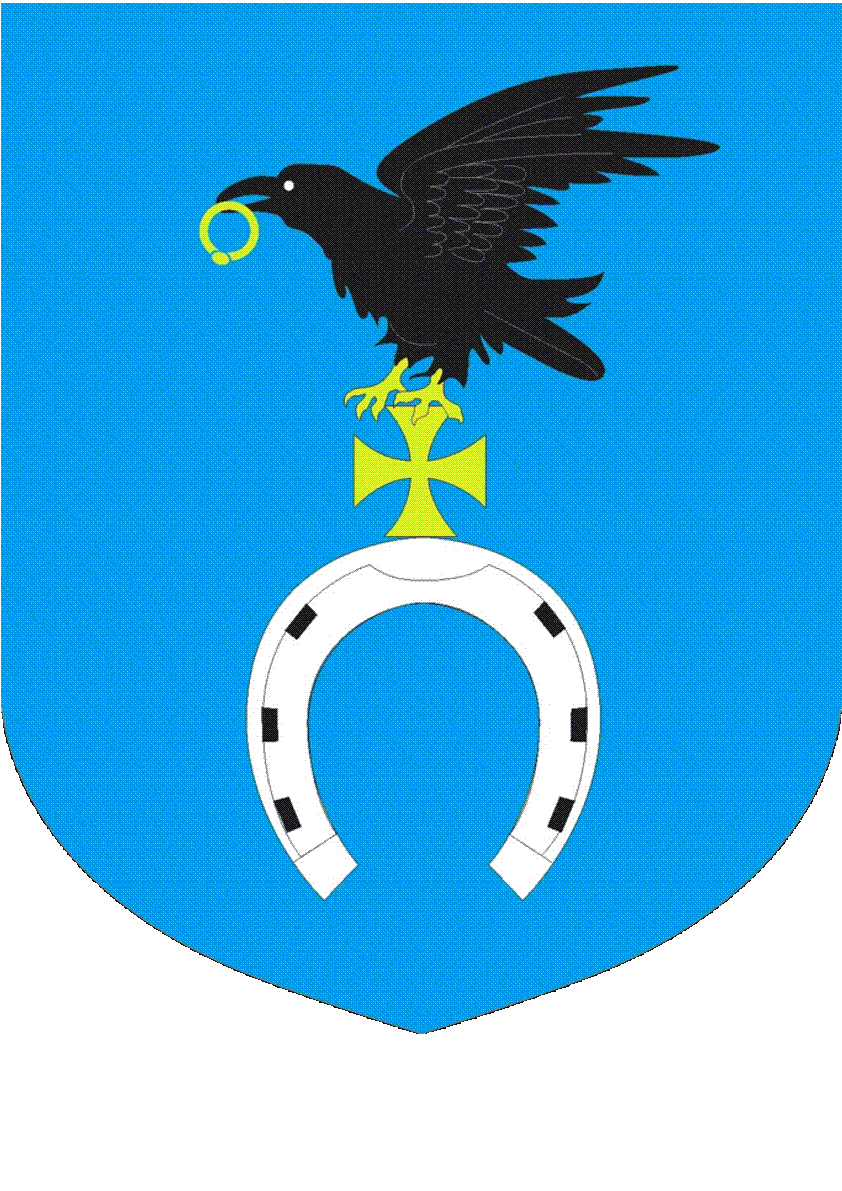 Warsztaty teatralne dla uczestników i instruktorów prowadzone przez profesjonalistów - 2012r
Budżet projektu 36 620 zł
Kwota dofinansowania 25 000 zł (Program Rozwoju Obszarów Wiejskich, LEADER)
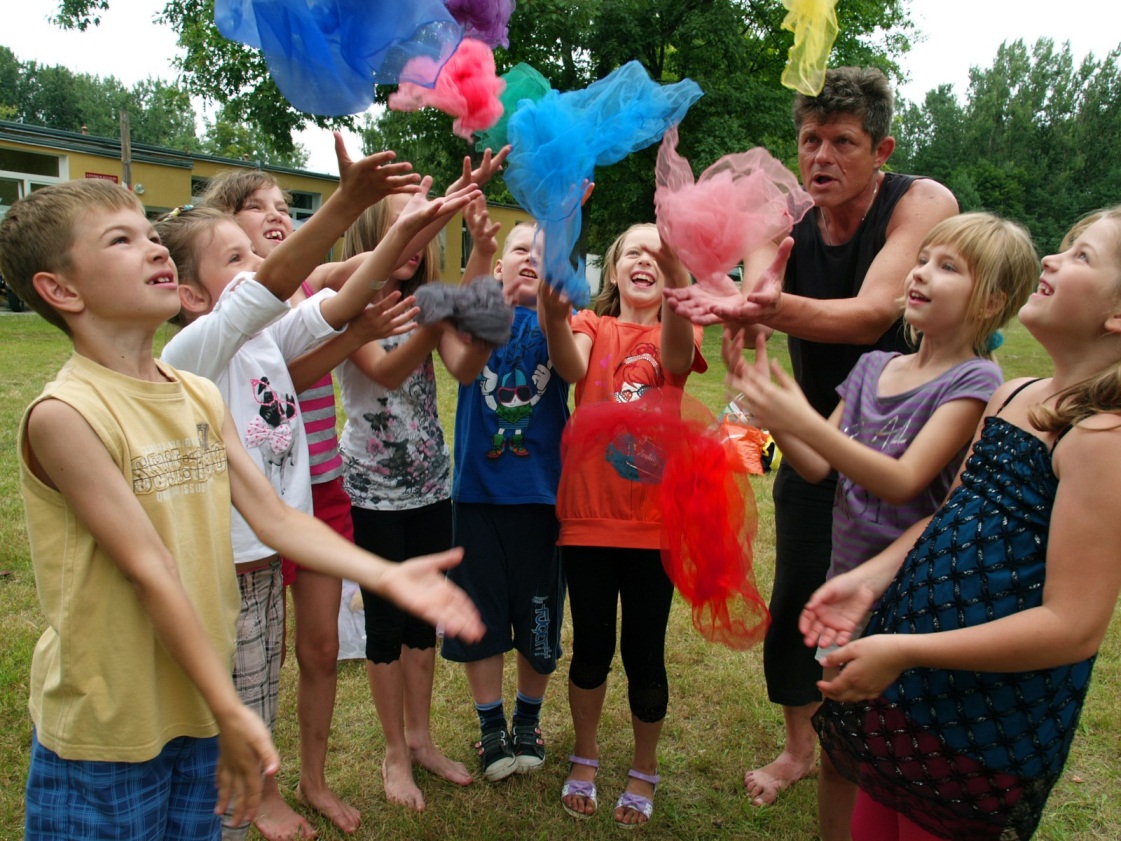 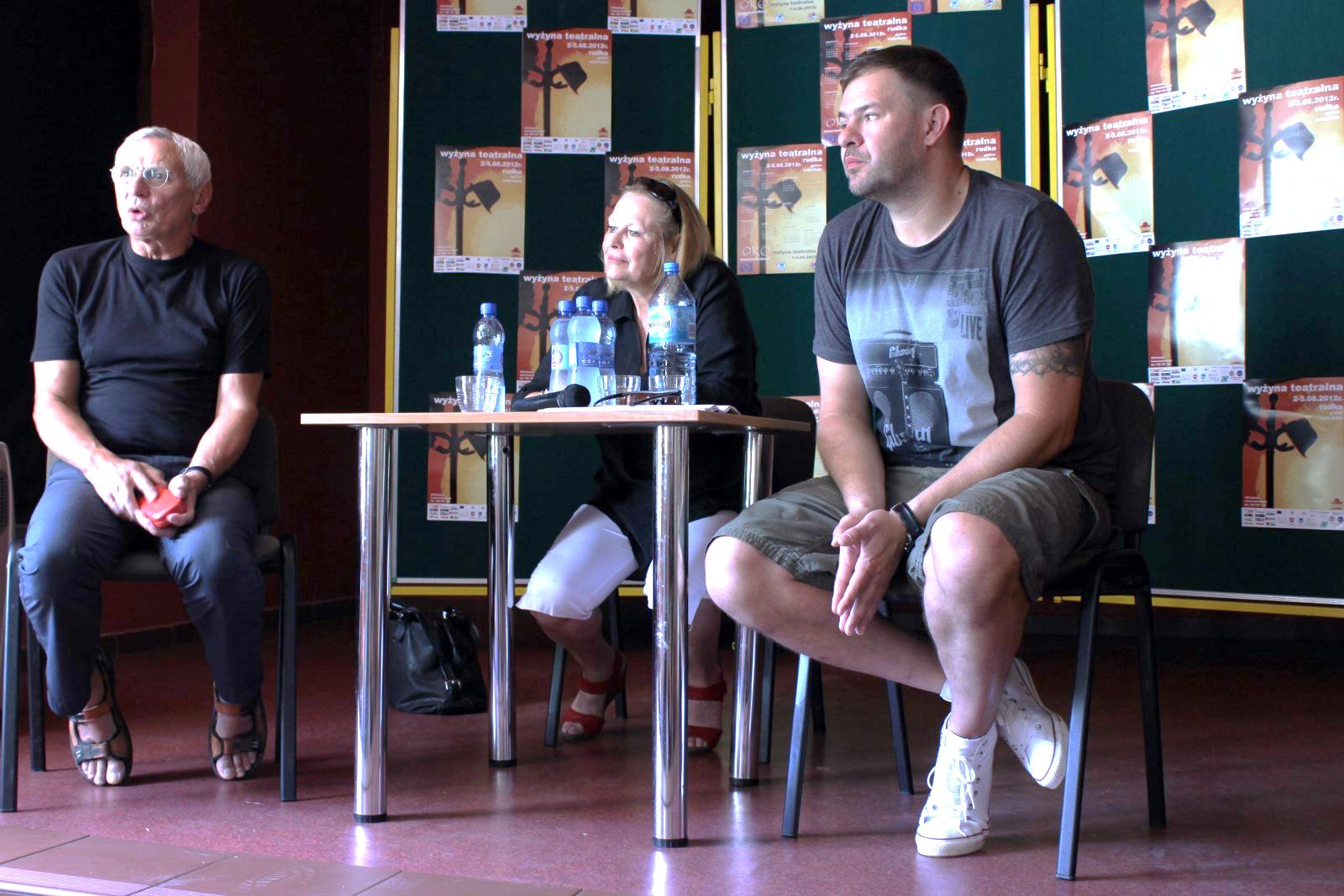 Mikołaj Grabowski, Iwona Bielska, Tomasz Karolak
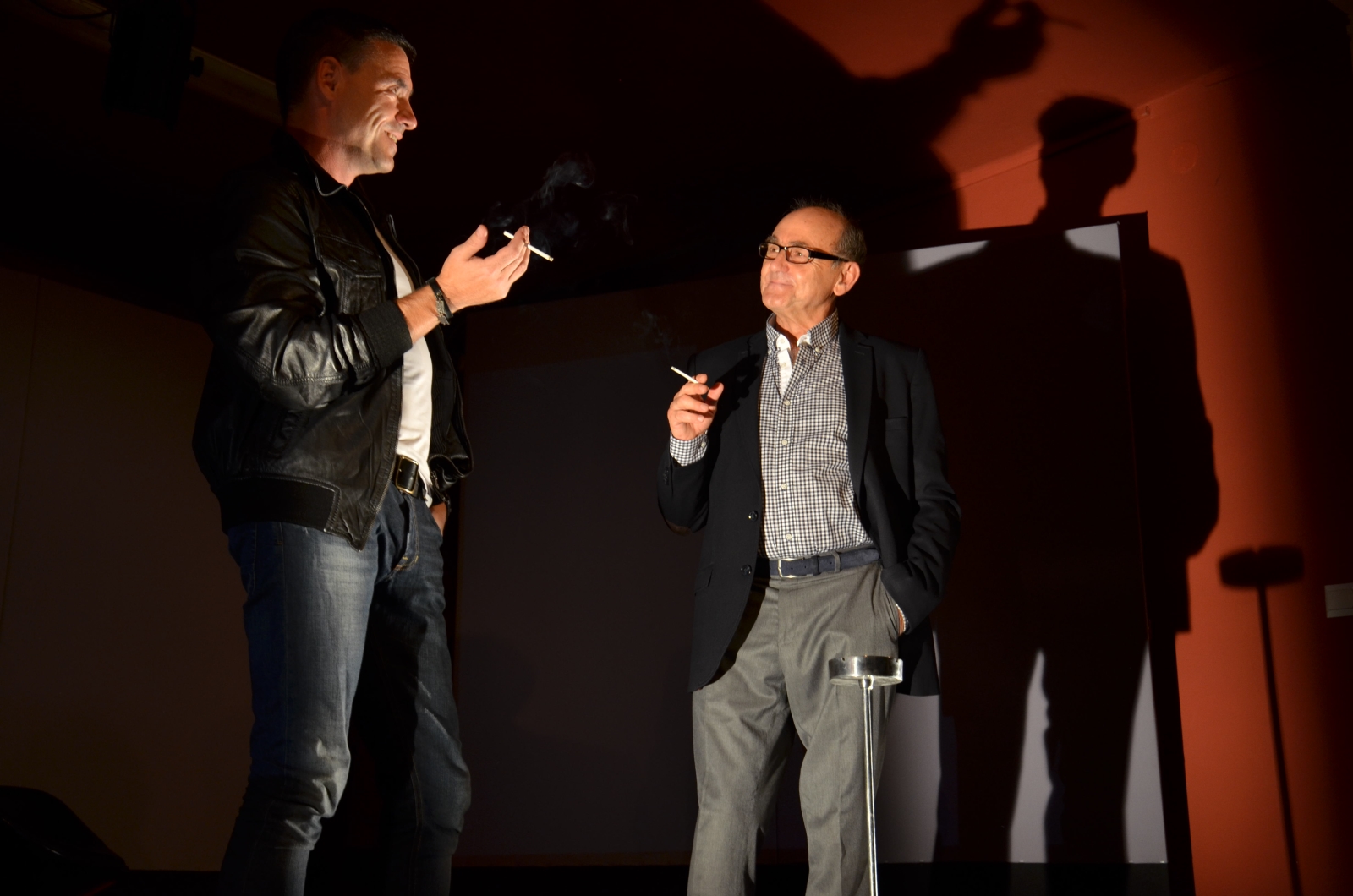 Błażej Peszek, Jan Peszek
Edukacja ekologiczna
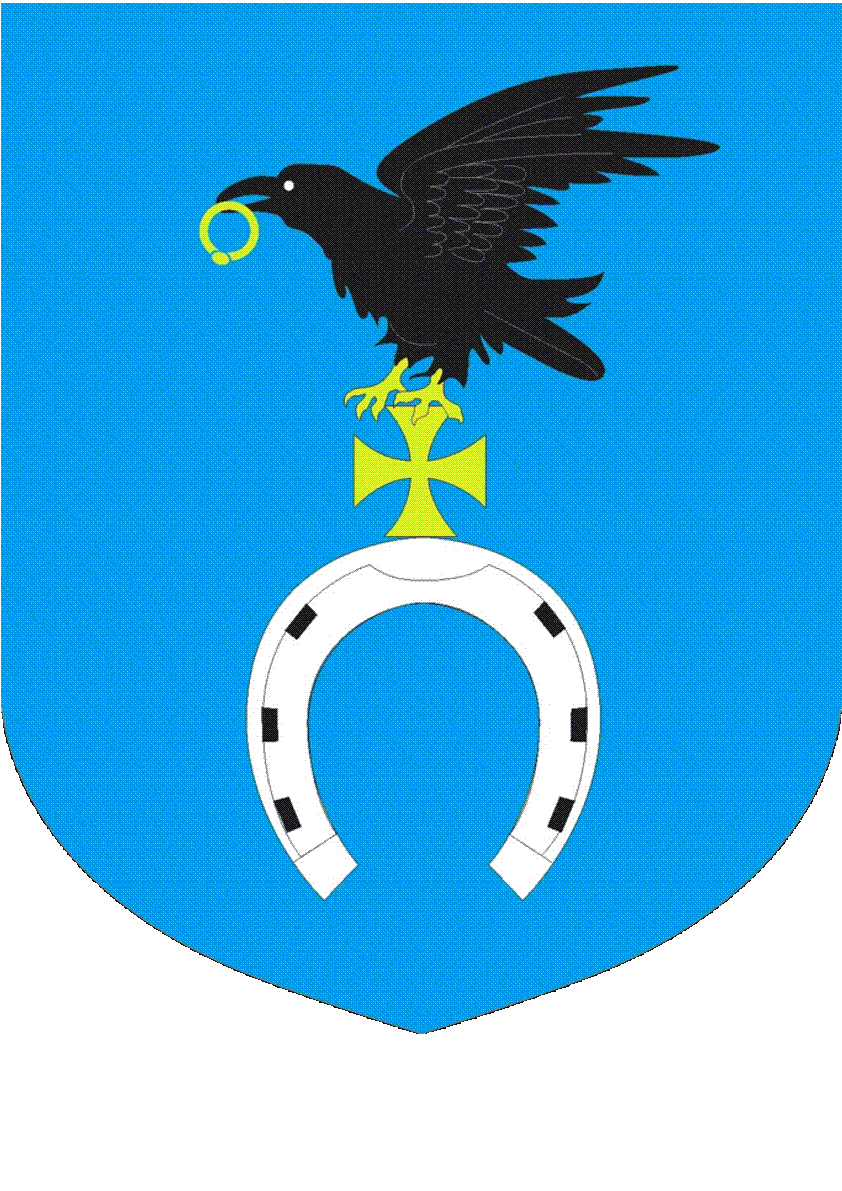 Realizowana jest w Zespole Szkół                                         w Rudzie-Hucie, przebiega na trzech płaszczyznach:

    - edukacyjnej – konkursy i konferencje,
    - środowiskowej – akcje proekologiczne,
    - rekreacyjno-edukacyjnej – wycieczki szkolne.
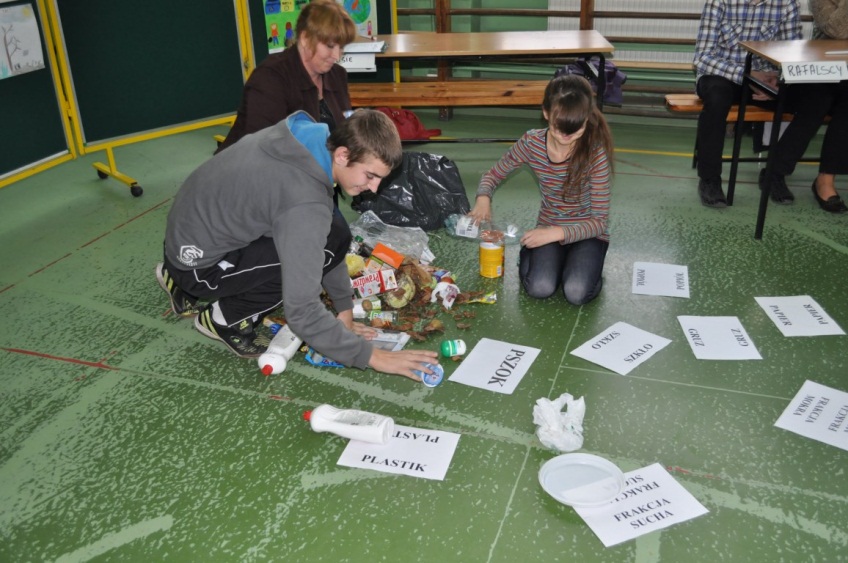 Olimpiada ekologiczna
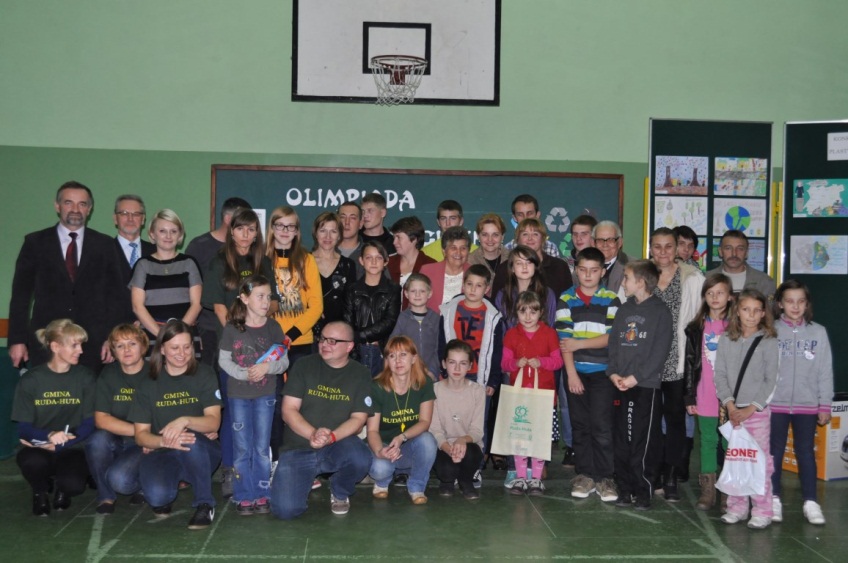 Olimpiada ekologiczna
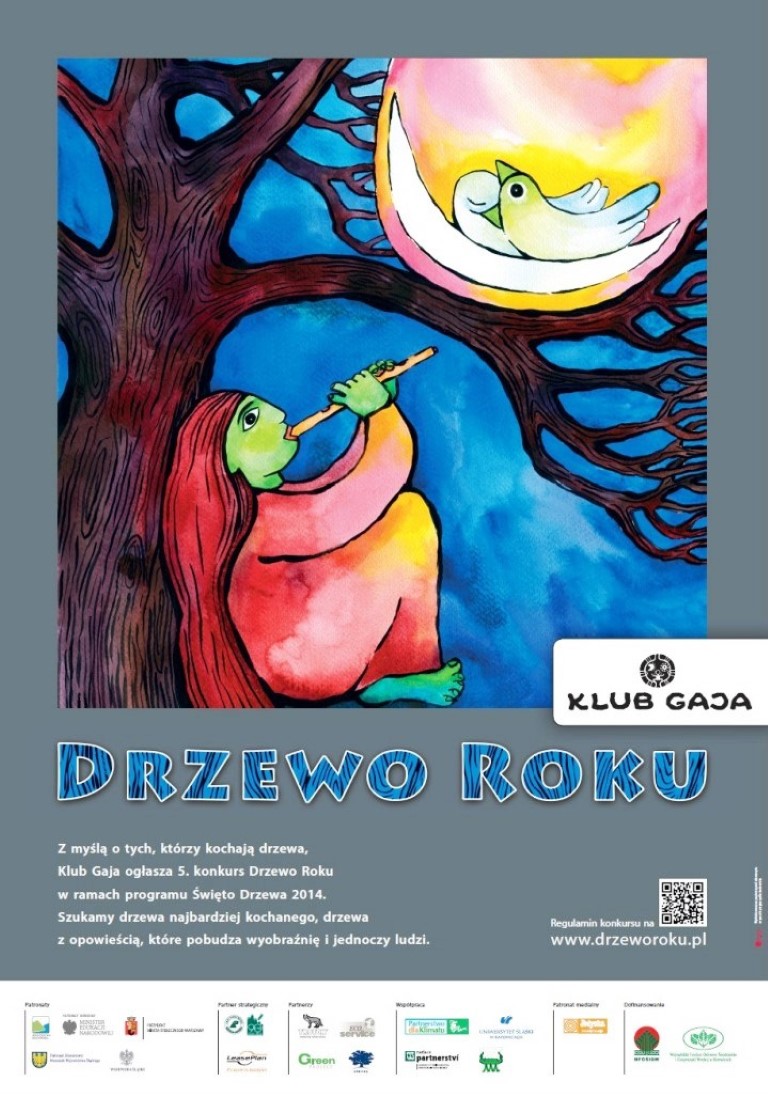 Dąb Bolko
Drzewo Roku 2015
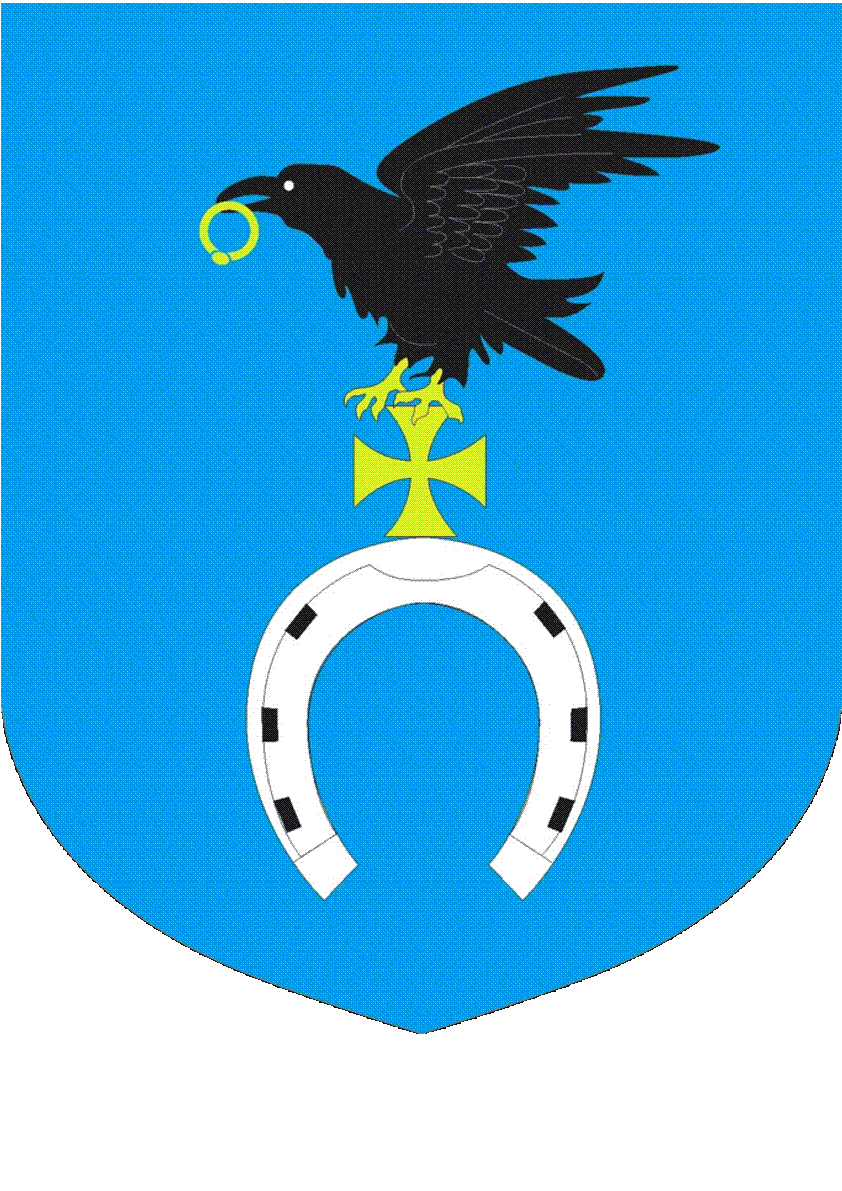 Konkurs Drzewo Roku, 		organizowany organizowany jest przez Klub Gaja,
ma na celu promowanie postawy 		           szacunku dla przyrody oraz                                   promowanie przykładów                                                    ciekawych i trwałych związków pomiędzy kulturą                    i historią lokalnej społeczności, a drzewem, które jest przez nią szczególnie doceniane.
w lutym 2016r. odbyło się internetowe głosowanie w konkursie na Europejskie Drzewo Roku – IV miejsce.
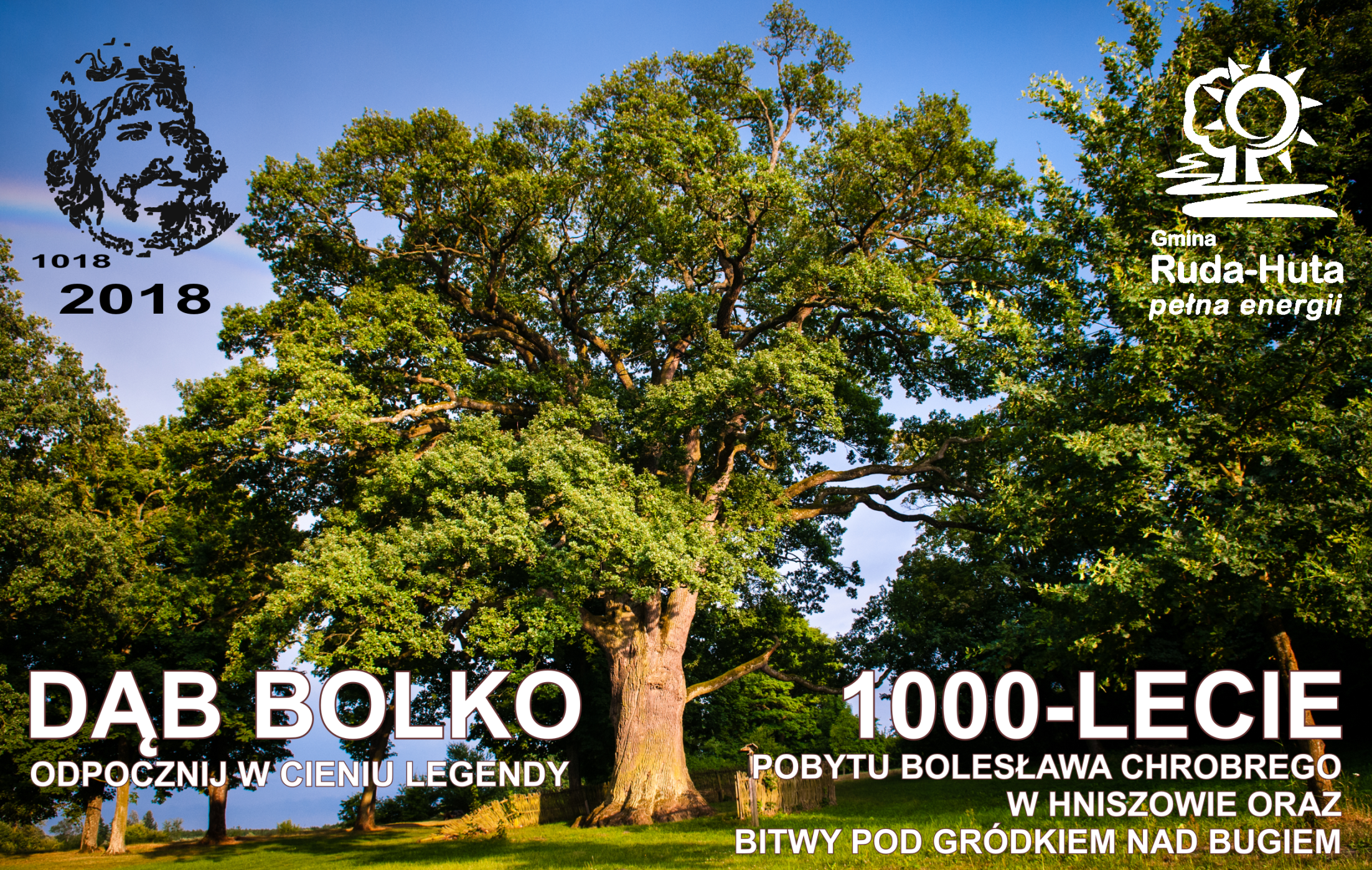 6. „Przebudowa i modernizacja Biblioteki Publicznej Gminy Ruda-Huta”
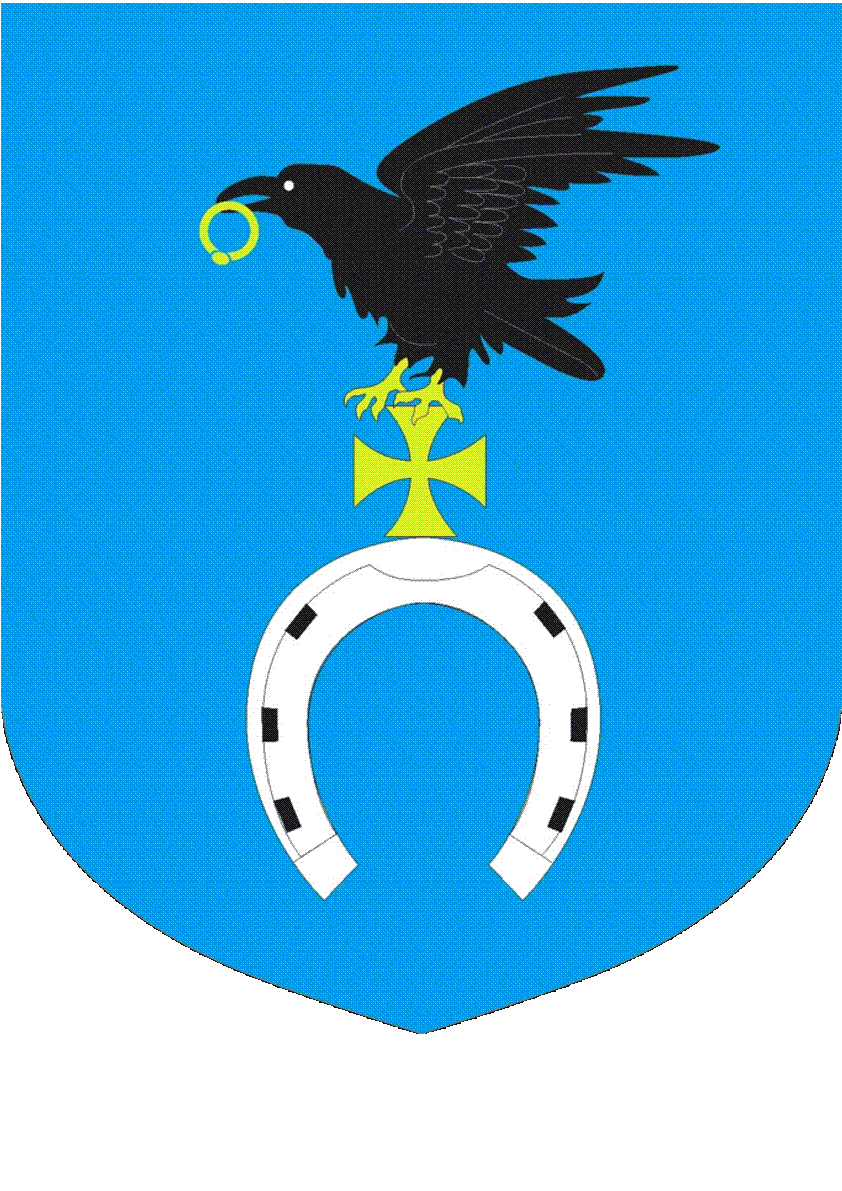 Rok: 2016-2018
Przebudowa i modernizacja budynku wraz z wyposażeniem
Budżet projektu 4 600 000,00zł 
Kwota dofinansowania 1 968 690,00zł („Narodowy Program Rozwoju Czytelnictwa" Priorytet 2 „Infrastruktura bibliotek 2016-2020" ze środków finansowych Ministra Kultury i Dziedzictwa Narodowego)
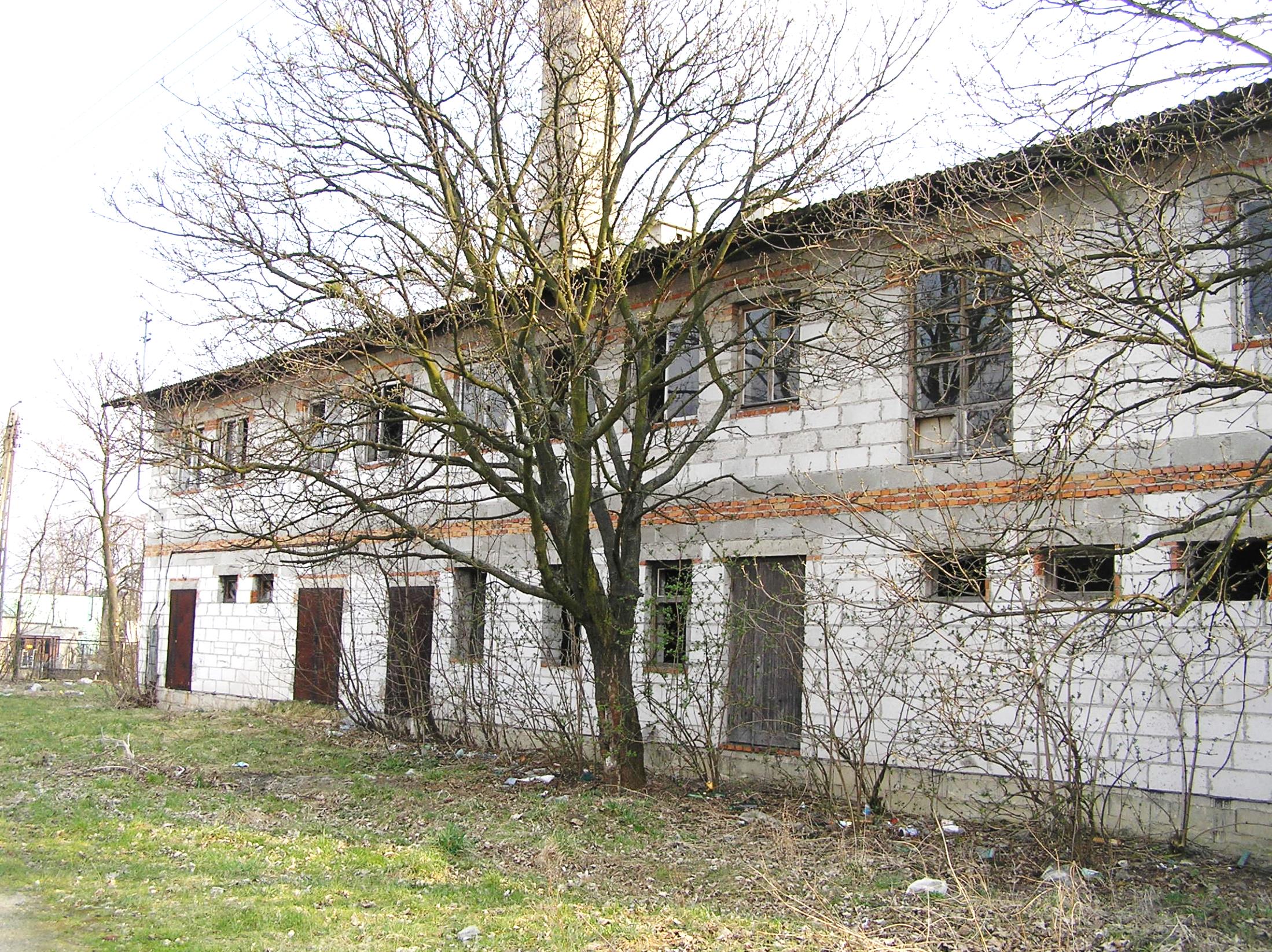 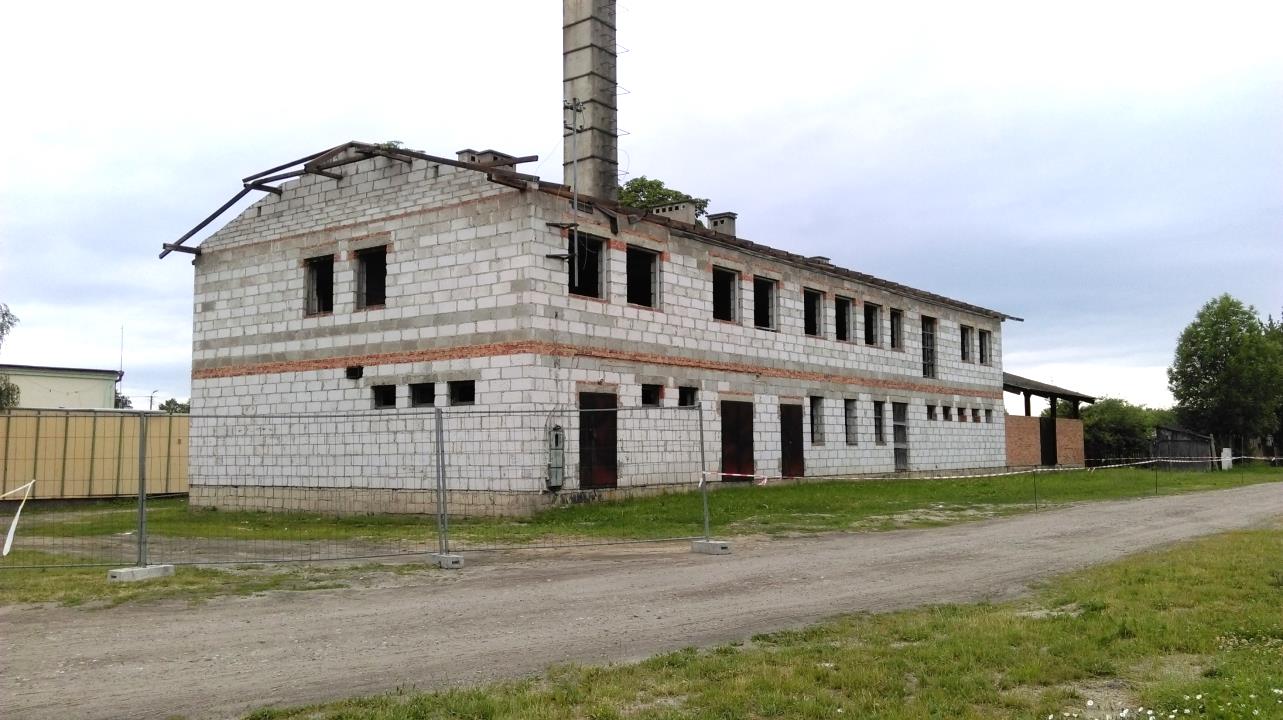 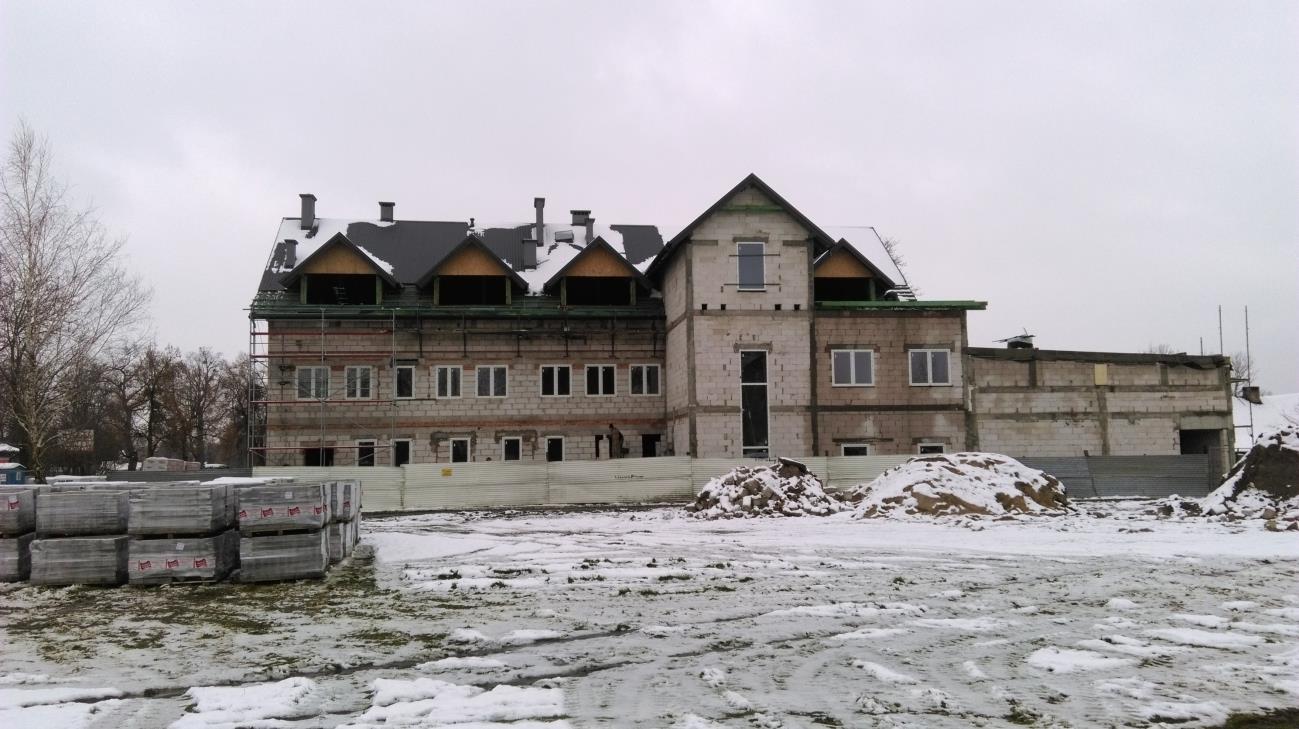 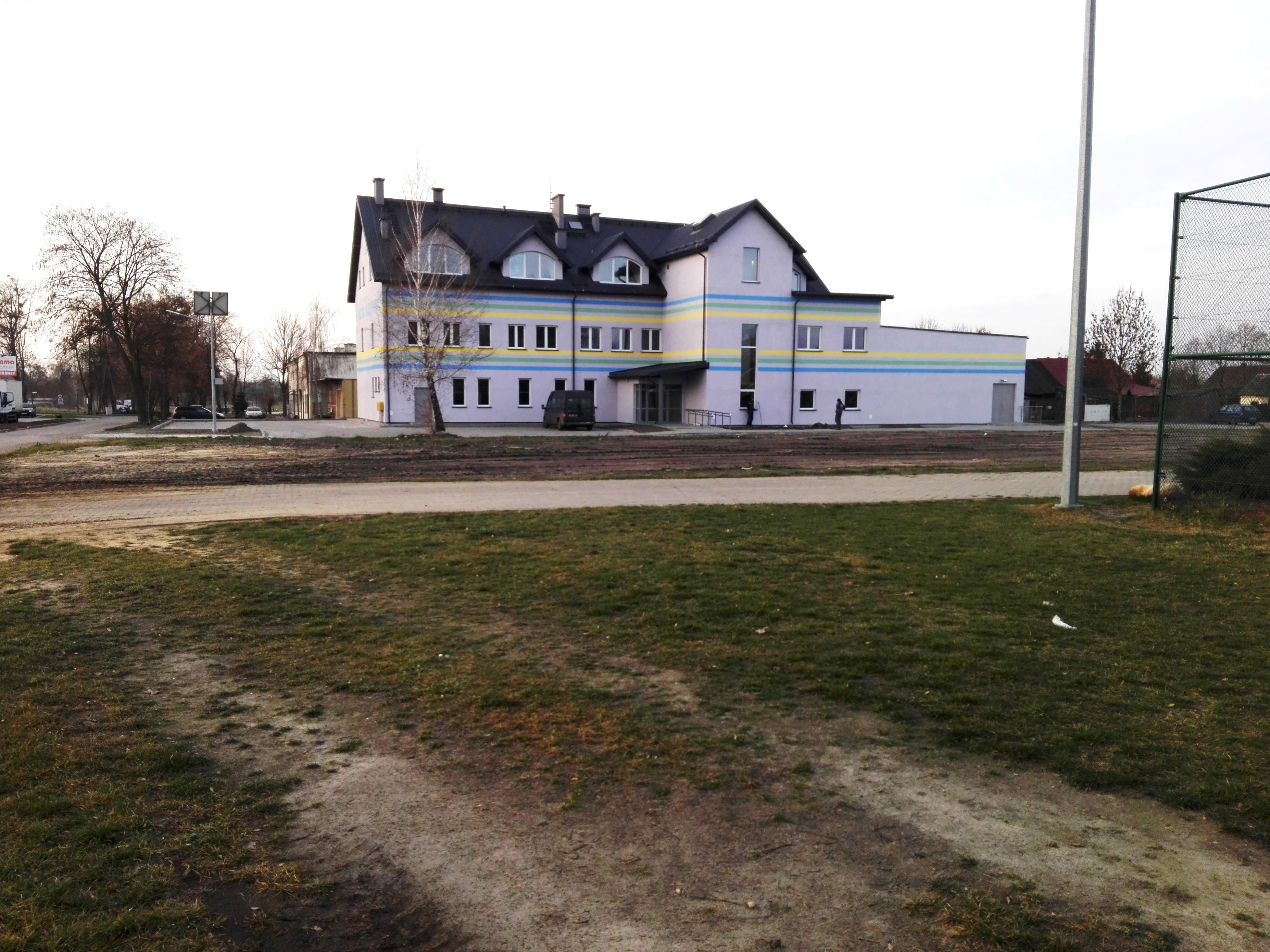 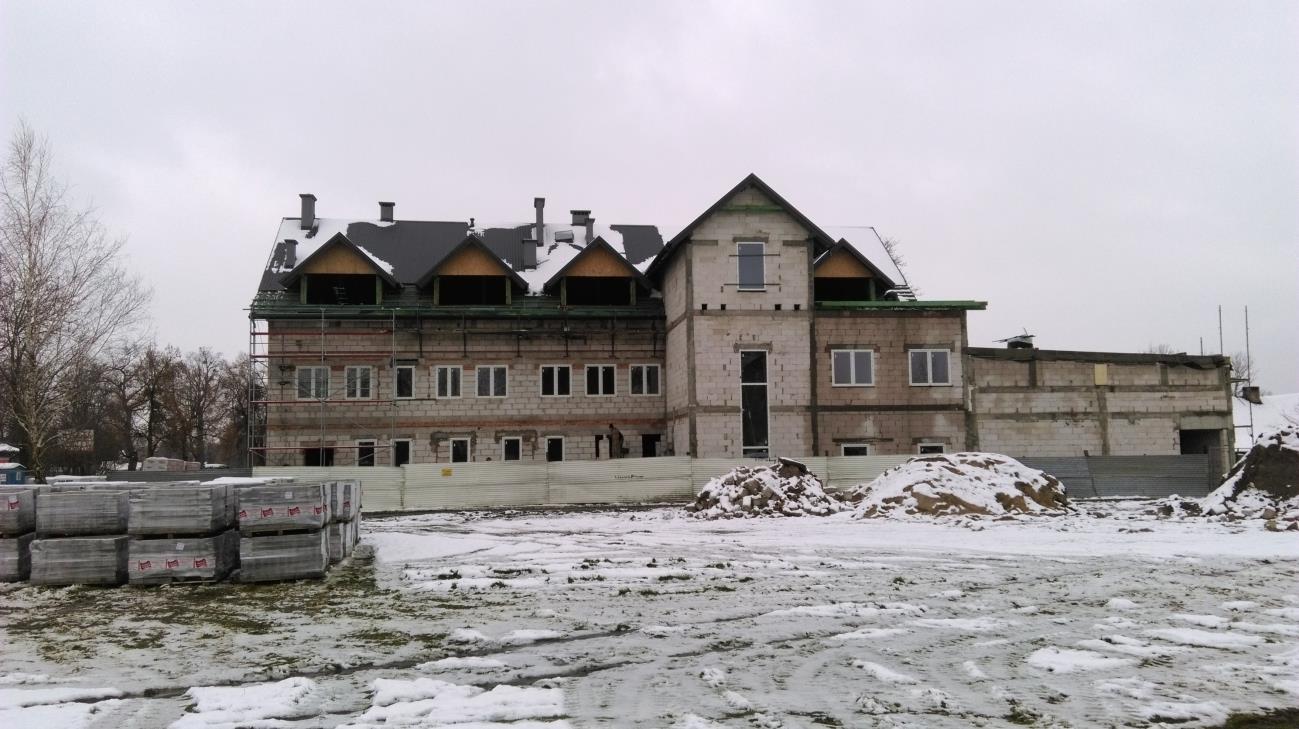 7. Budowa oczyszczalni ścieków                          w Gminie Ruda-Huta wraz z kolektorem doprowadzającym i odprowadzającym ścieki.
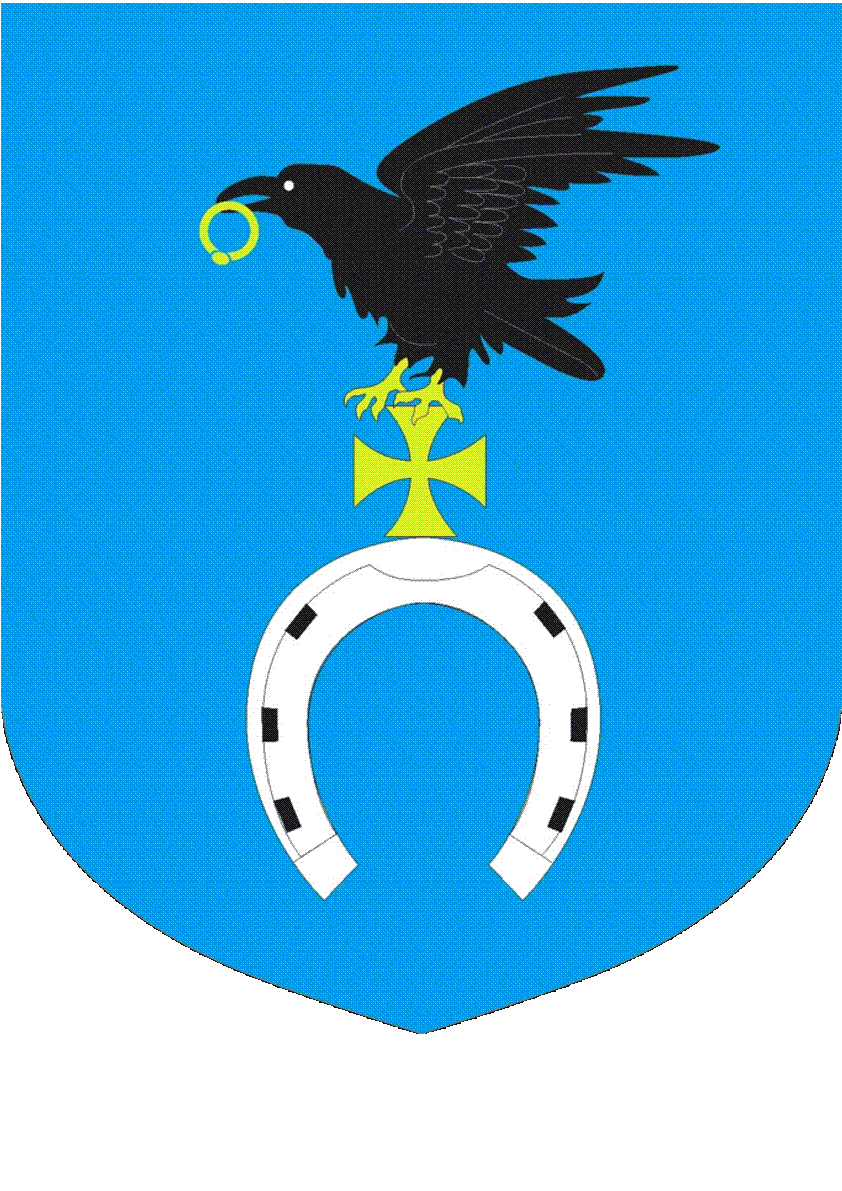 Rok 2017-2019
Budowa oczyszczalni ścieków,
Budżet projektu 5 500 00,00 zł 
Kwota dofinansowania 1 998 757,00zł (Program Rozwoju Obszarów Wiejskich 2014-2020, Gospodarka wodno-ściekowa)
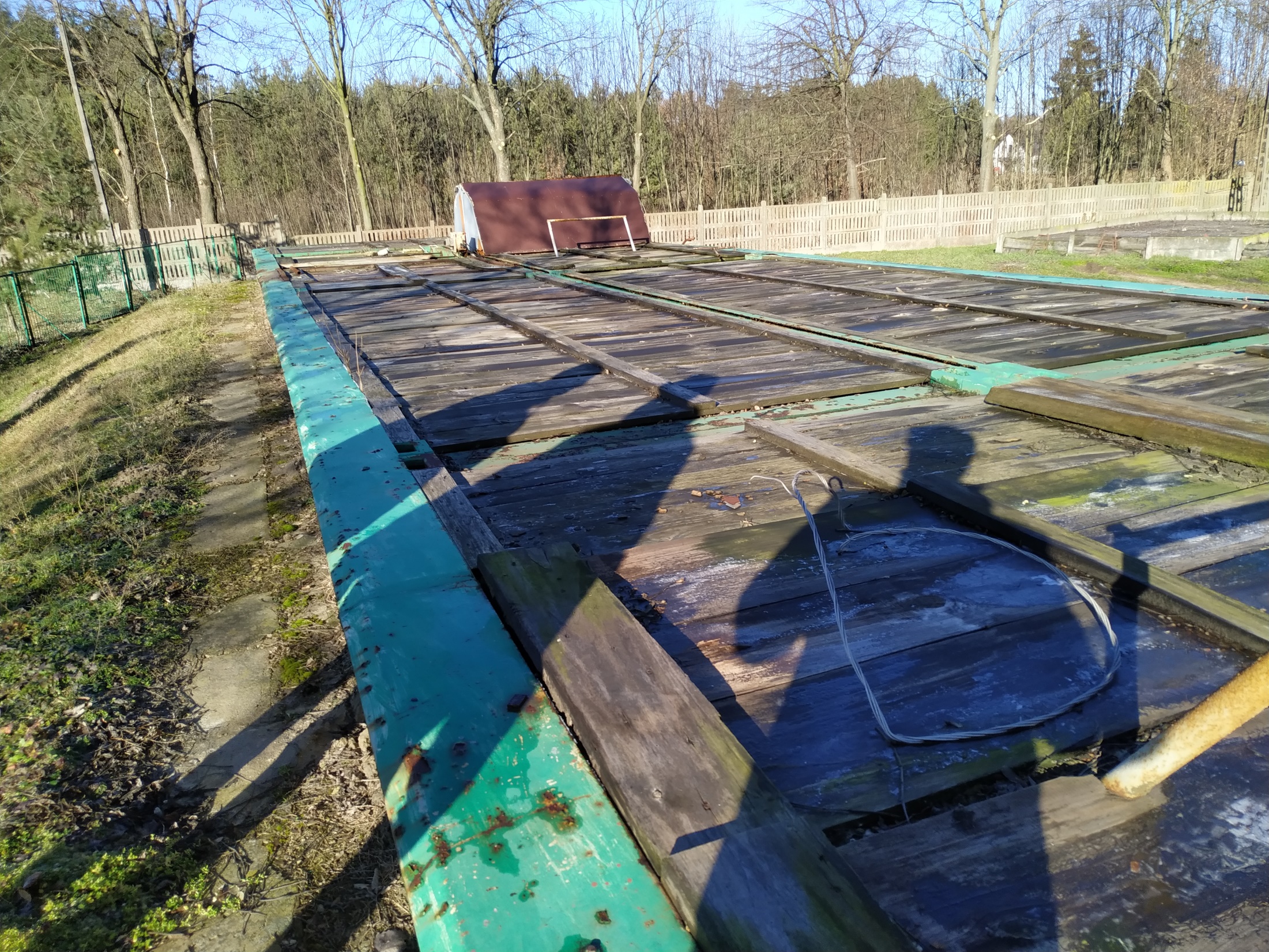 Stara oczyszczalnia
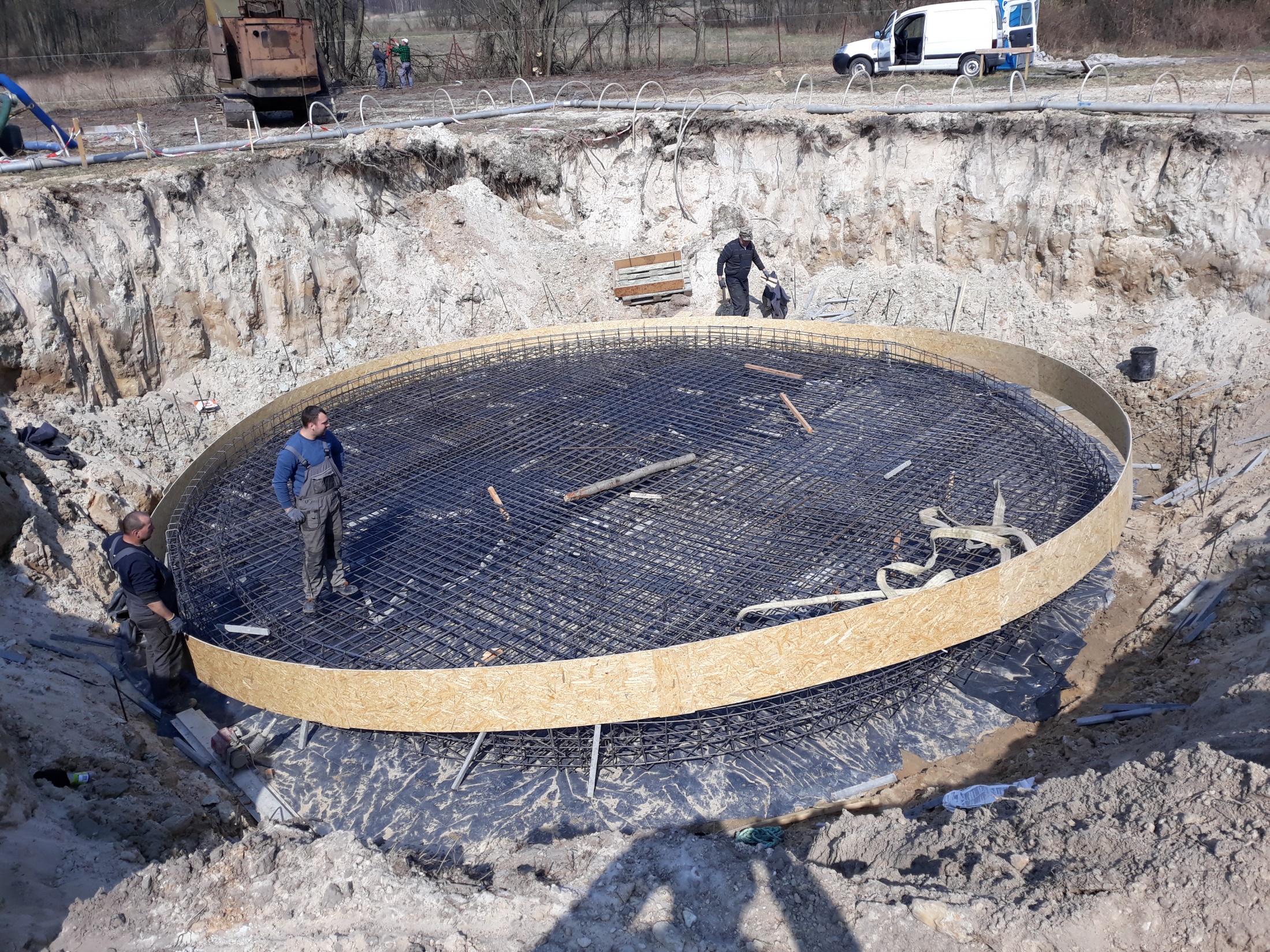 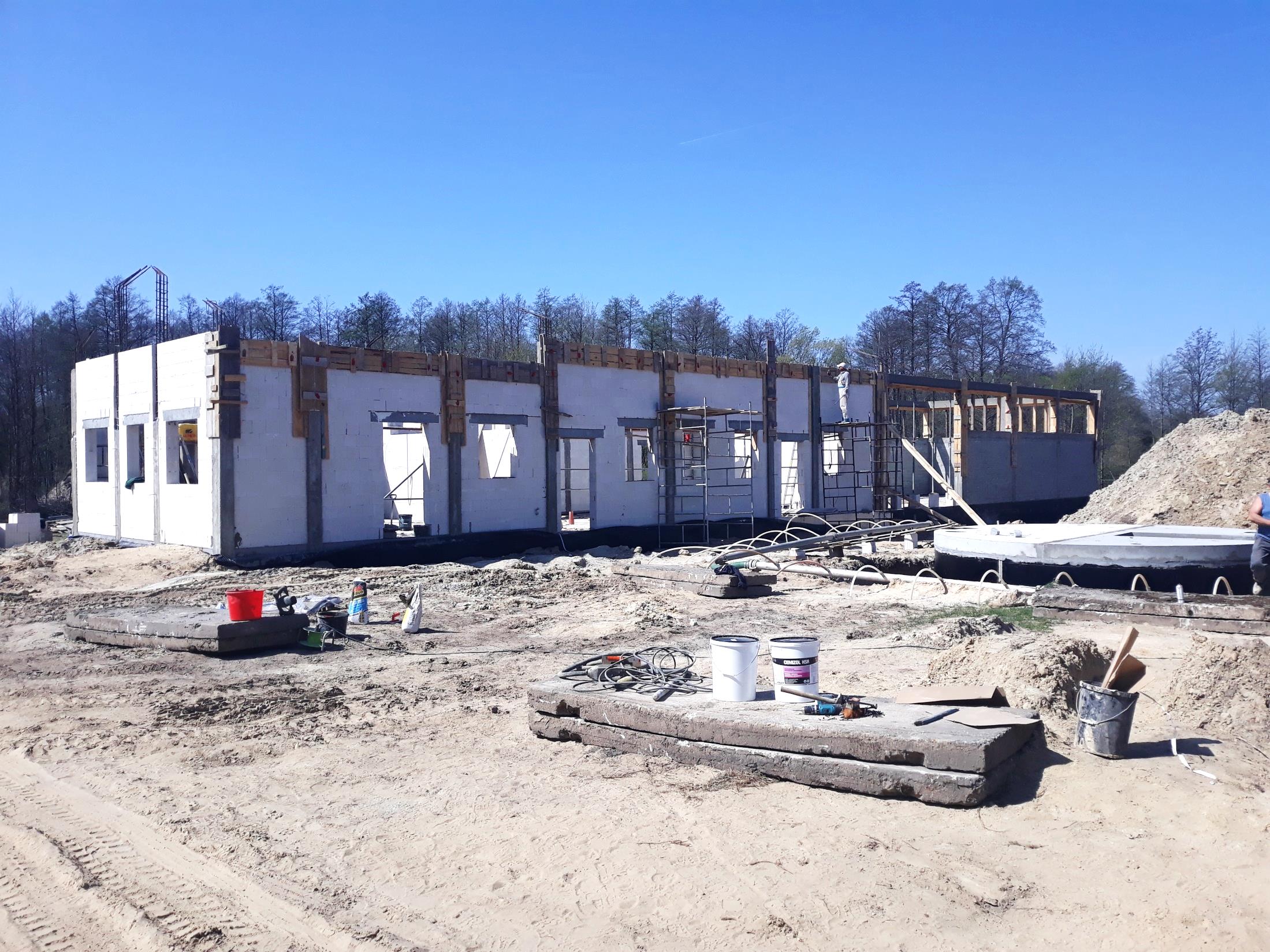 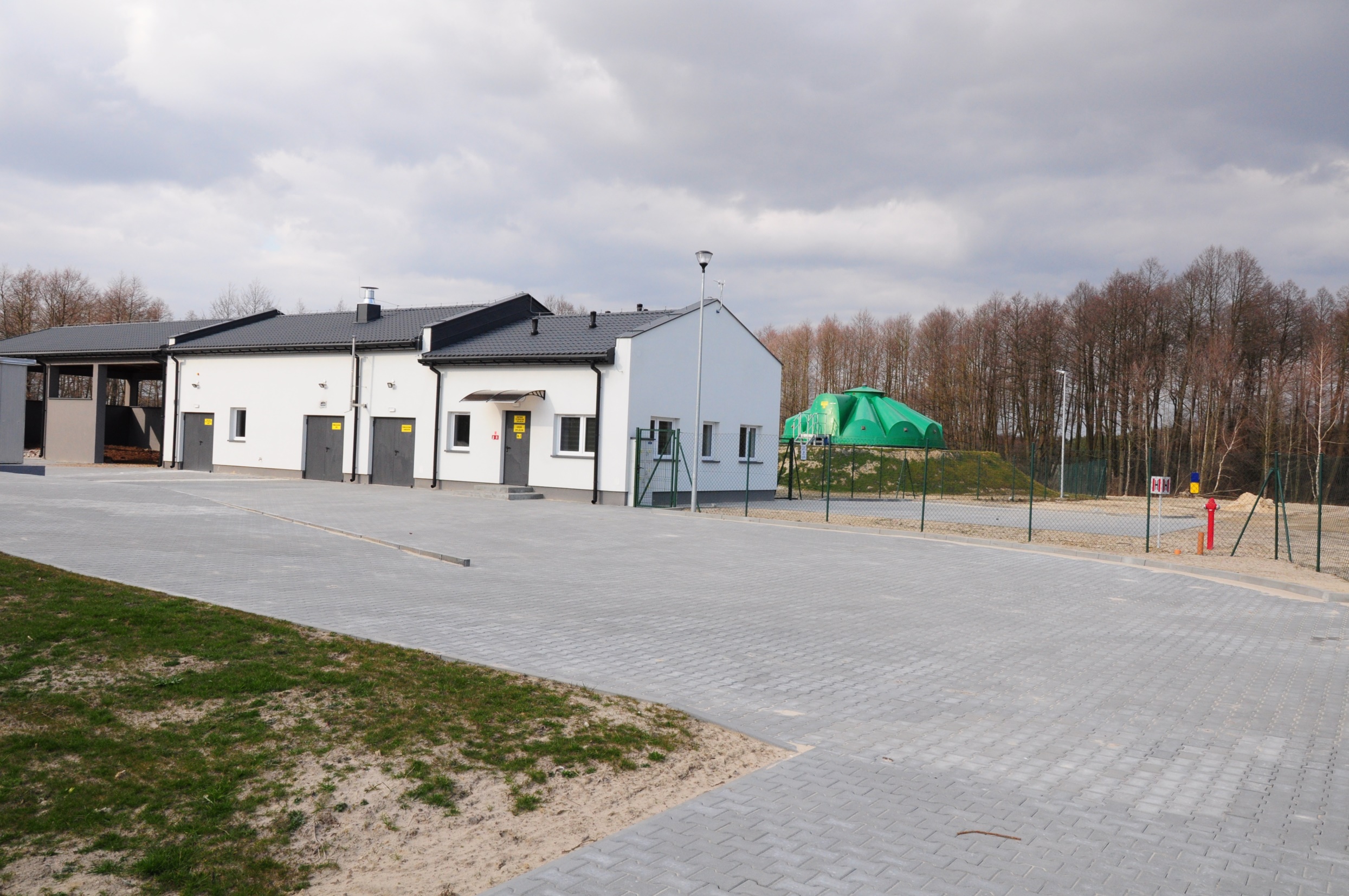 8. Rozbudowa budynku 
Urzędu Gminy Ruda-Huta.
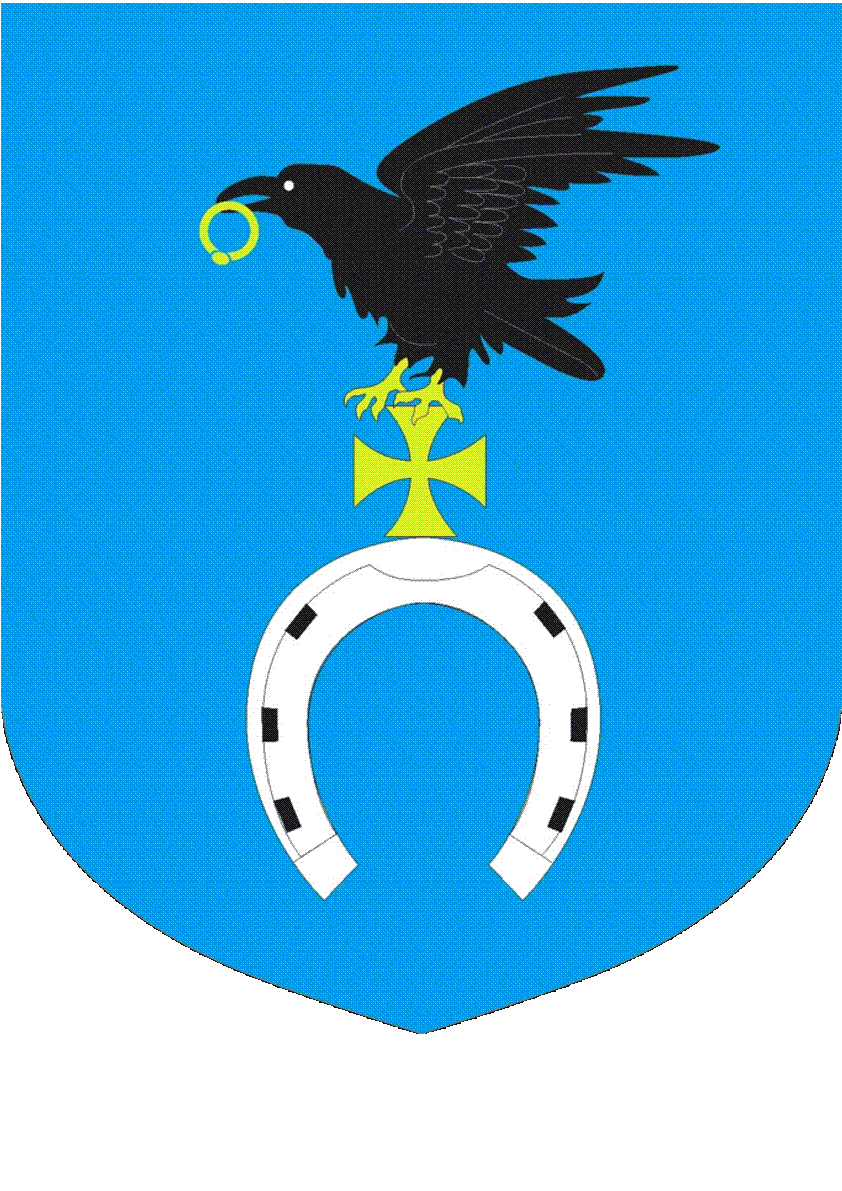 Rok: 2016-2018 
Budżet 2 758 140,00zł
Inwestycja realizowana ze środków własnych
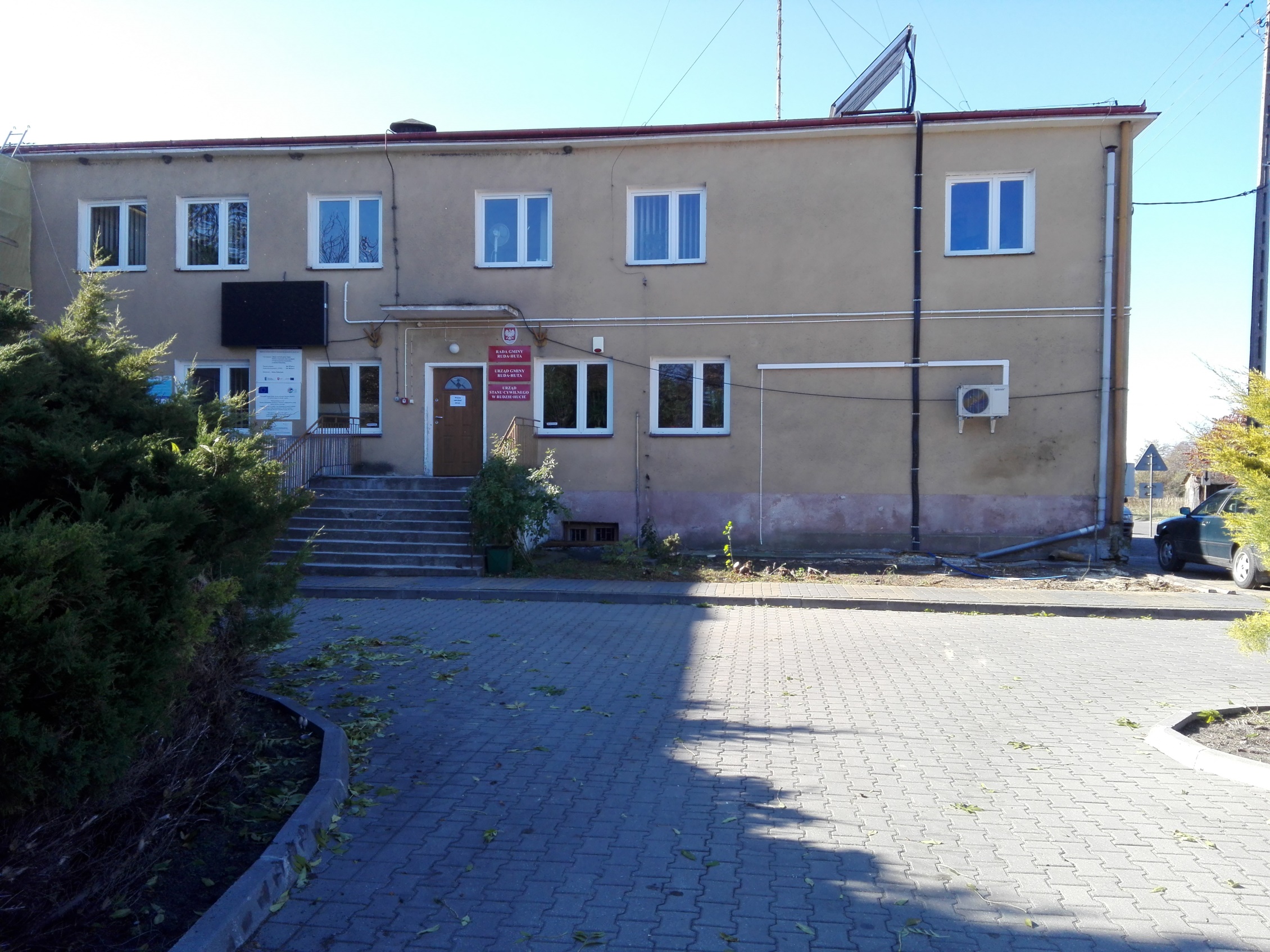 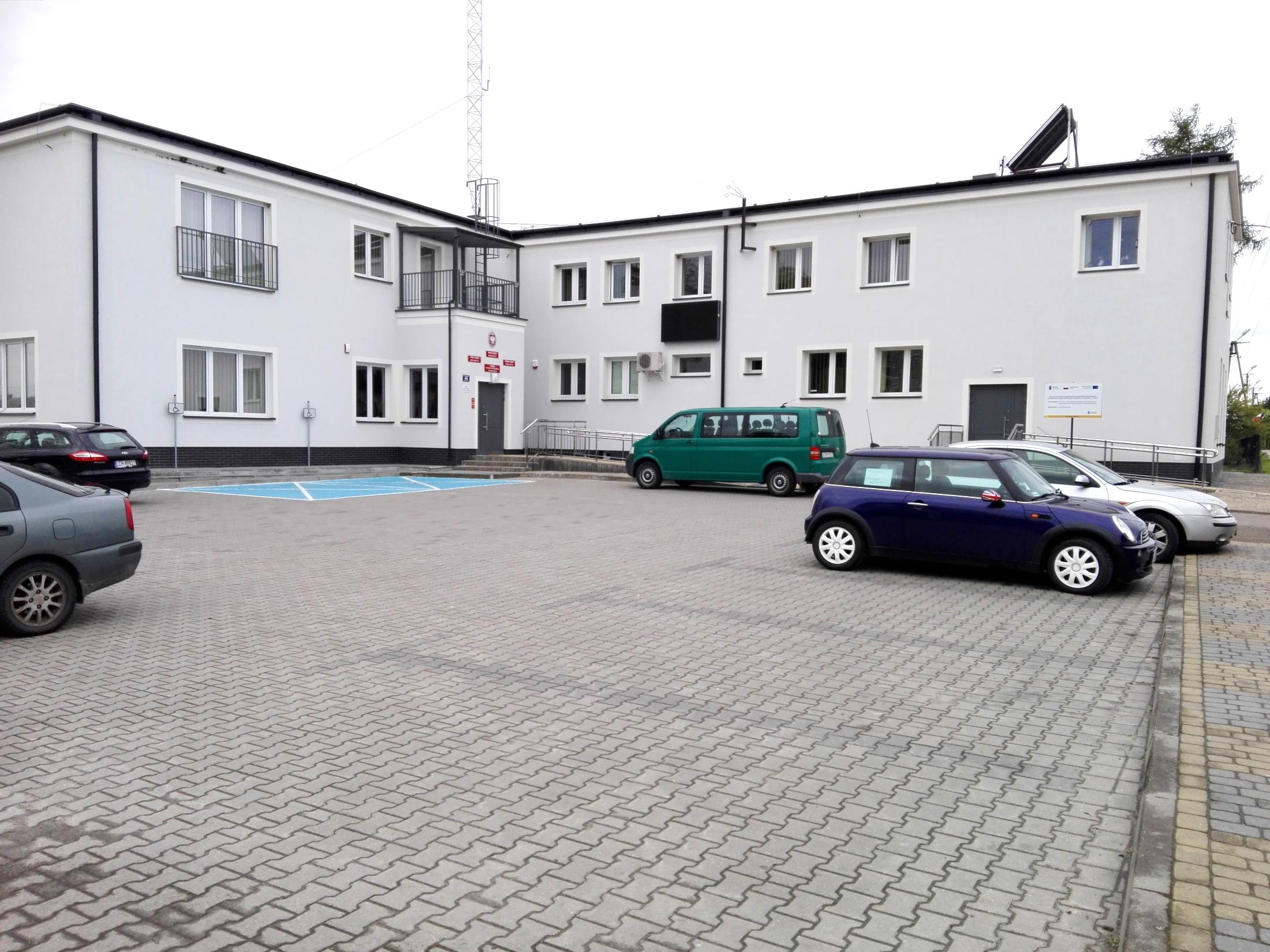 9. Modernizacja boiska sportowego                  w Rudzie-Hucie.
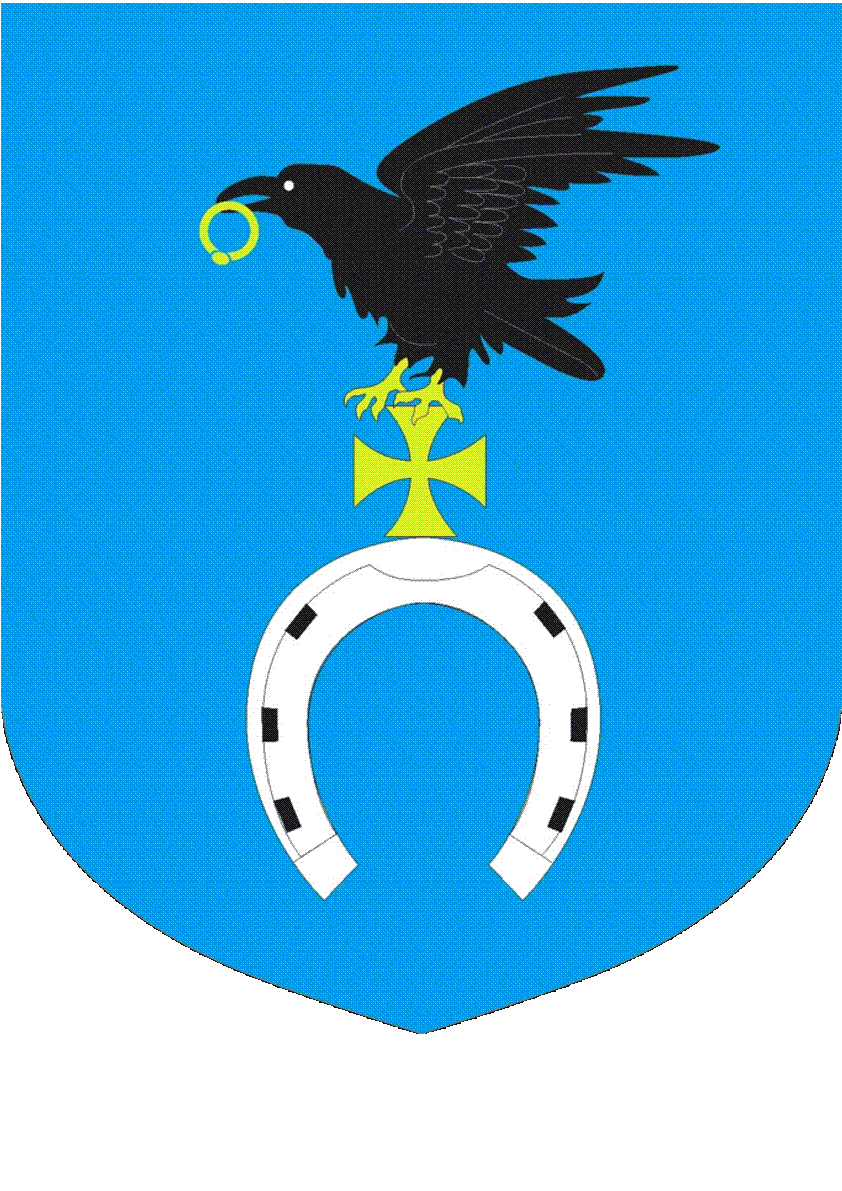 Rok 2021
Rozbudowa budynku szatni,
Budżet projektu 814 000,00zł 
Kwota dofinansowania 814 000,00zł (Rządowy Fundusz Inwestycji Lokalnych).
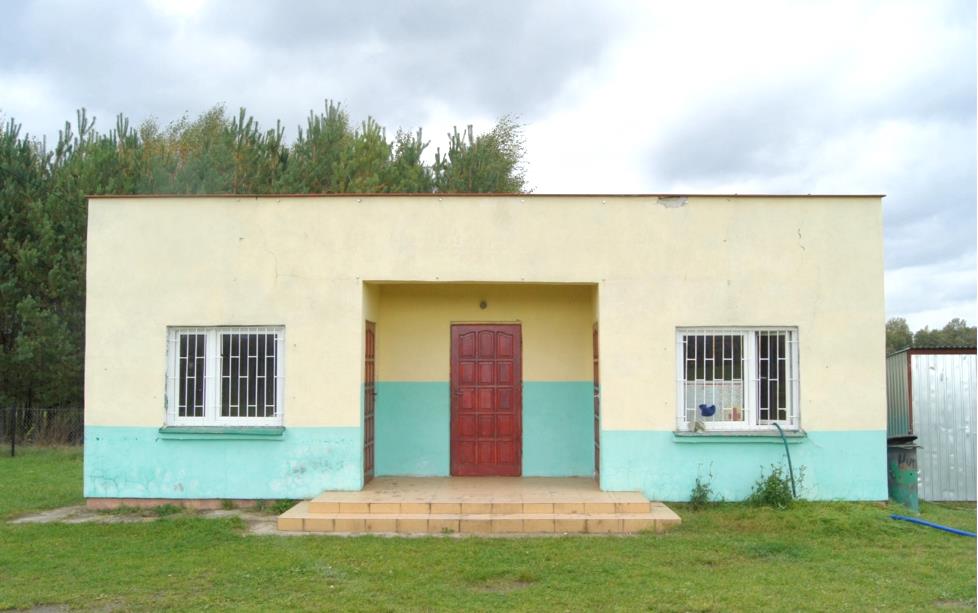 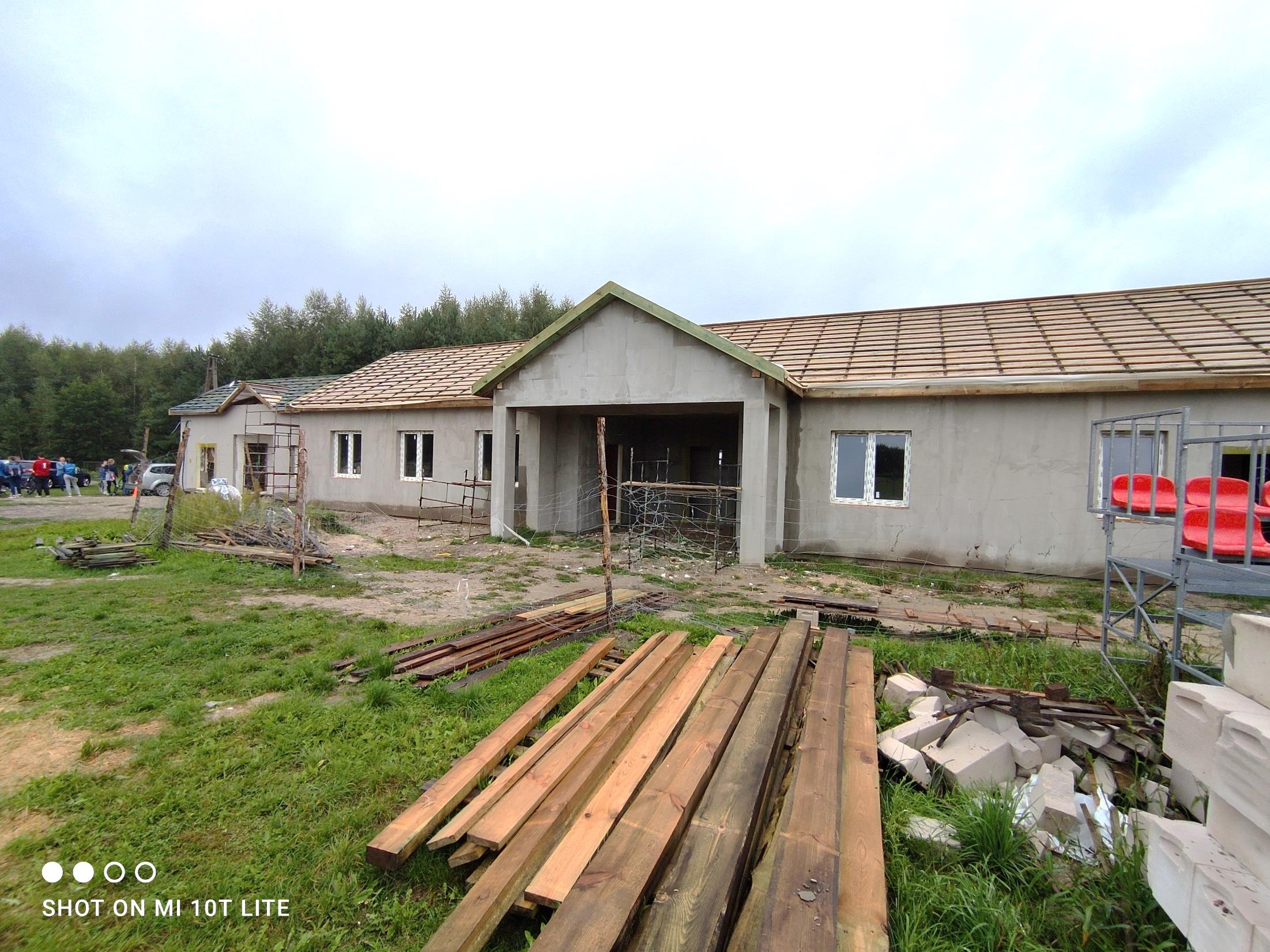 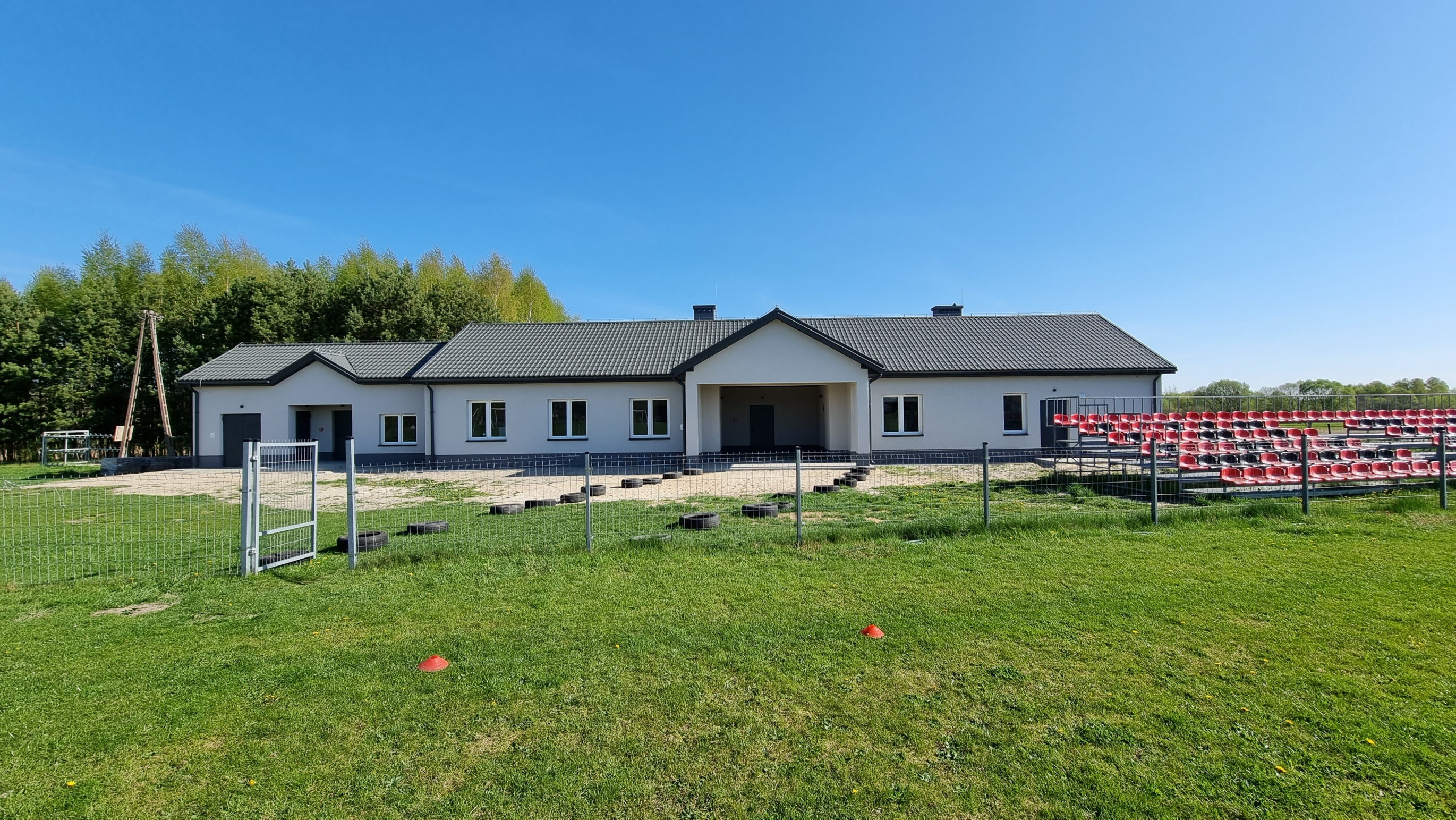 10. Dobra współpraca z Powiatem Chełmskim.
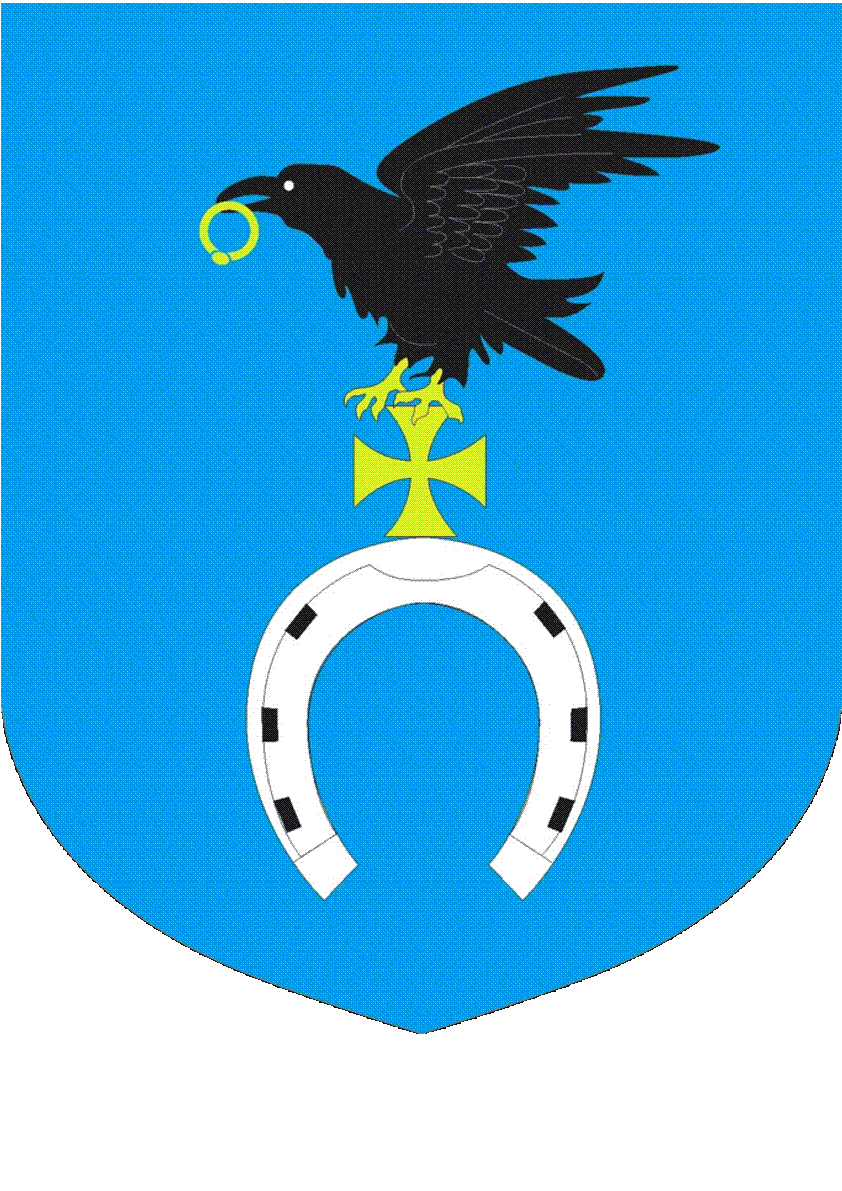 Przebudowa dróg na terenie Gminy Ruda-Huta w latach 2018-2021:
Gdola – Karolinów – 1,97km
Nowiny – Rudka – 14,9km
Gotówka – Srebrzyszcze – 2,3km
Sawin – Ruda – 4,6km
Rudka – Ruda  – 6,57km

W sumie w tej kadencji na terenie Gminy Ruda-Huta zostało przebudowanych 30,34km dróg powiatowych.
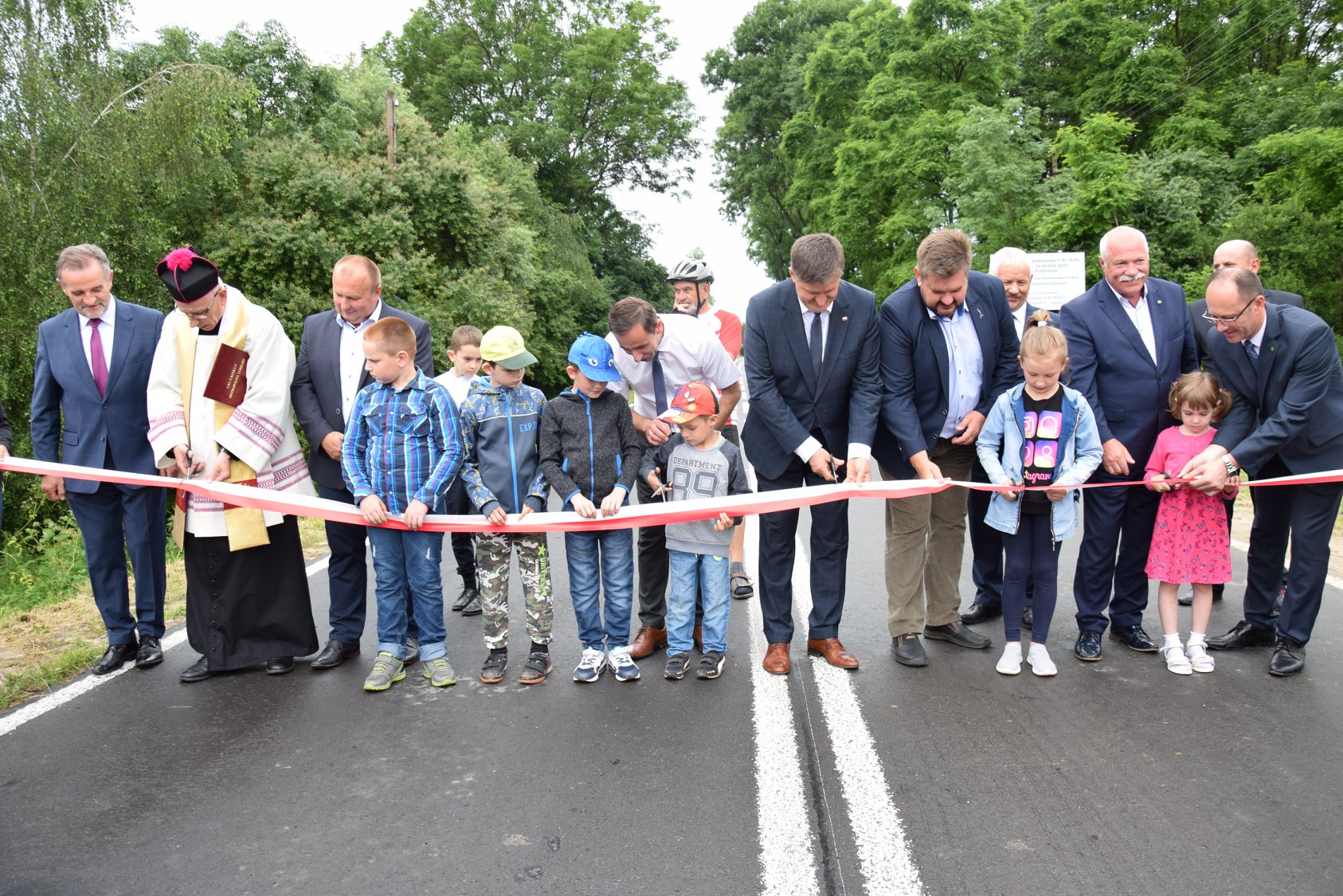 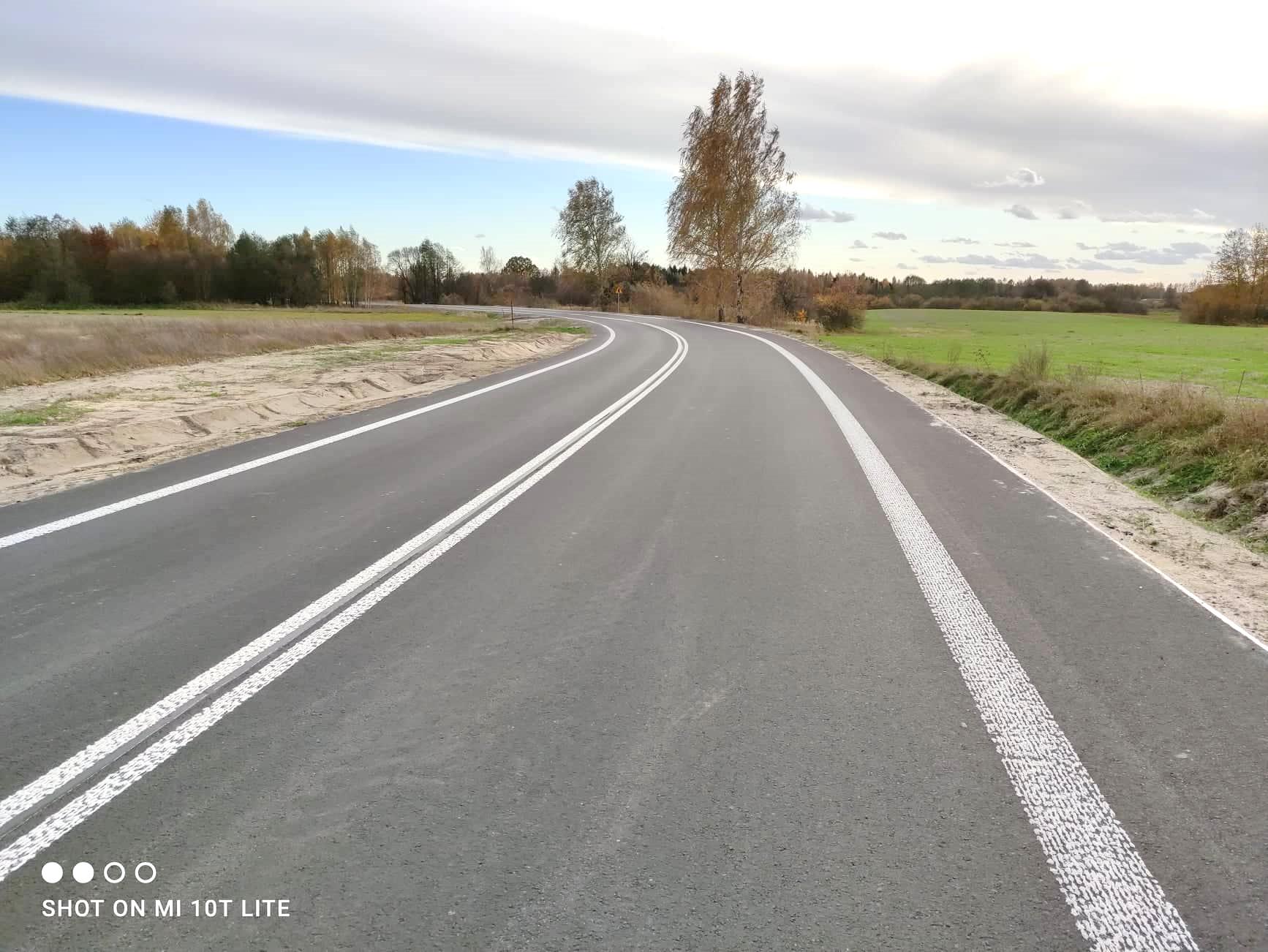 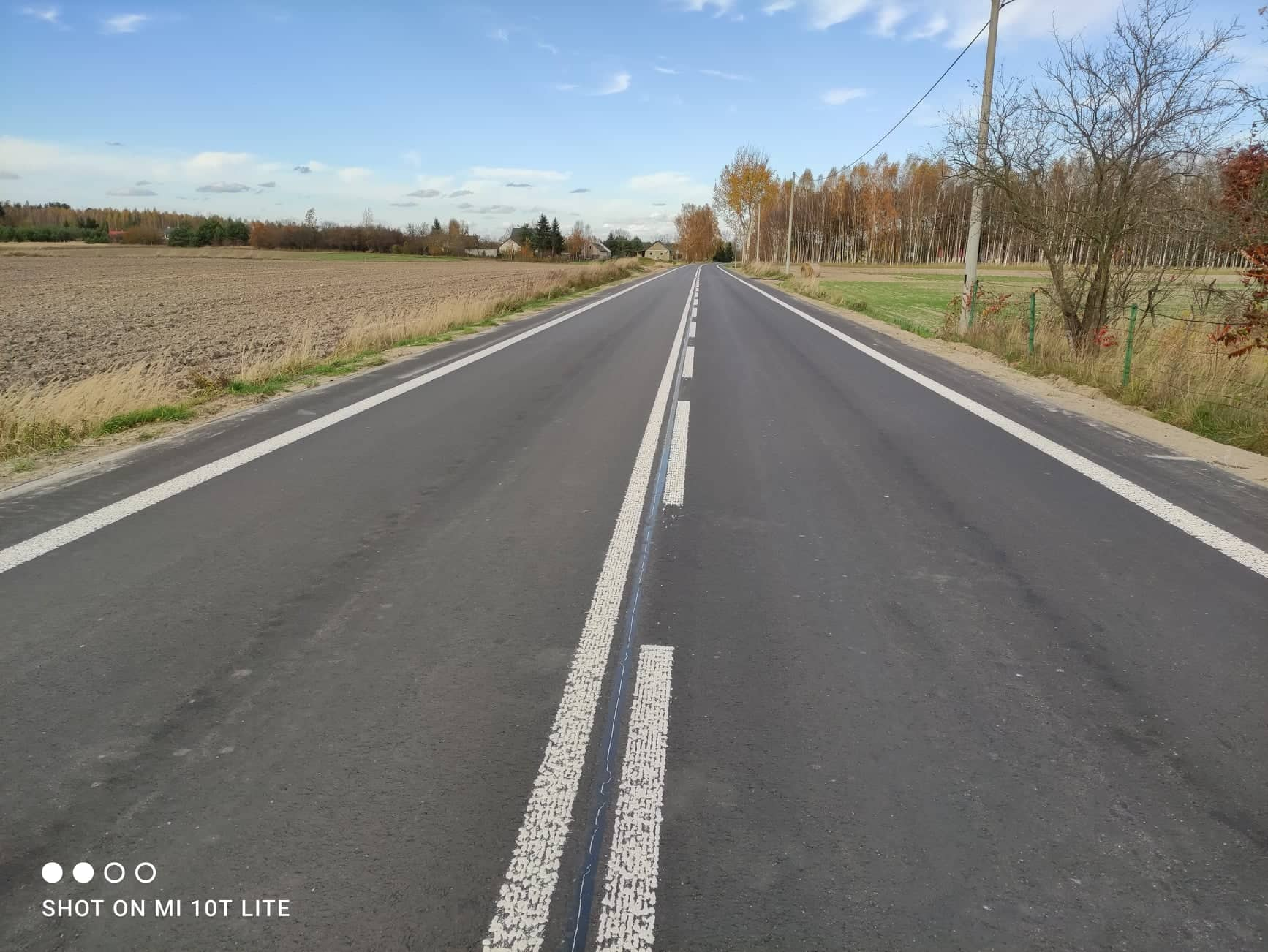 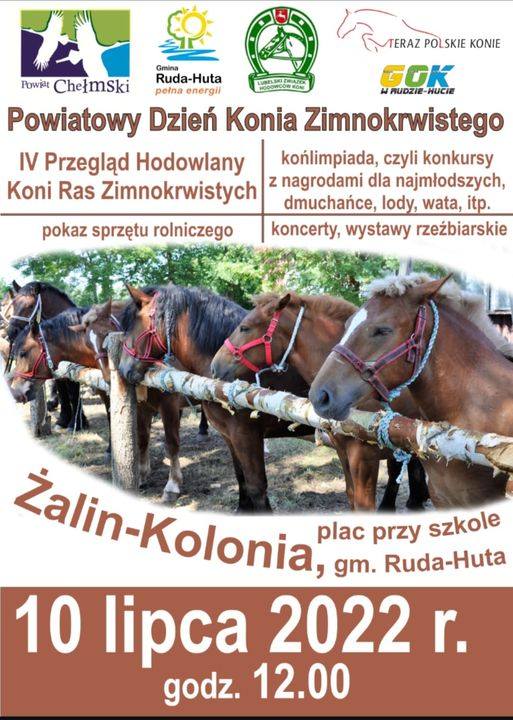 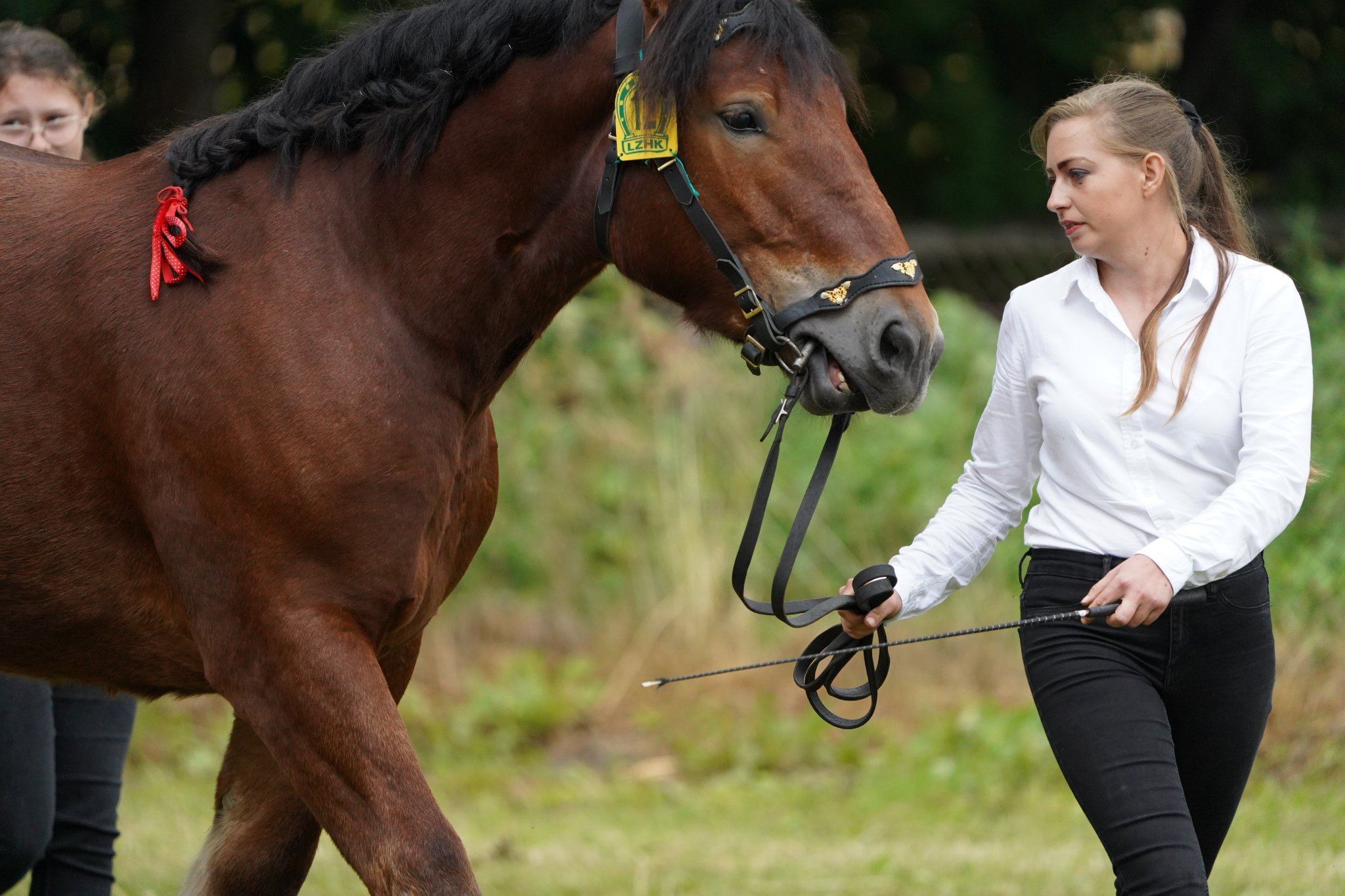 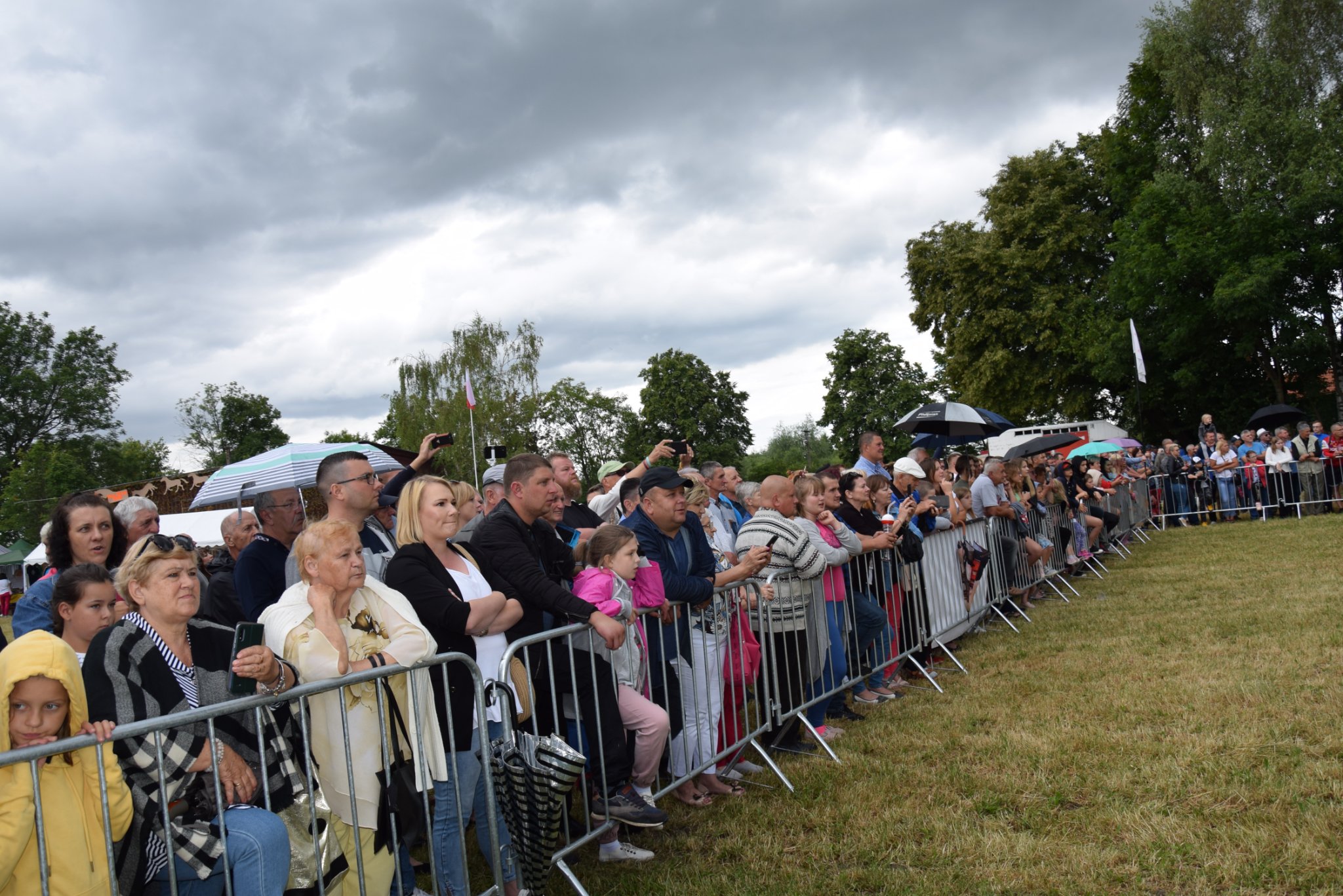 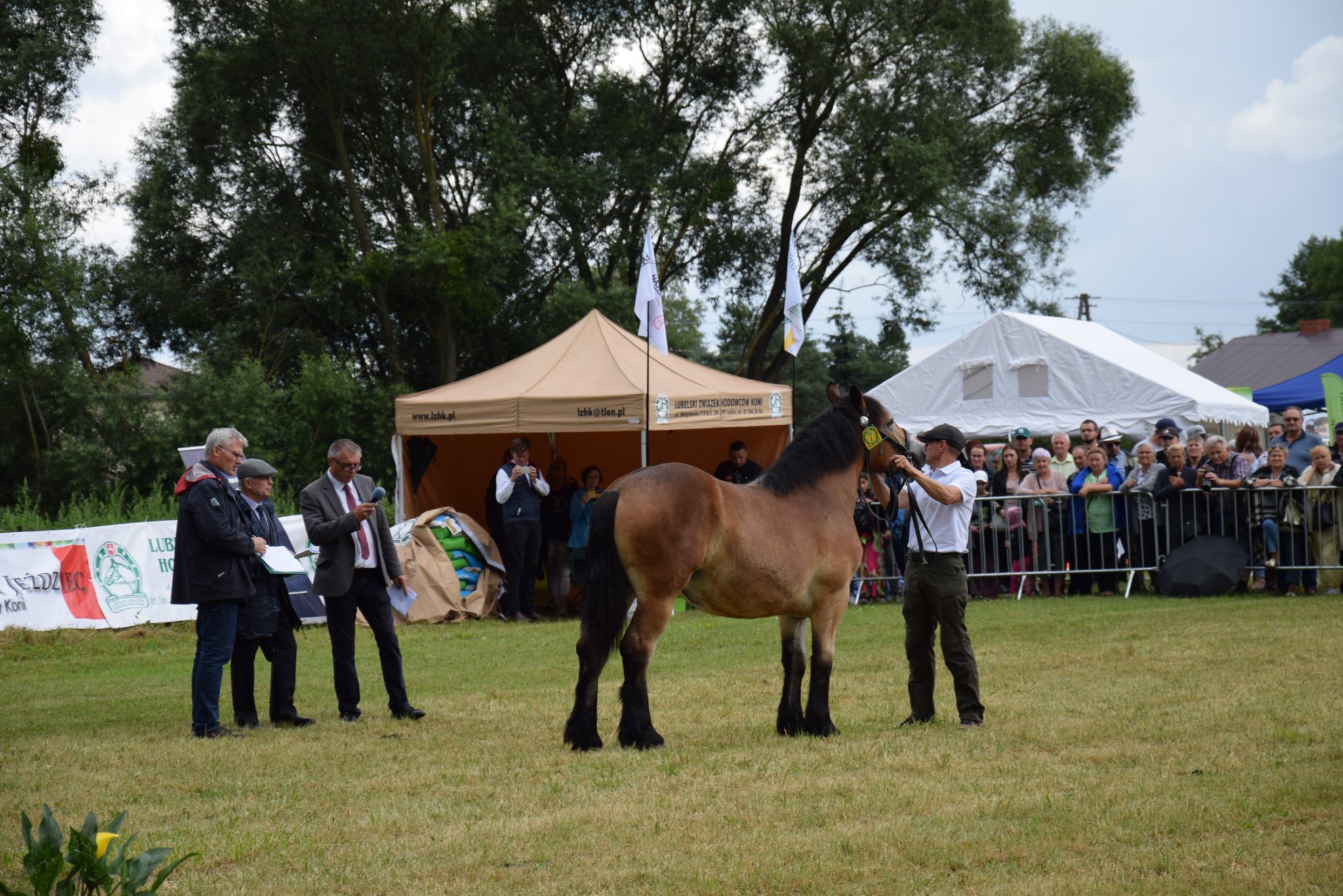 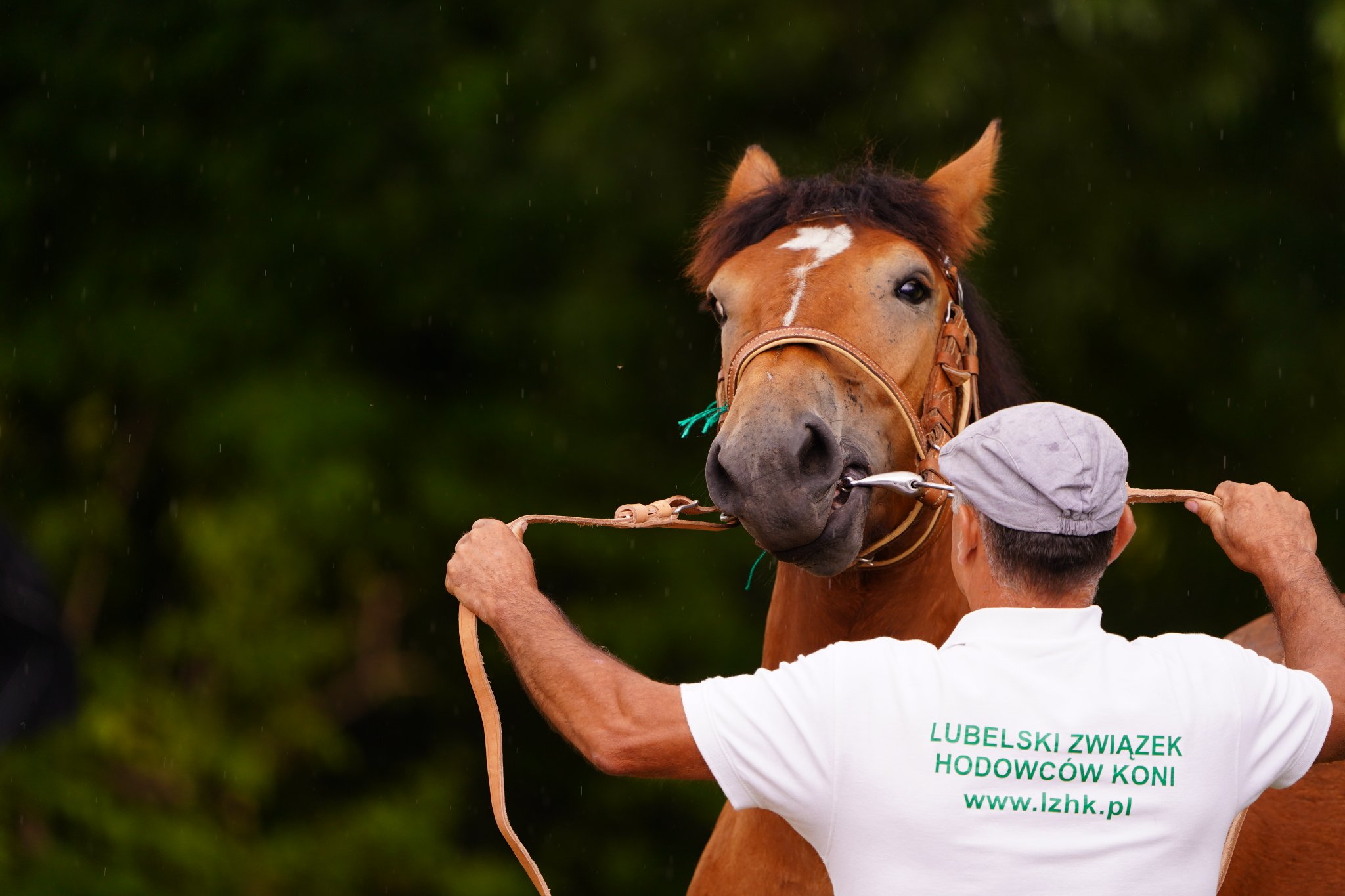 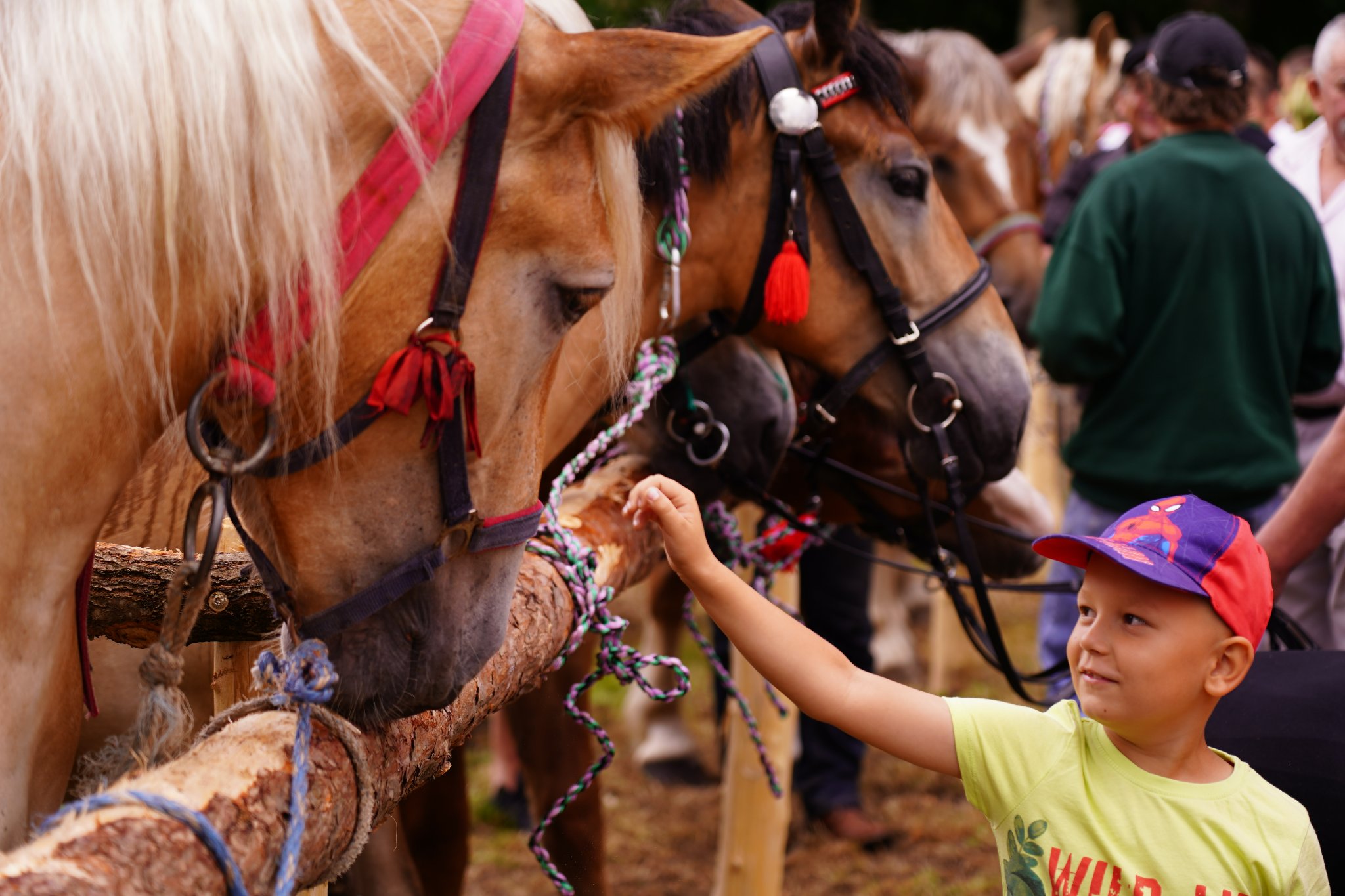 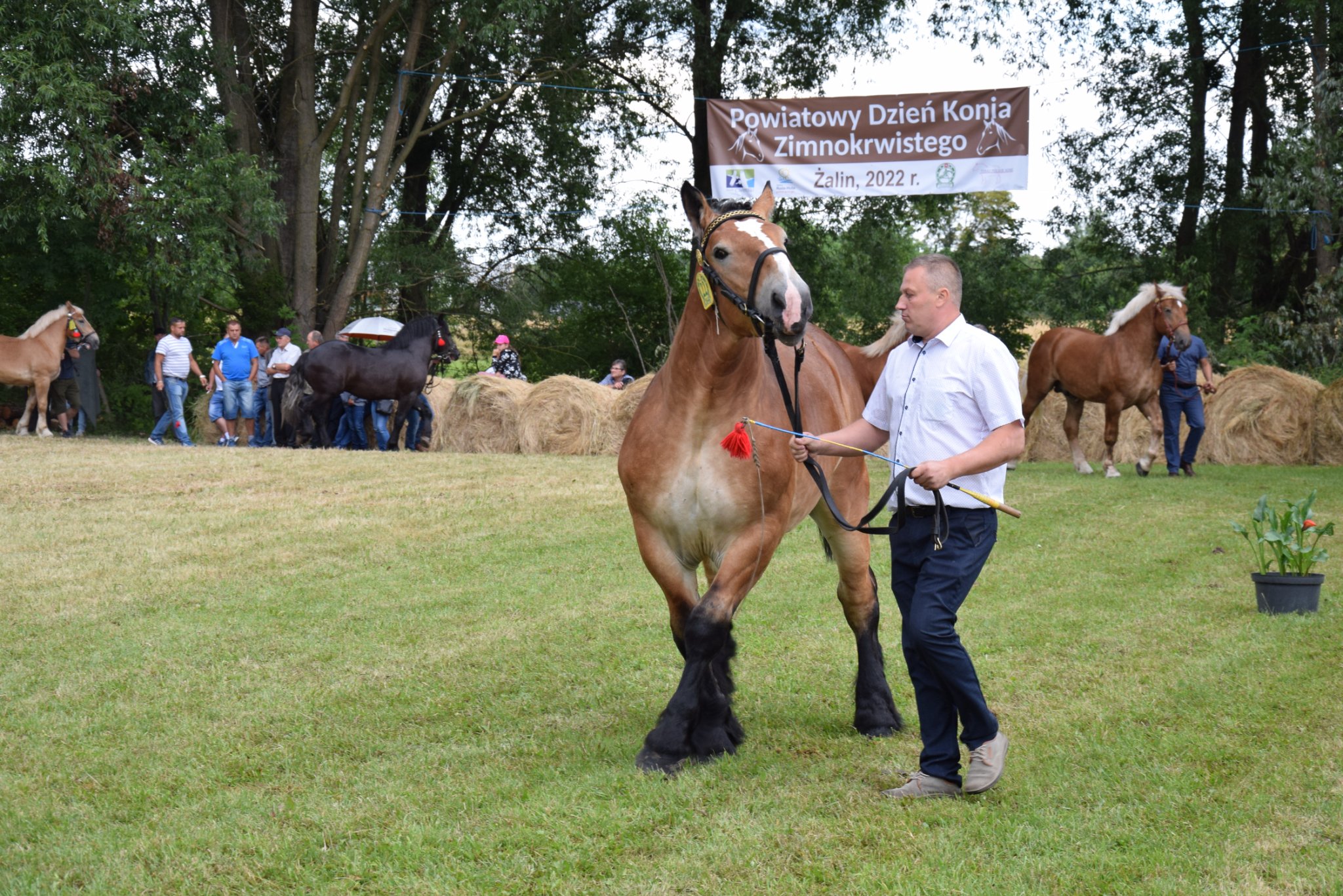 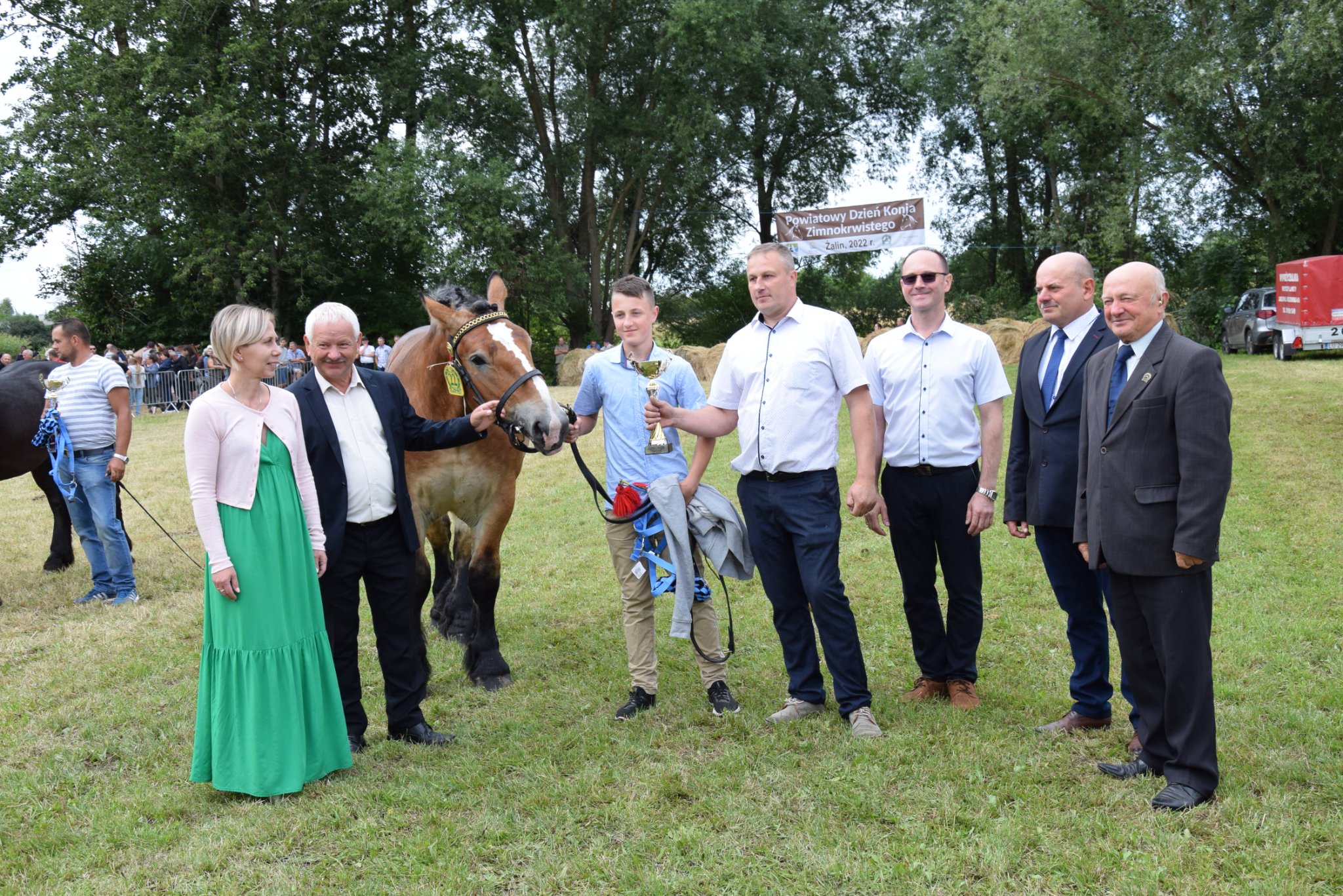 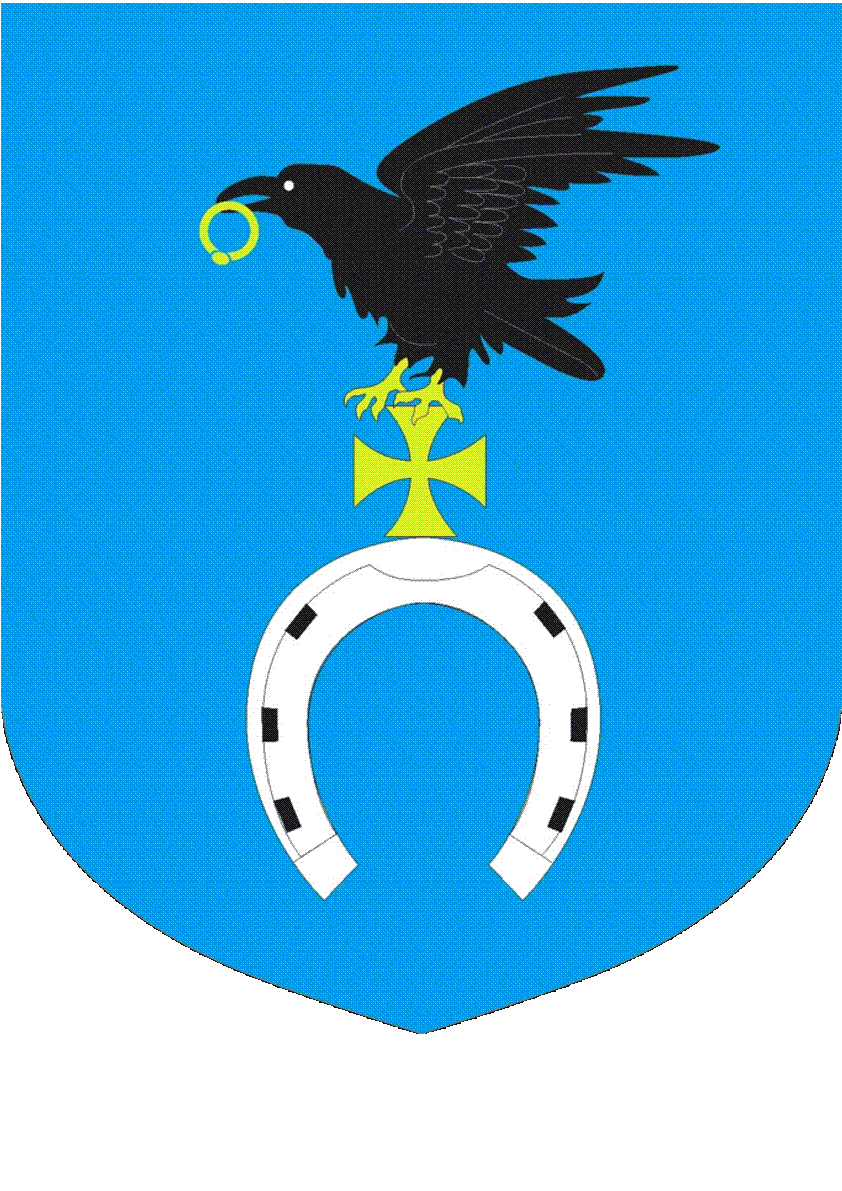 W trakcie realizacji
Budowa infrastruktury 
wodno-kanalizacyjnej 
w Gminie Ruda-Huta.
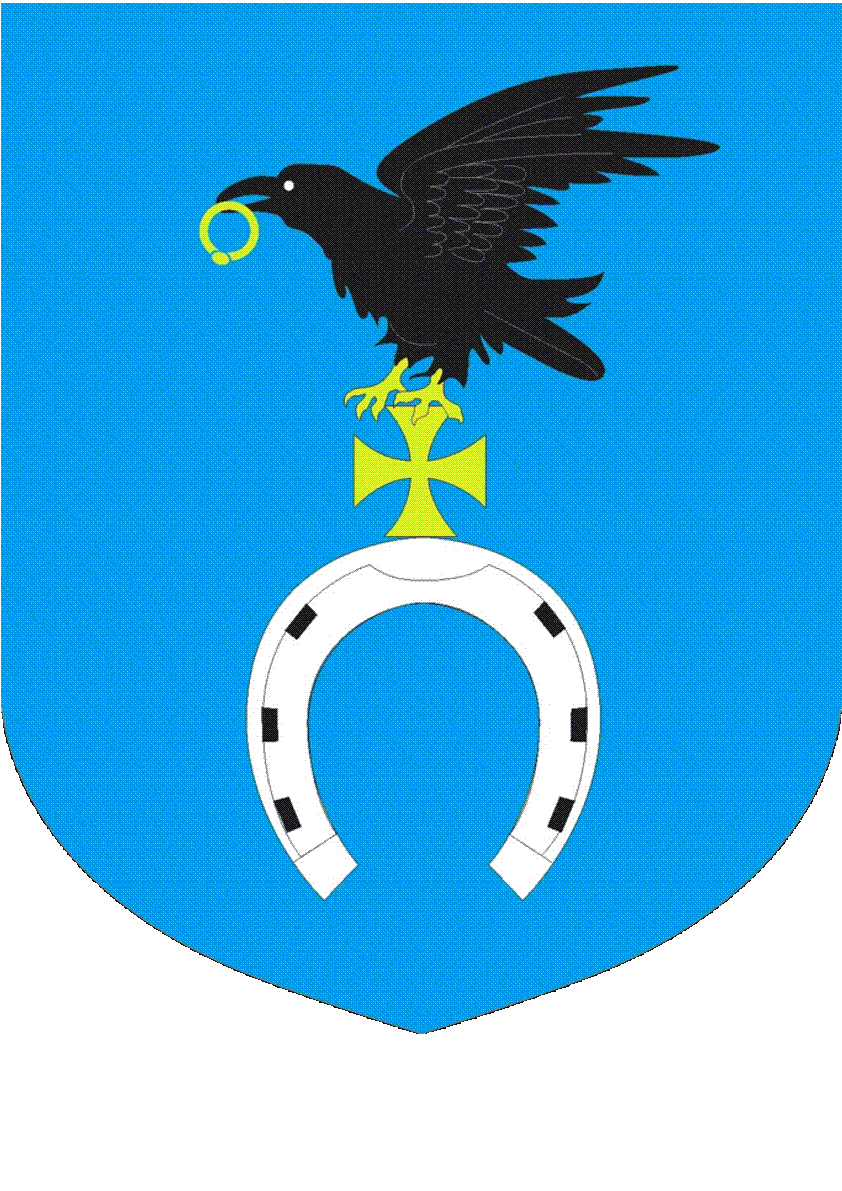 Rok 2022-2023 (w trakcie realizacji):
Sieć kanalizacyjna – 11km,
Sieć wodociągowa – 12km
Budżet projektu 9 800 000,00zł
Kwota dofinansowania 8 766 087,00zł (Program Inwestycji Strategicznych „Polski Ład”).
Podsumowanie
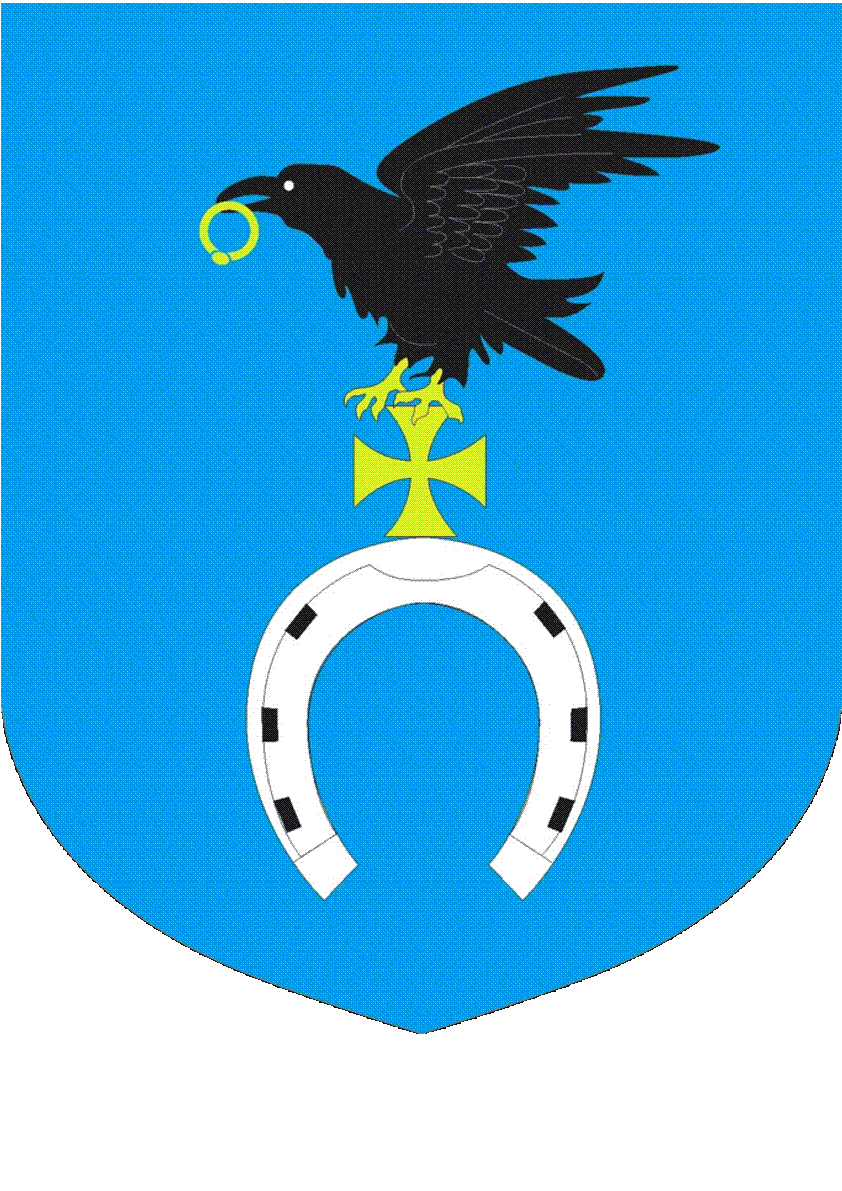 Przez 17 lat, od 2005 r. do chwili obecnejGmina Ruda-Huta zrealizowała,
158 projektów inwestycyjnych i społecznych, na łączną kwotę ponad 44 076 000 zł, 
pozyskując ze źródeł zewnętrznych 22 191 000 zł.

Zarządzanie i polityka finansowa ukierunkowane na zwiększanie atrakcyjności regionu i podnoszenie jakości życia mieszkańców sprawiają że nasze działania znajdują odzwierciedlenie w rankingach Jednostek Samorządu Terytorialnego.
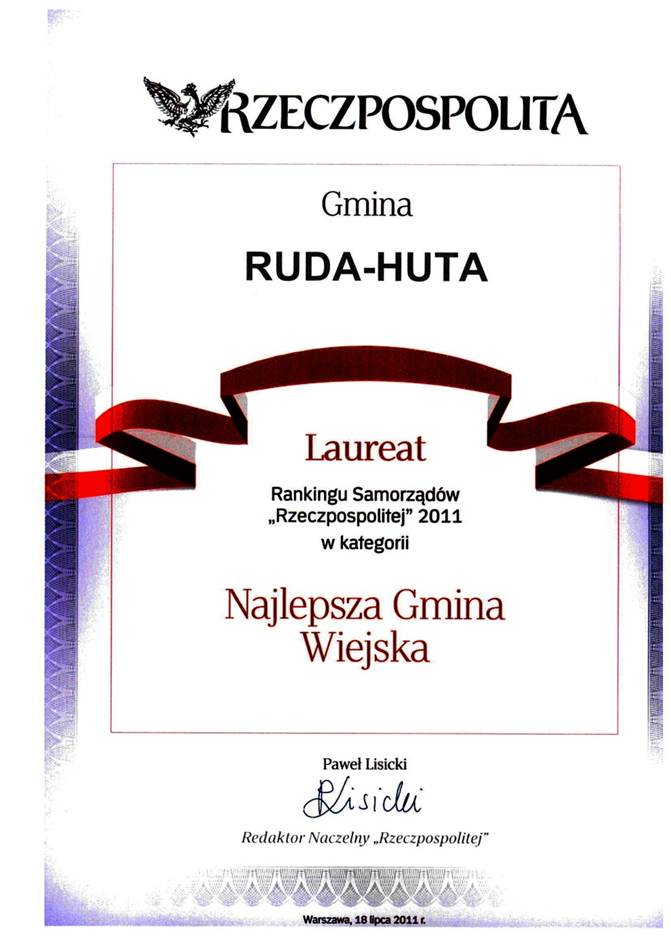 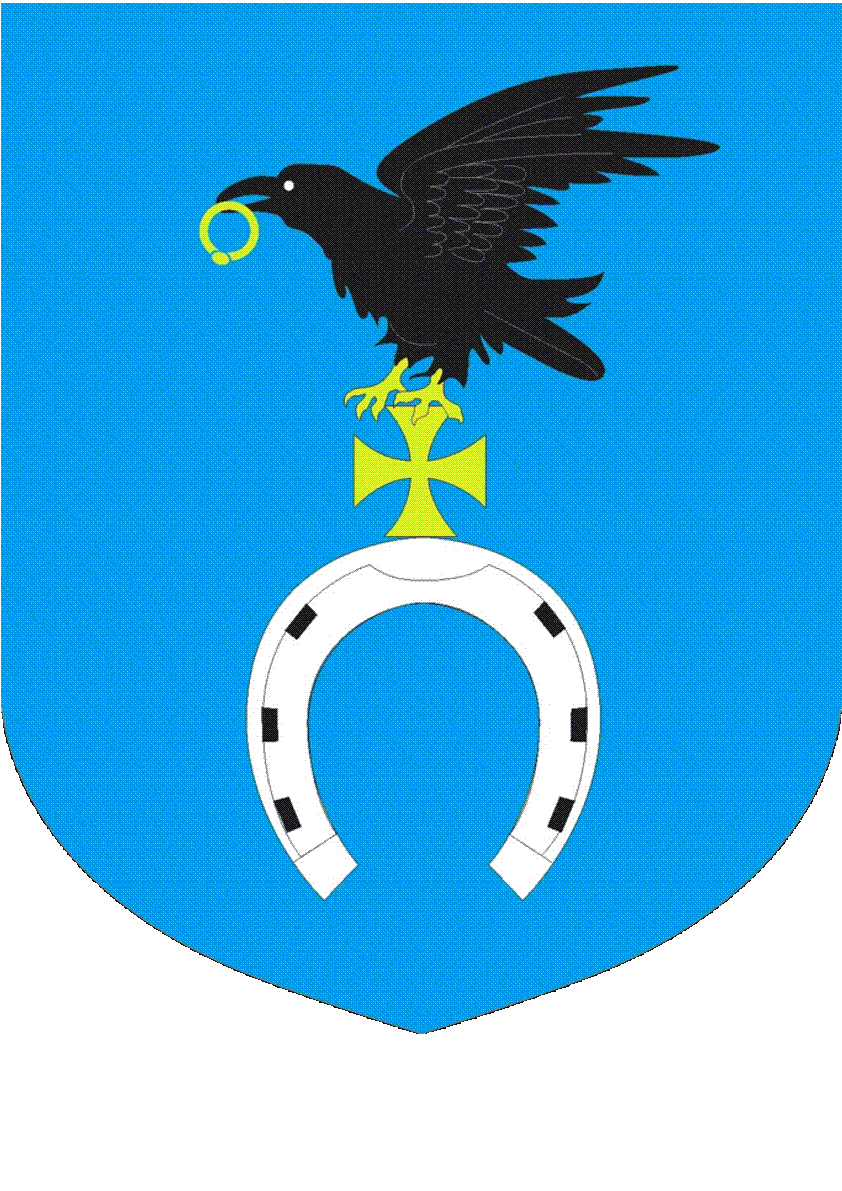 Ranking Energii Odnawialnej
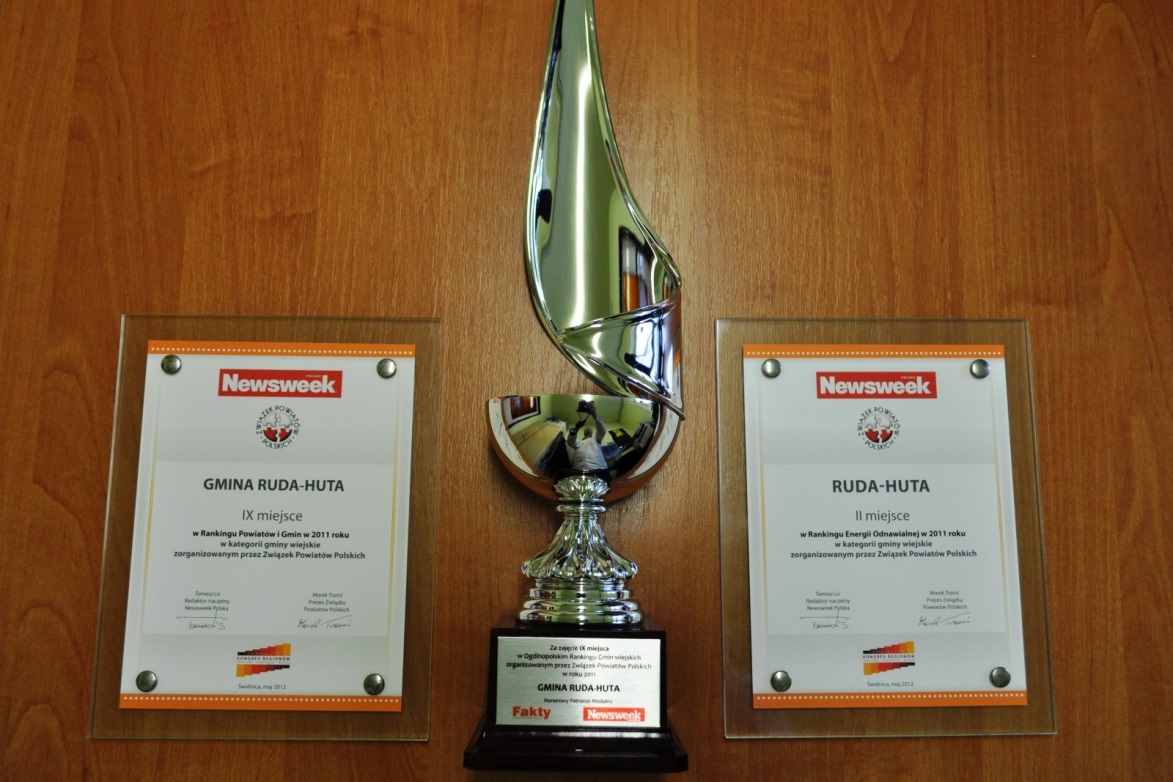 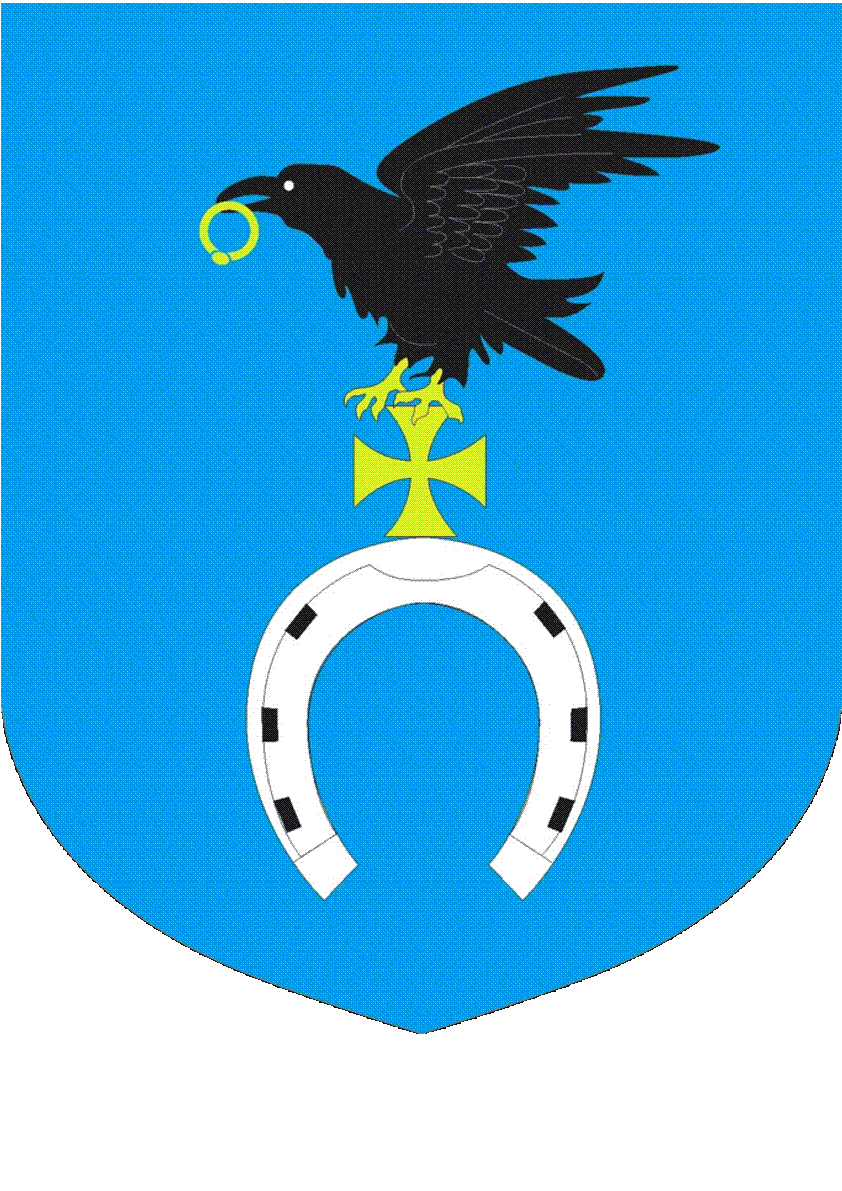 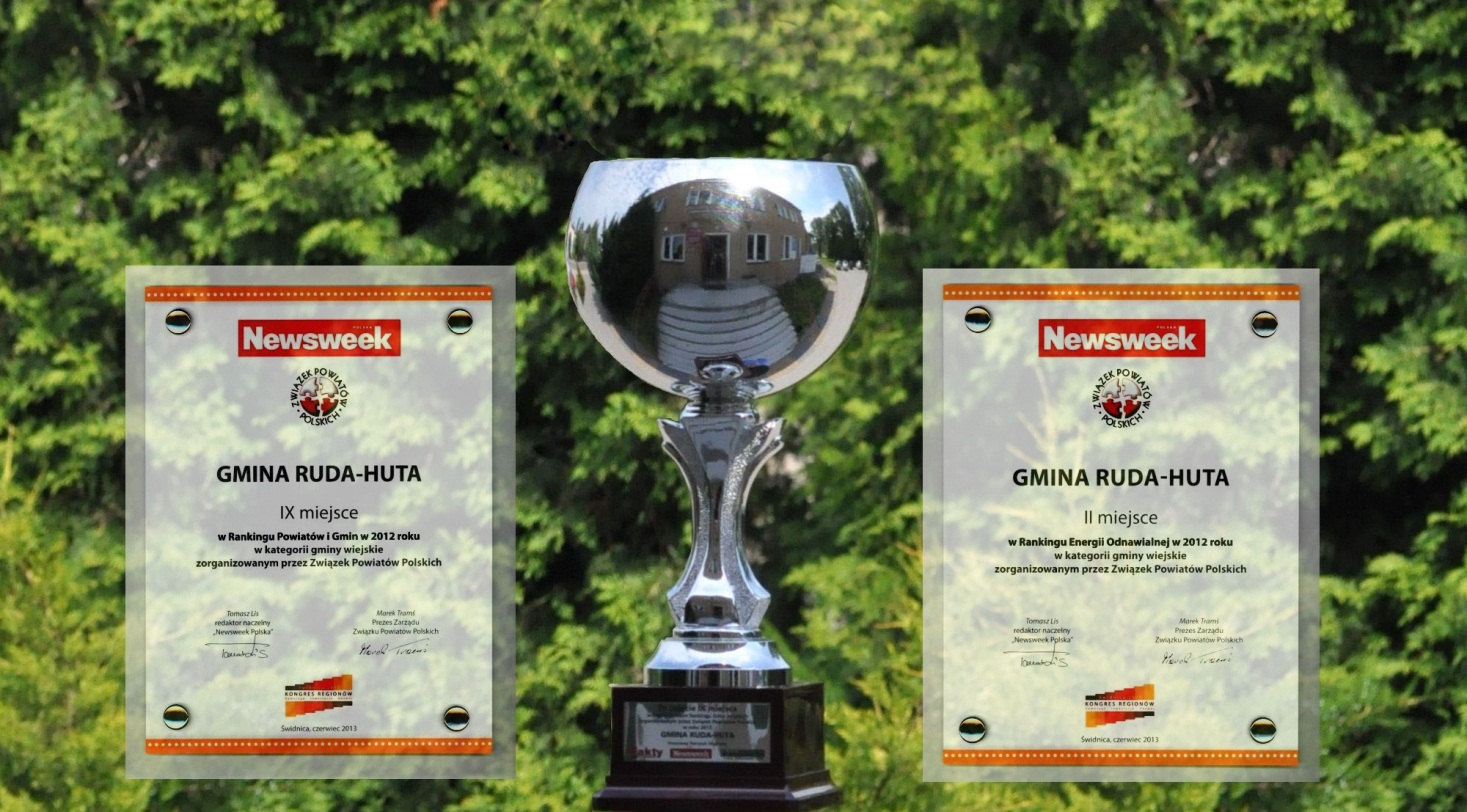 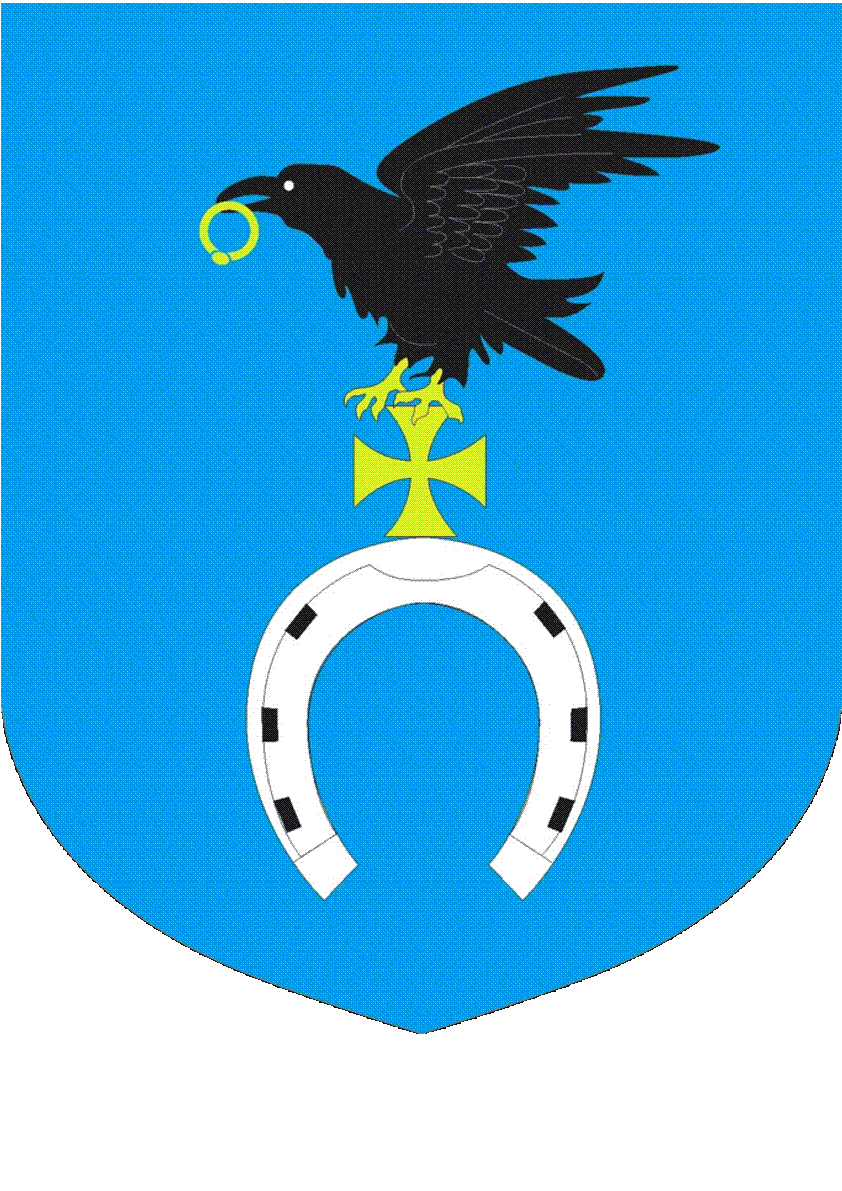 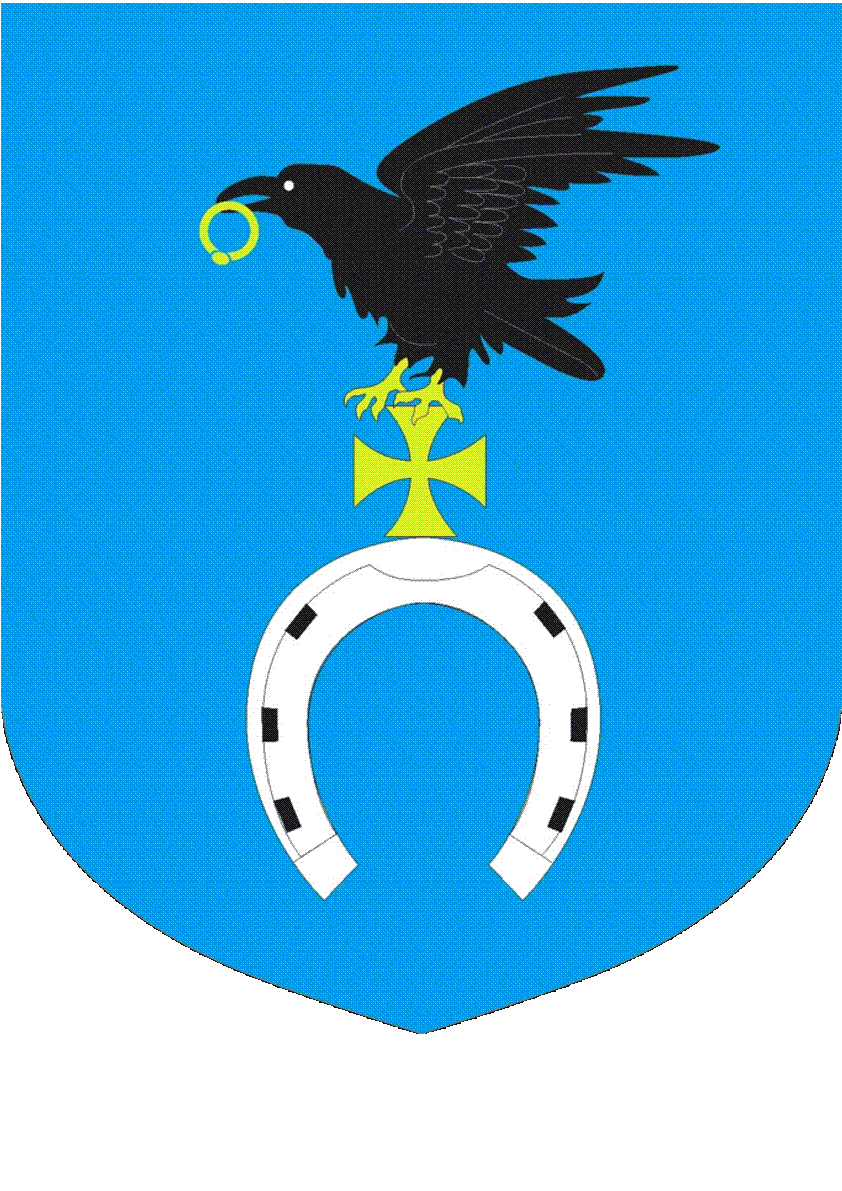 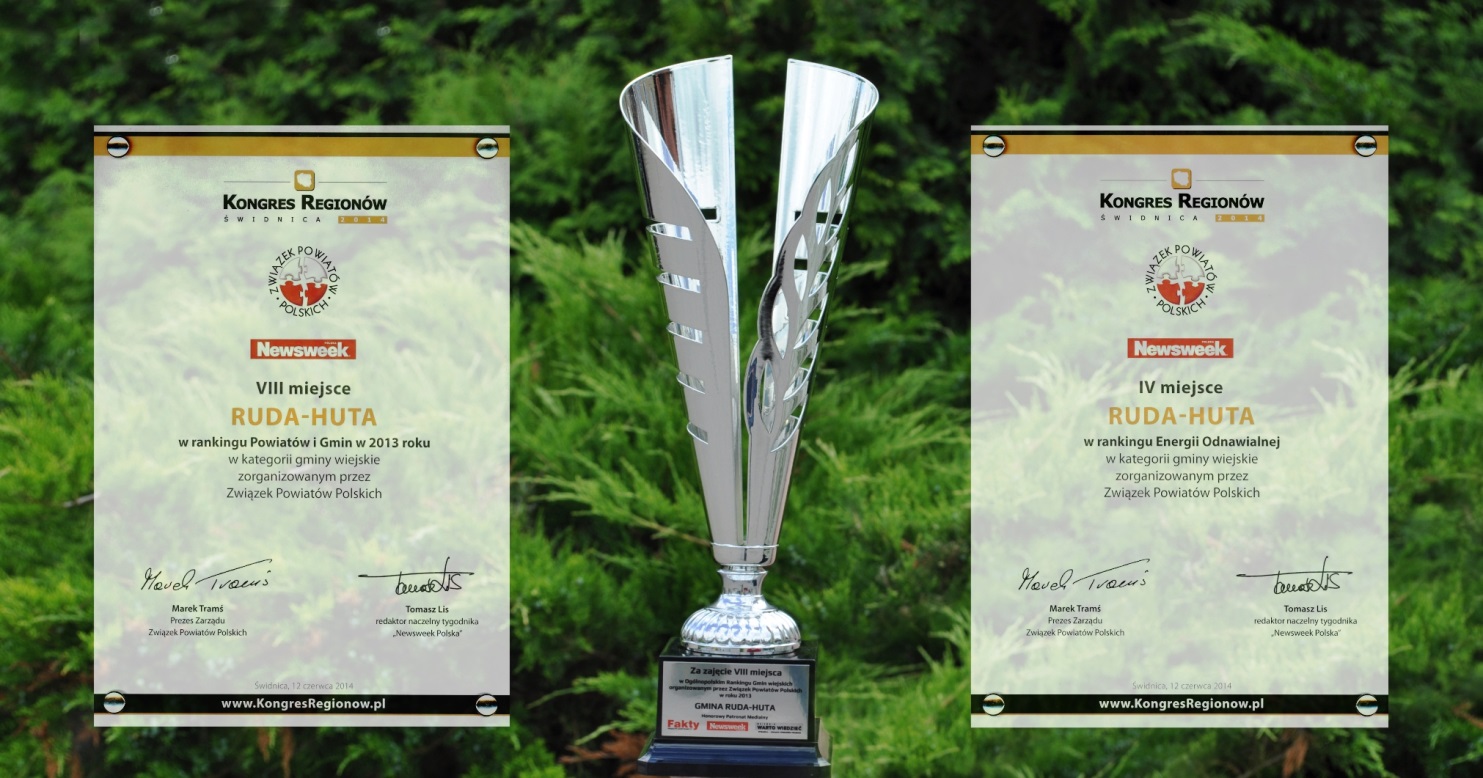 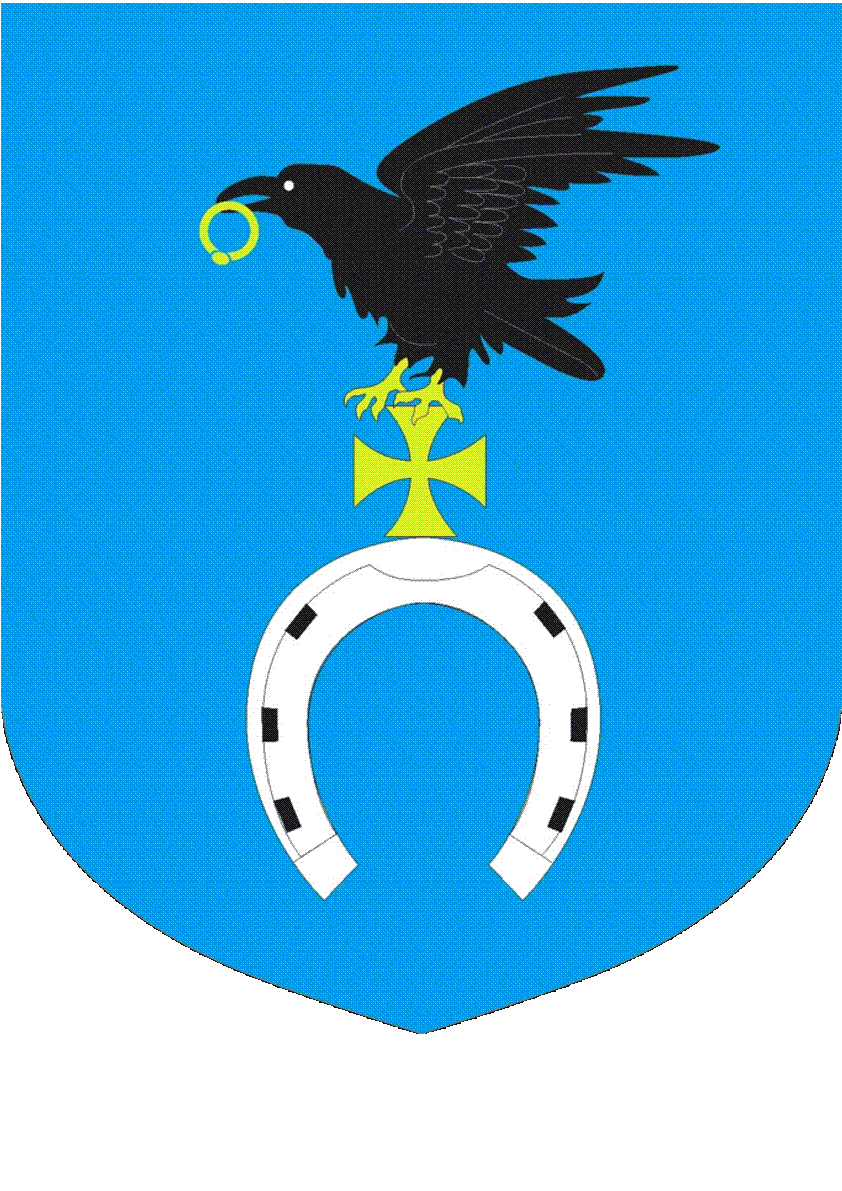 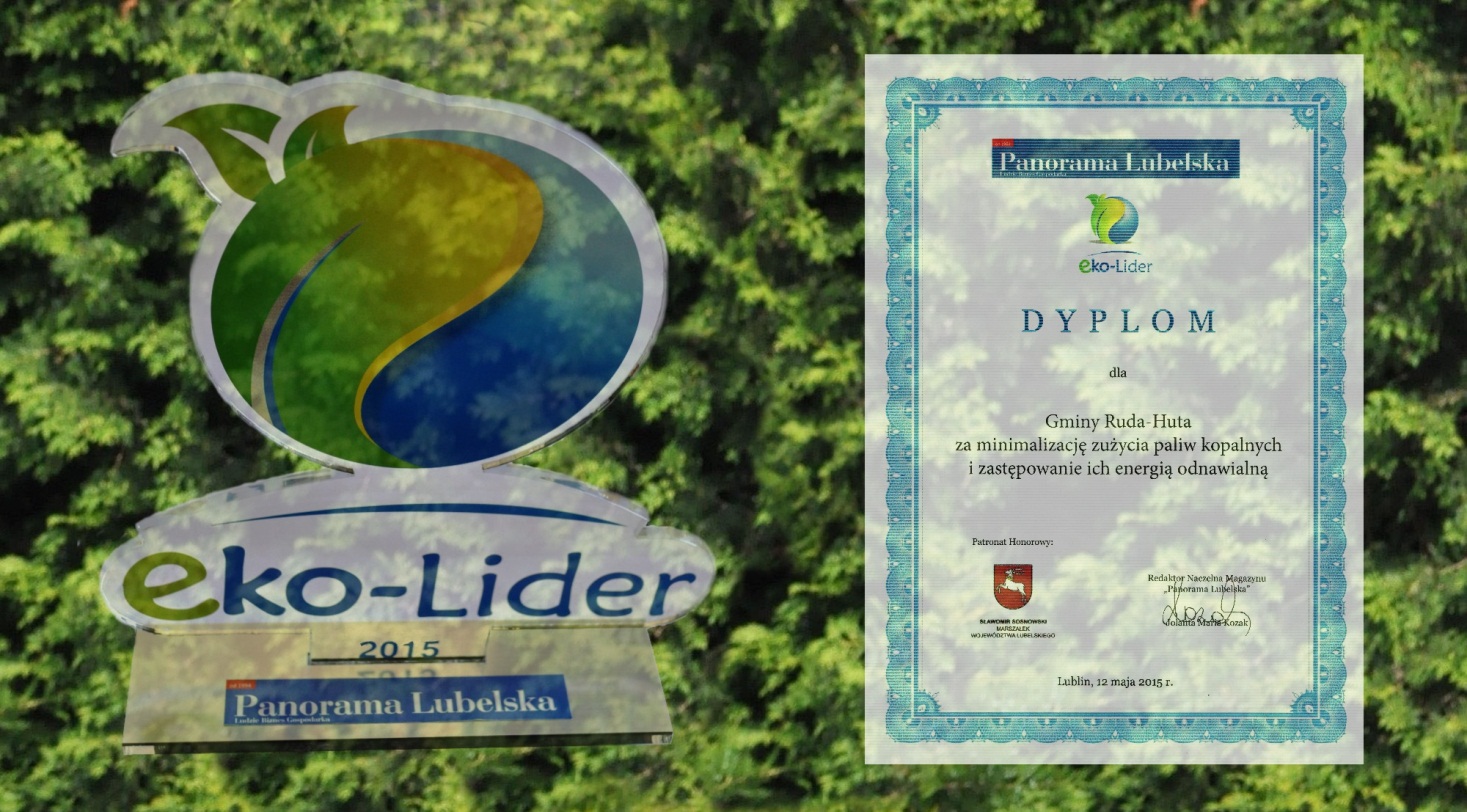 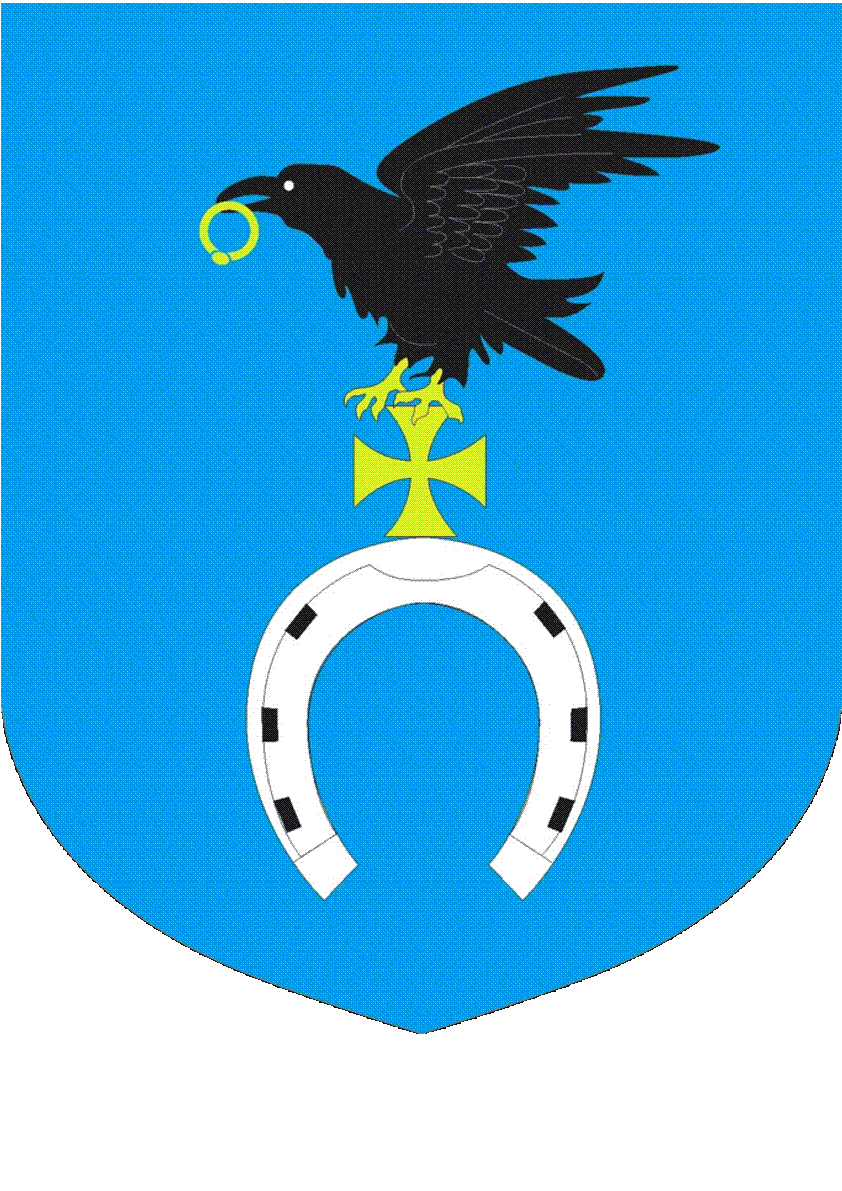 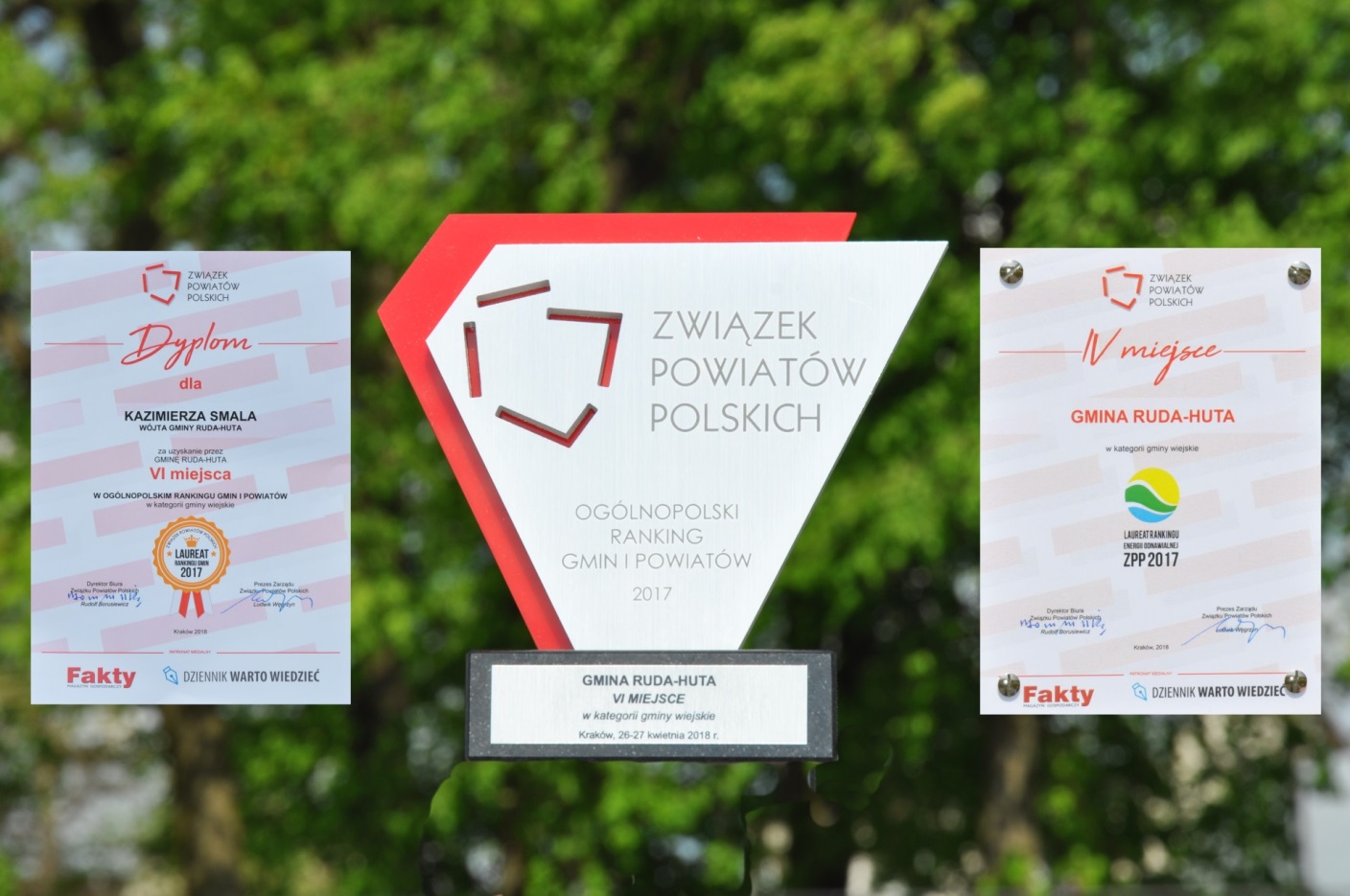 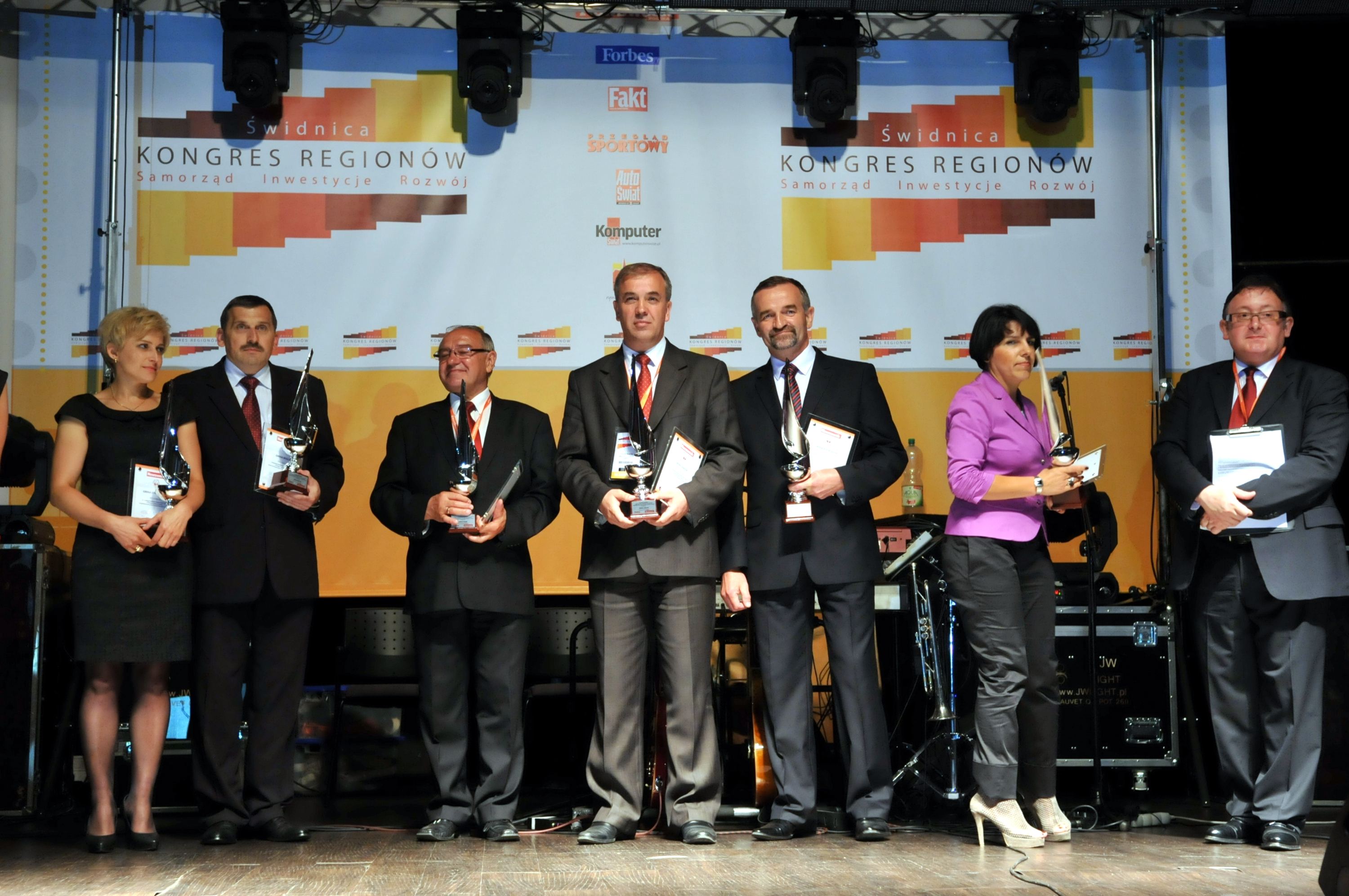 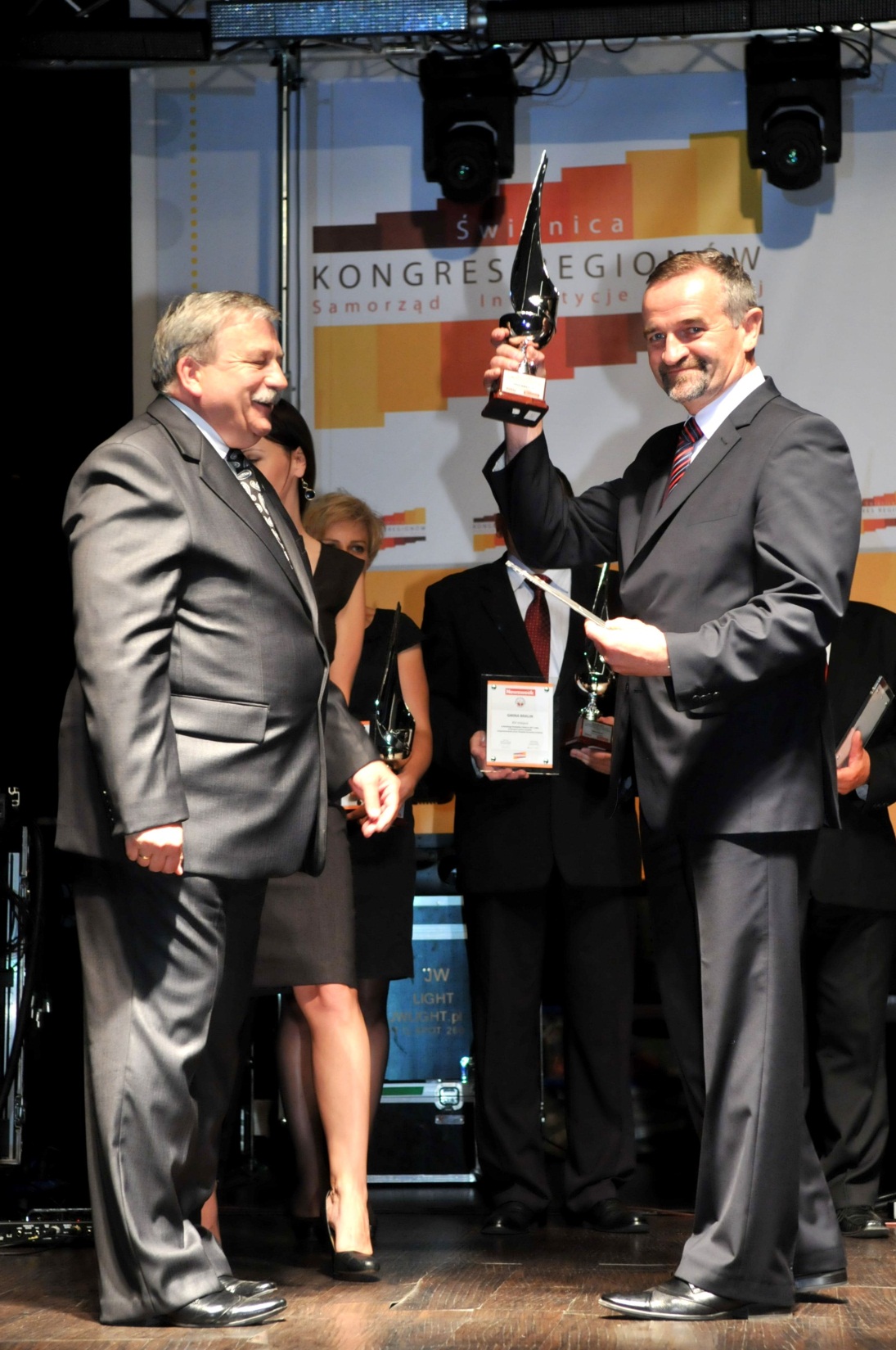 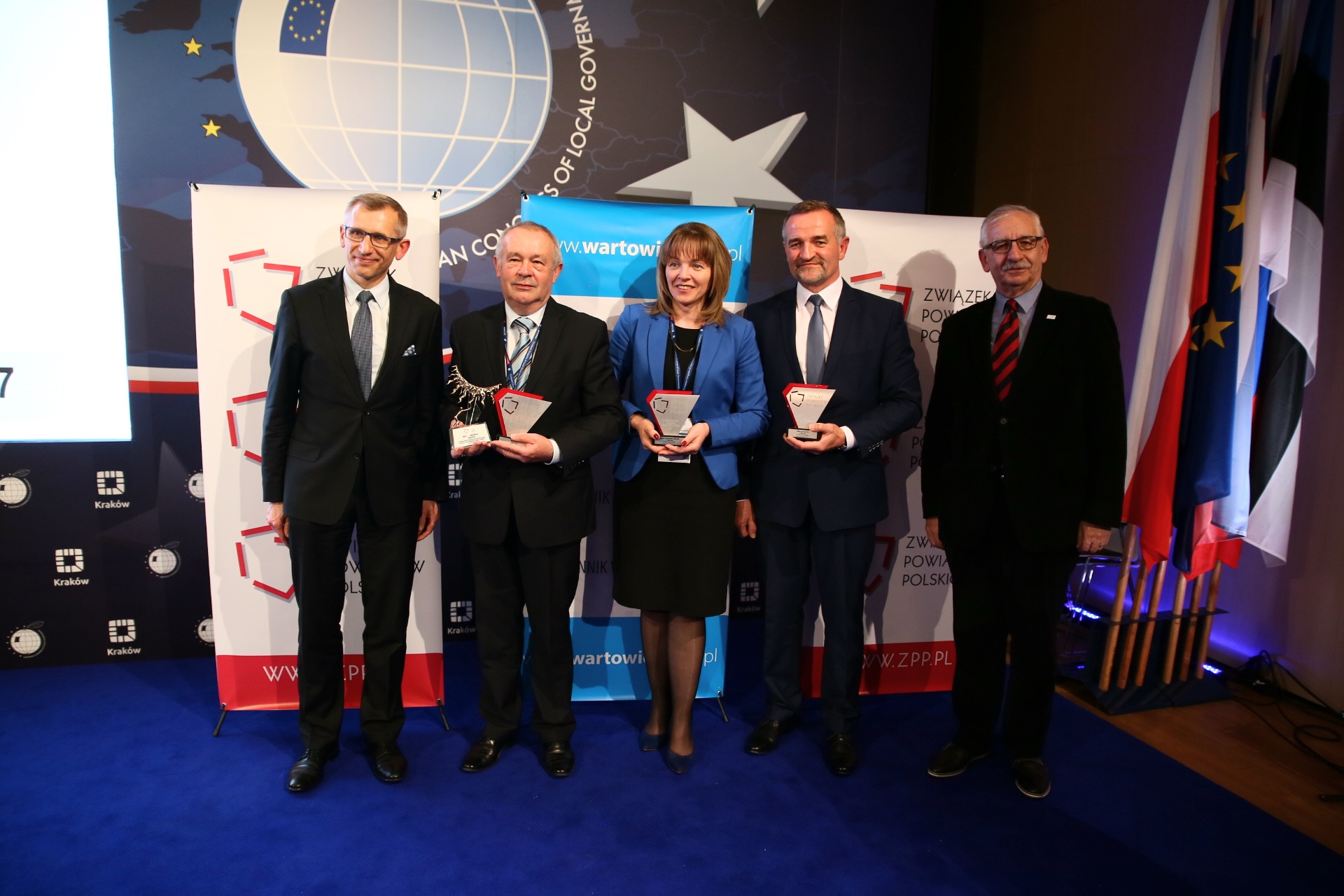 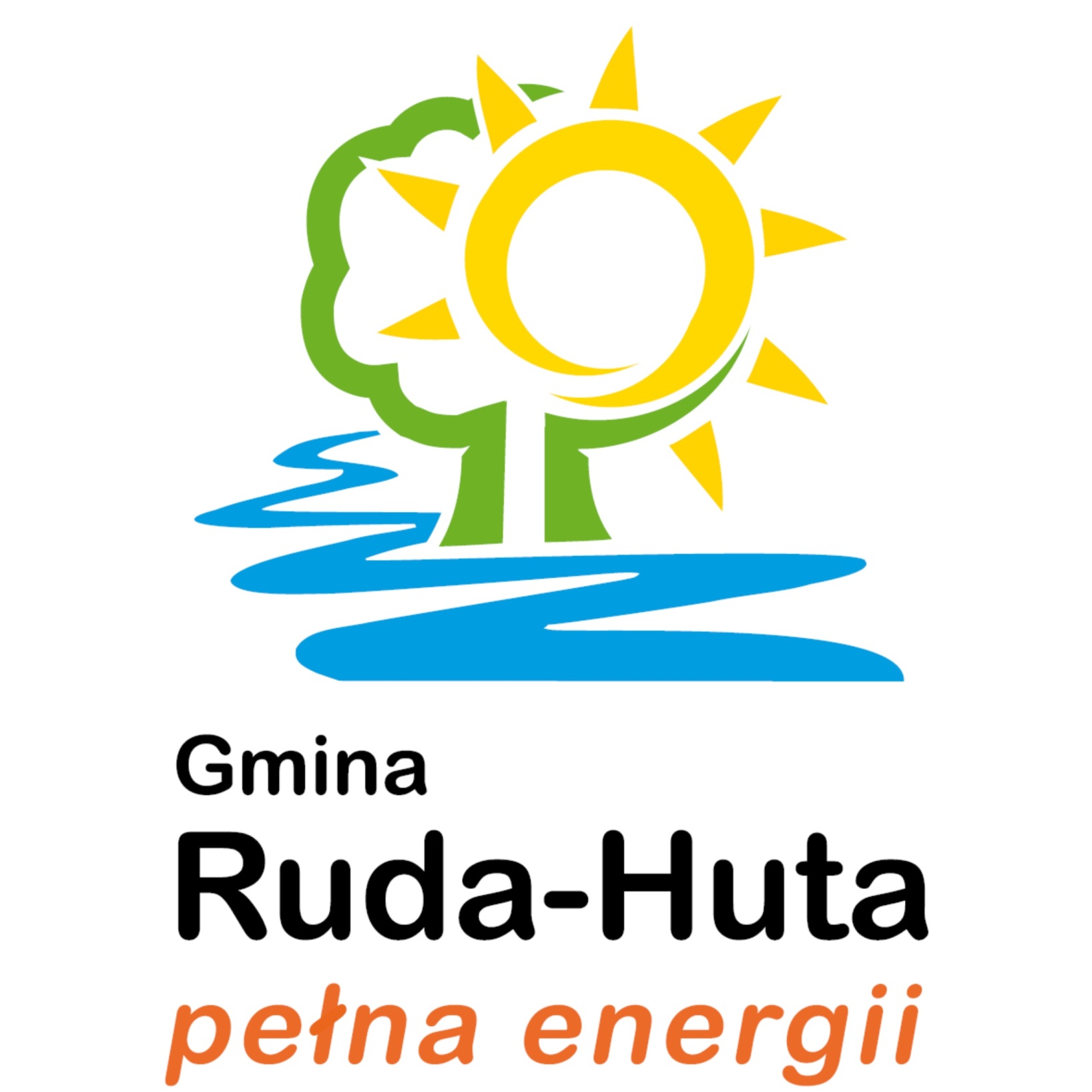 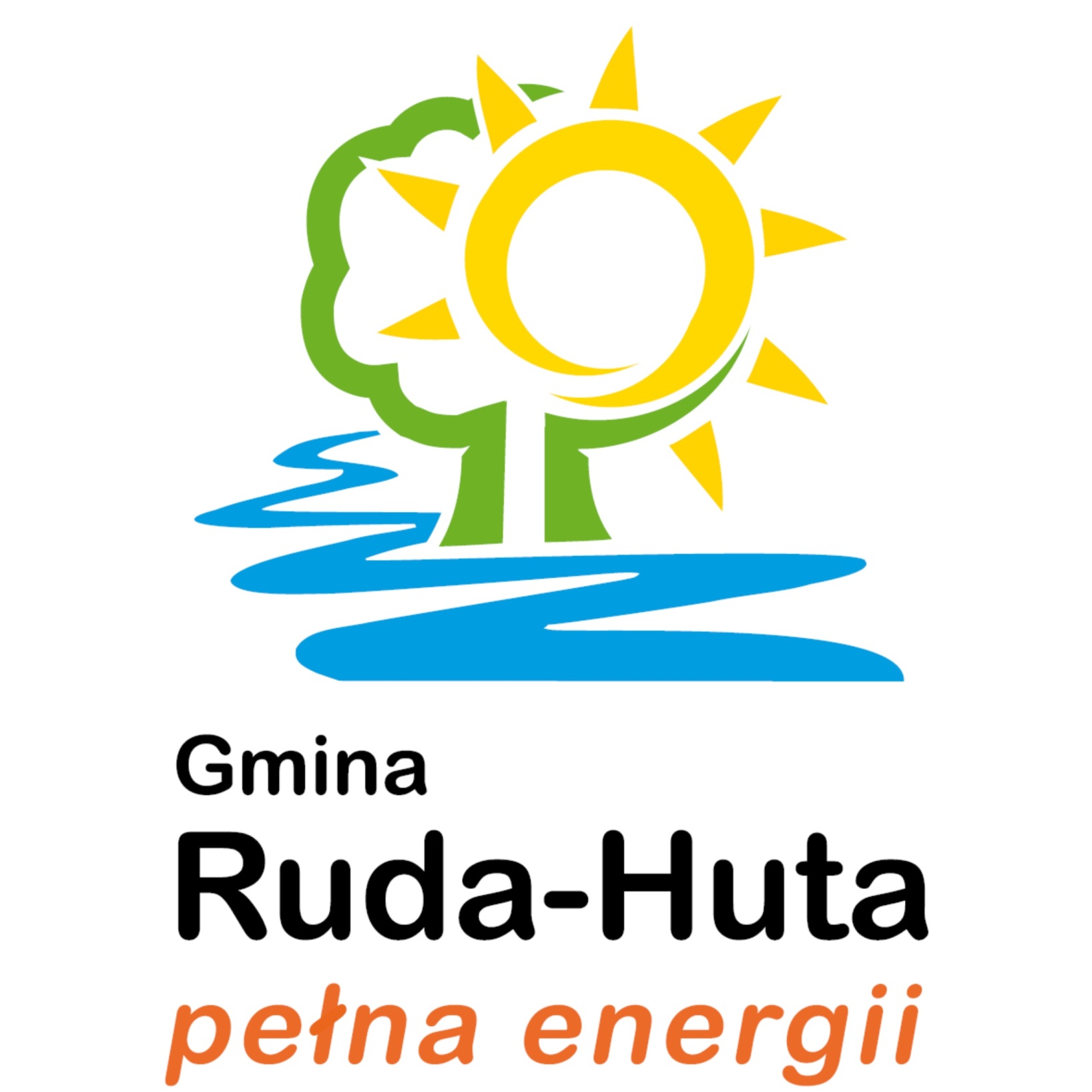 DZIĘKUJĘ  ZA UWAGĘ
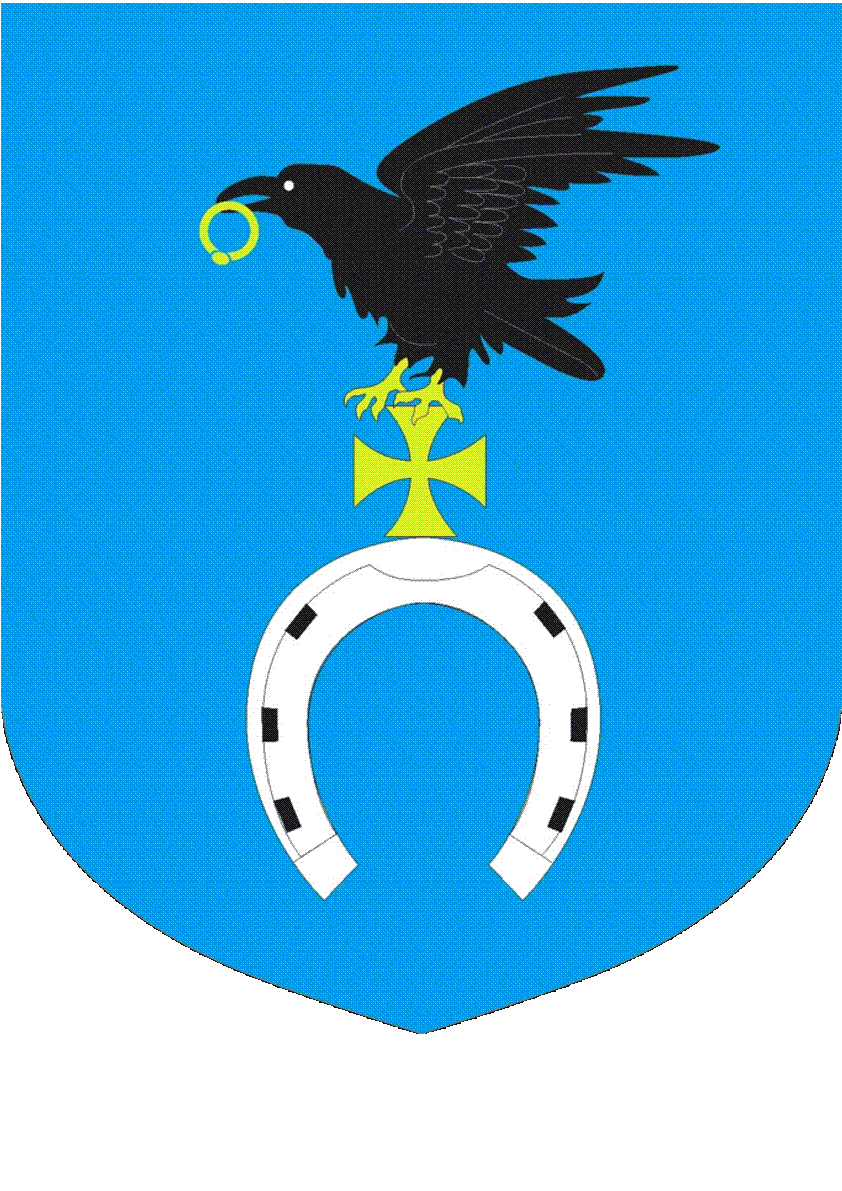